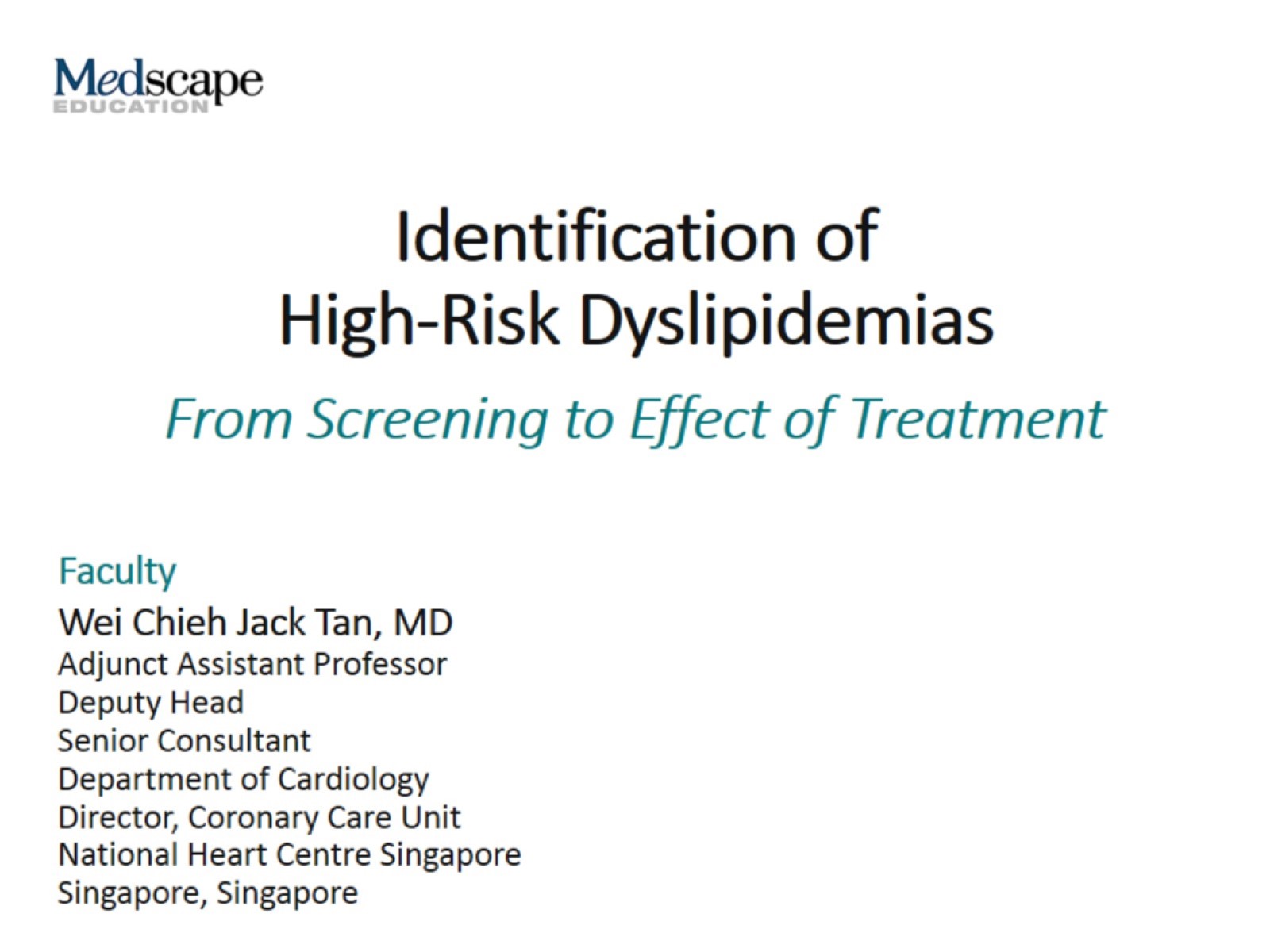 Identification of High-Risk Dyslipidemias
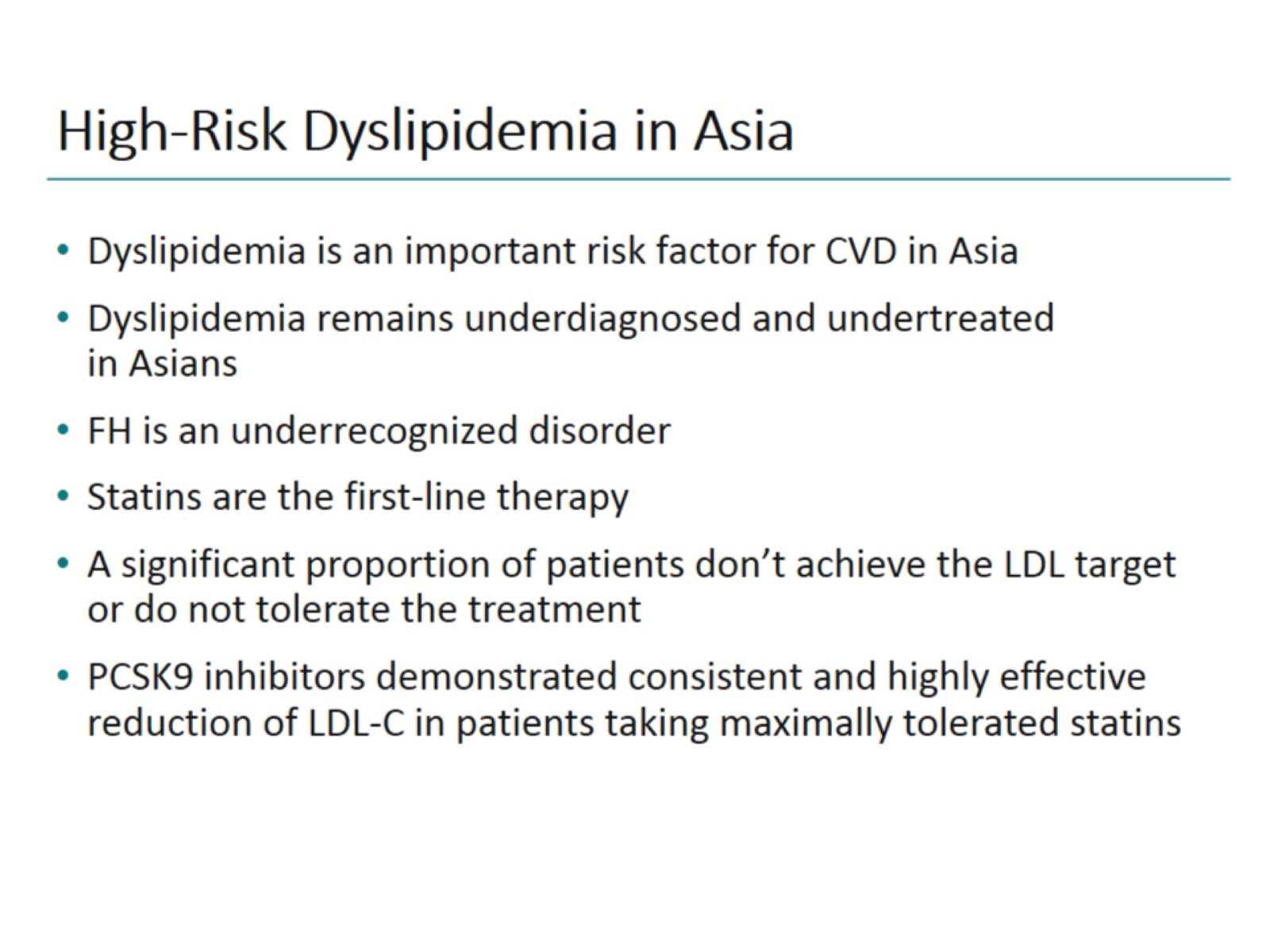 High-Risk Dyslipidemia in Asia
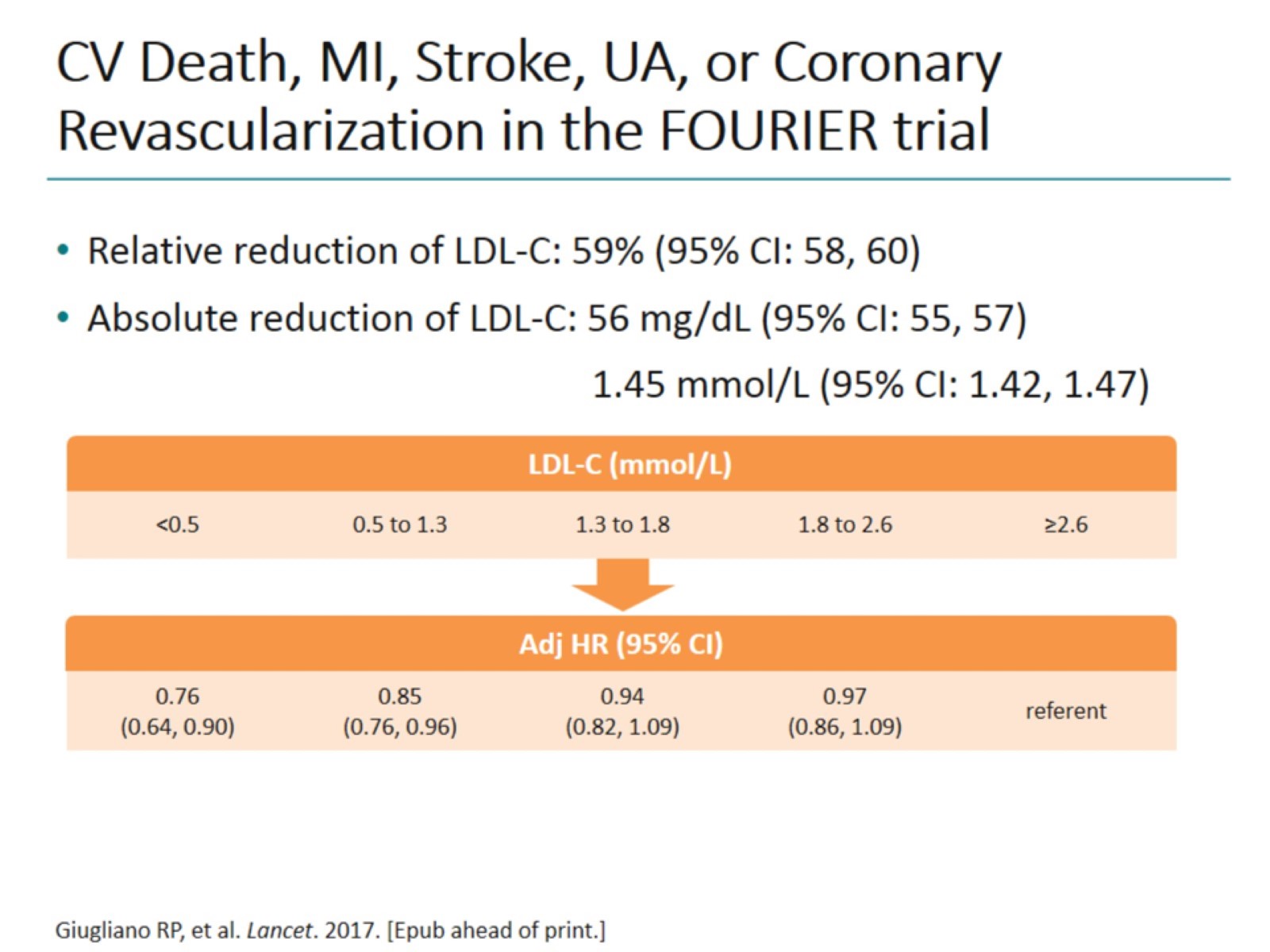 CV Death, MI, Stroke, UA, or Coronary Revascularization in the FOURIER trial
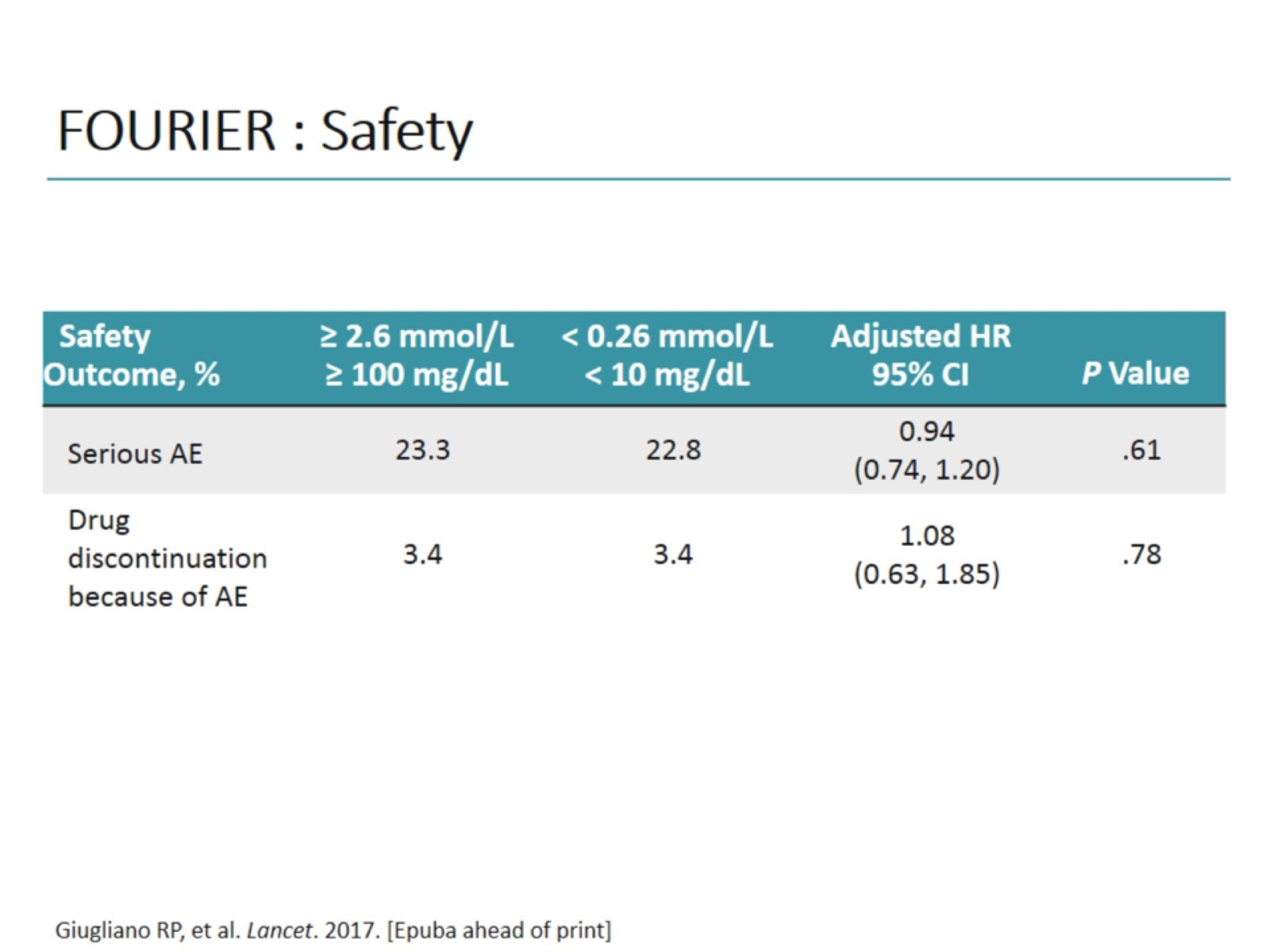 FOURIER : Safety
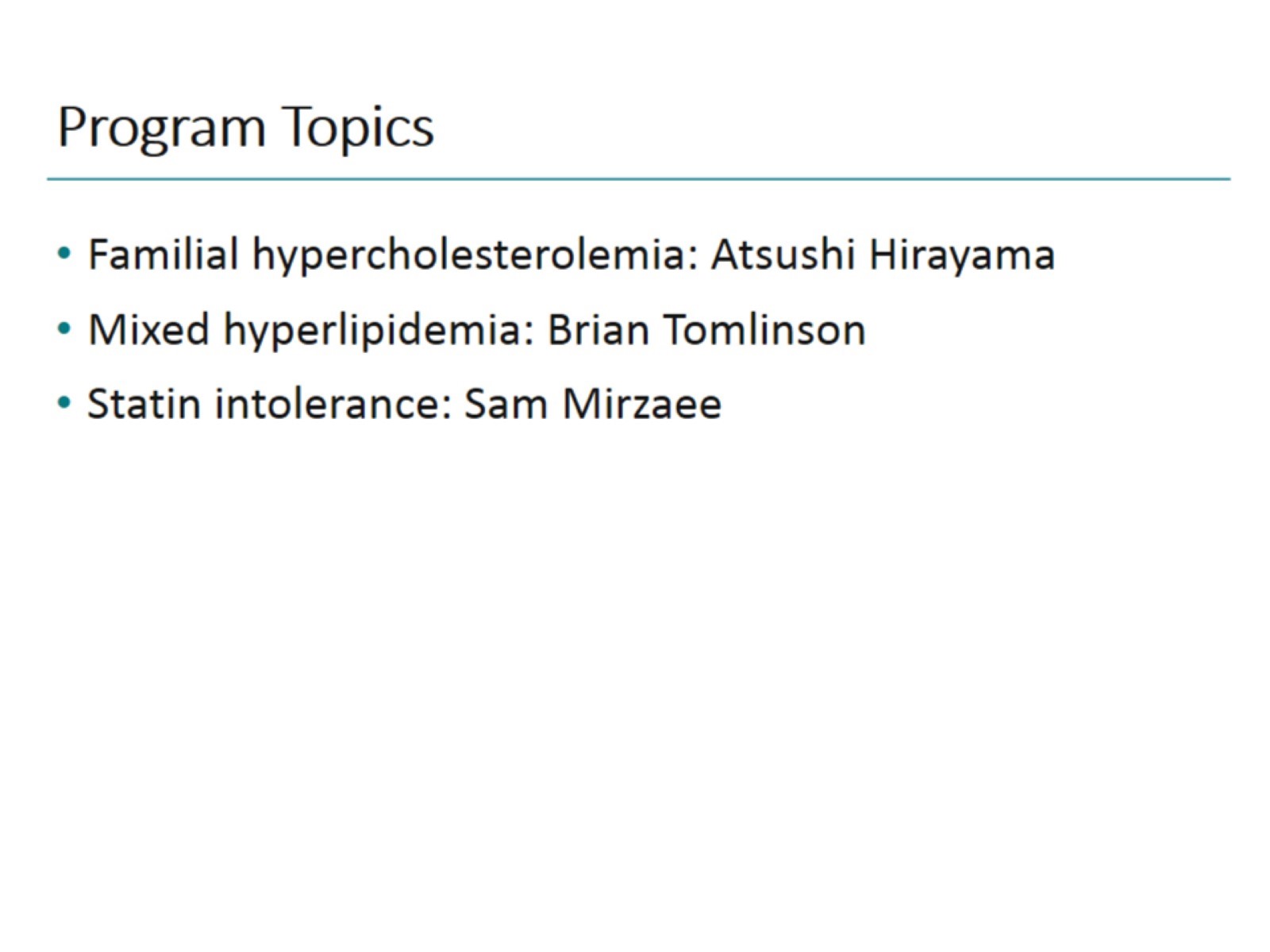 Program Topics
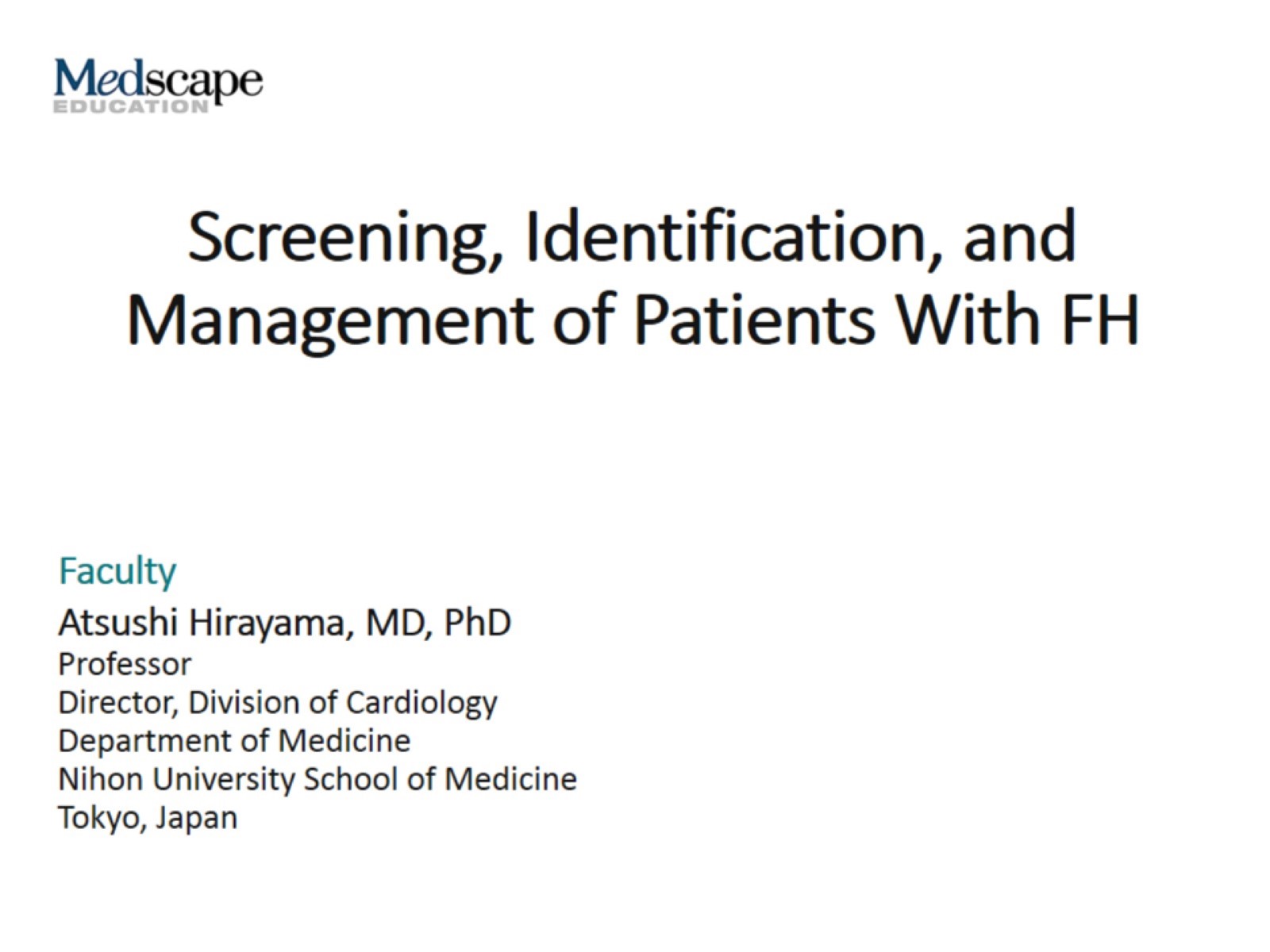 Screening, Identification, and Management of Patients With FH
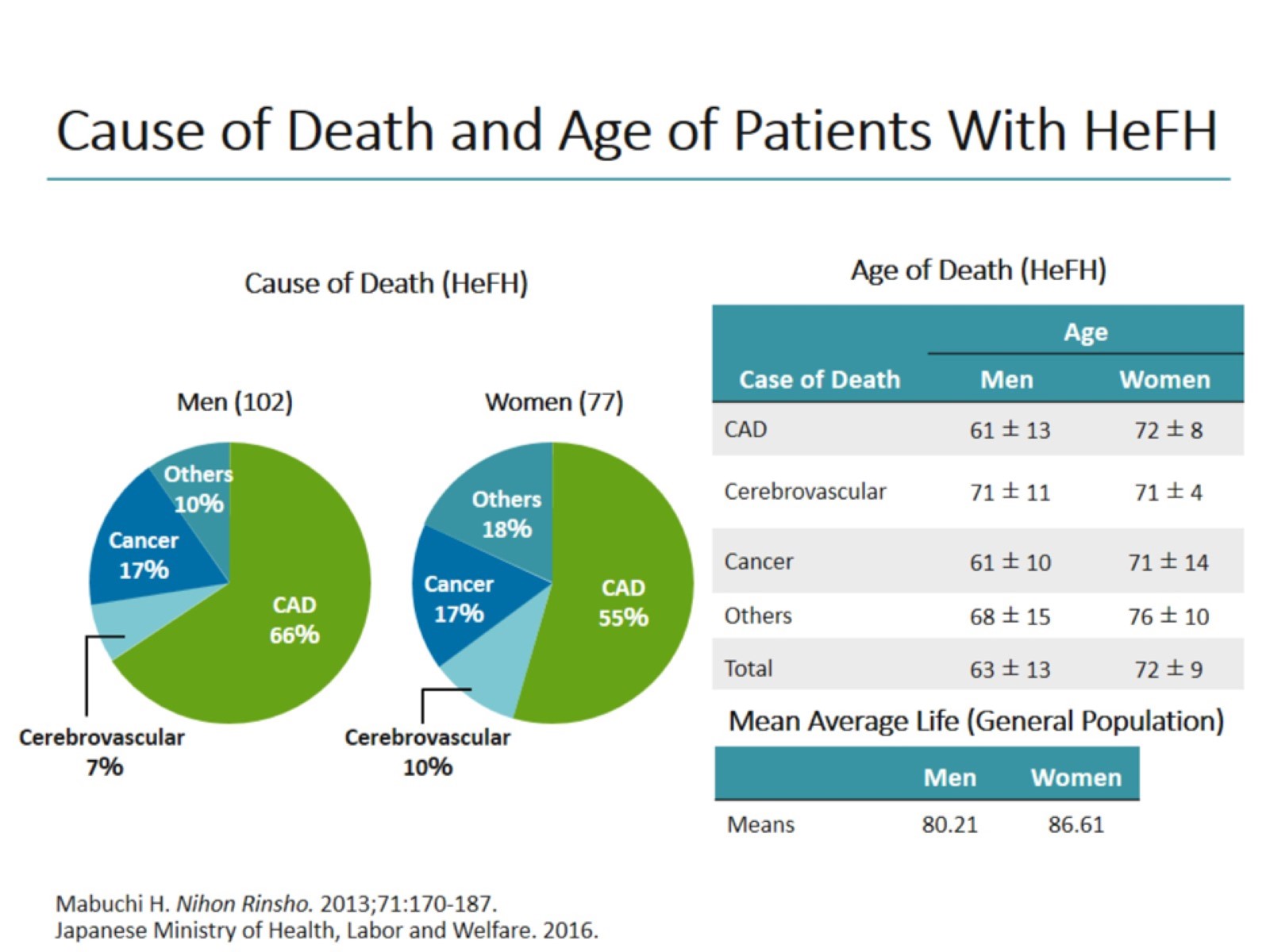 Cause of Death and Age of Patients With HeFH
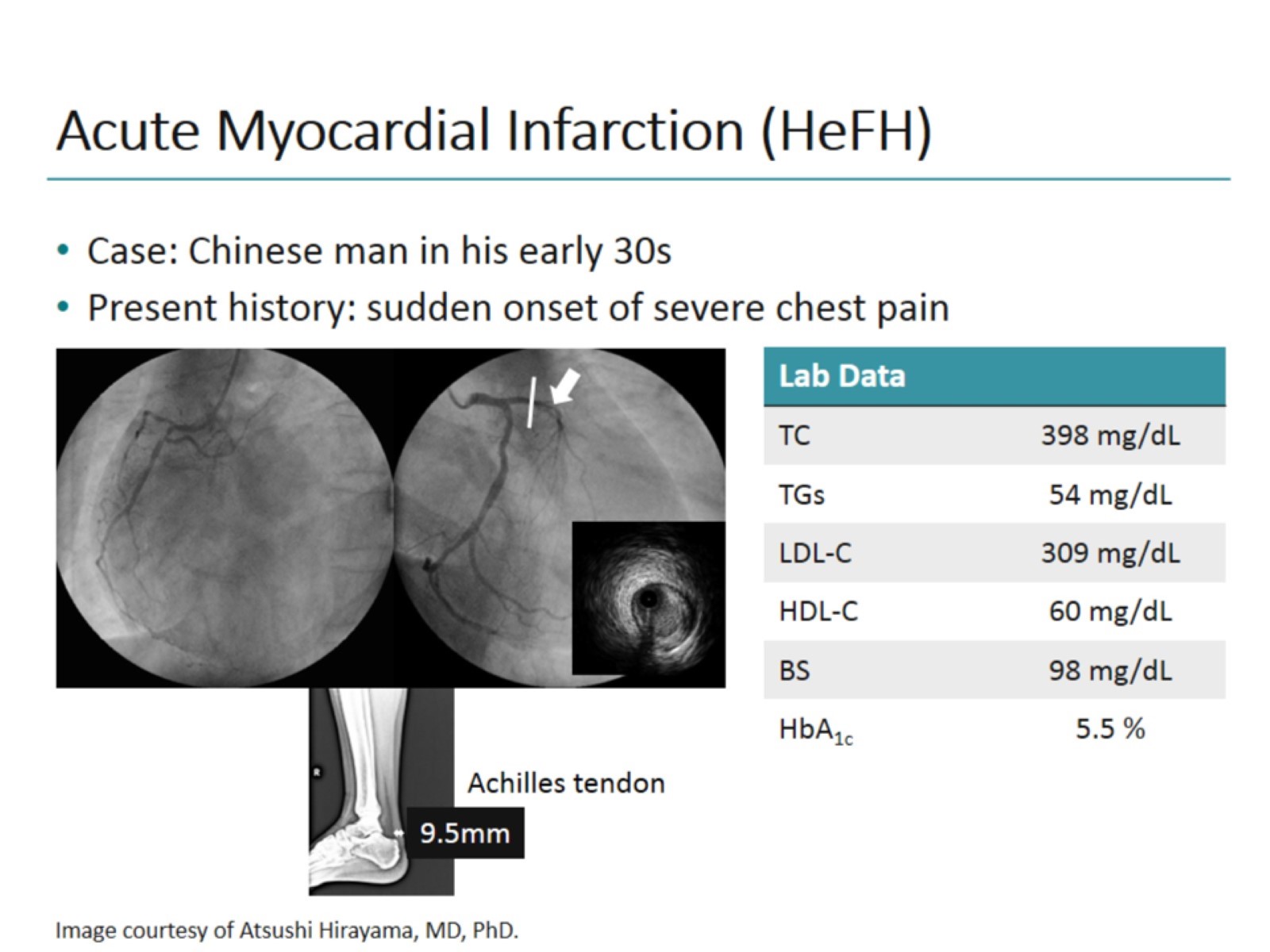 Acute Myocardial Infarction (HeFH)
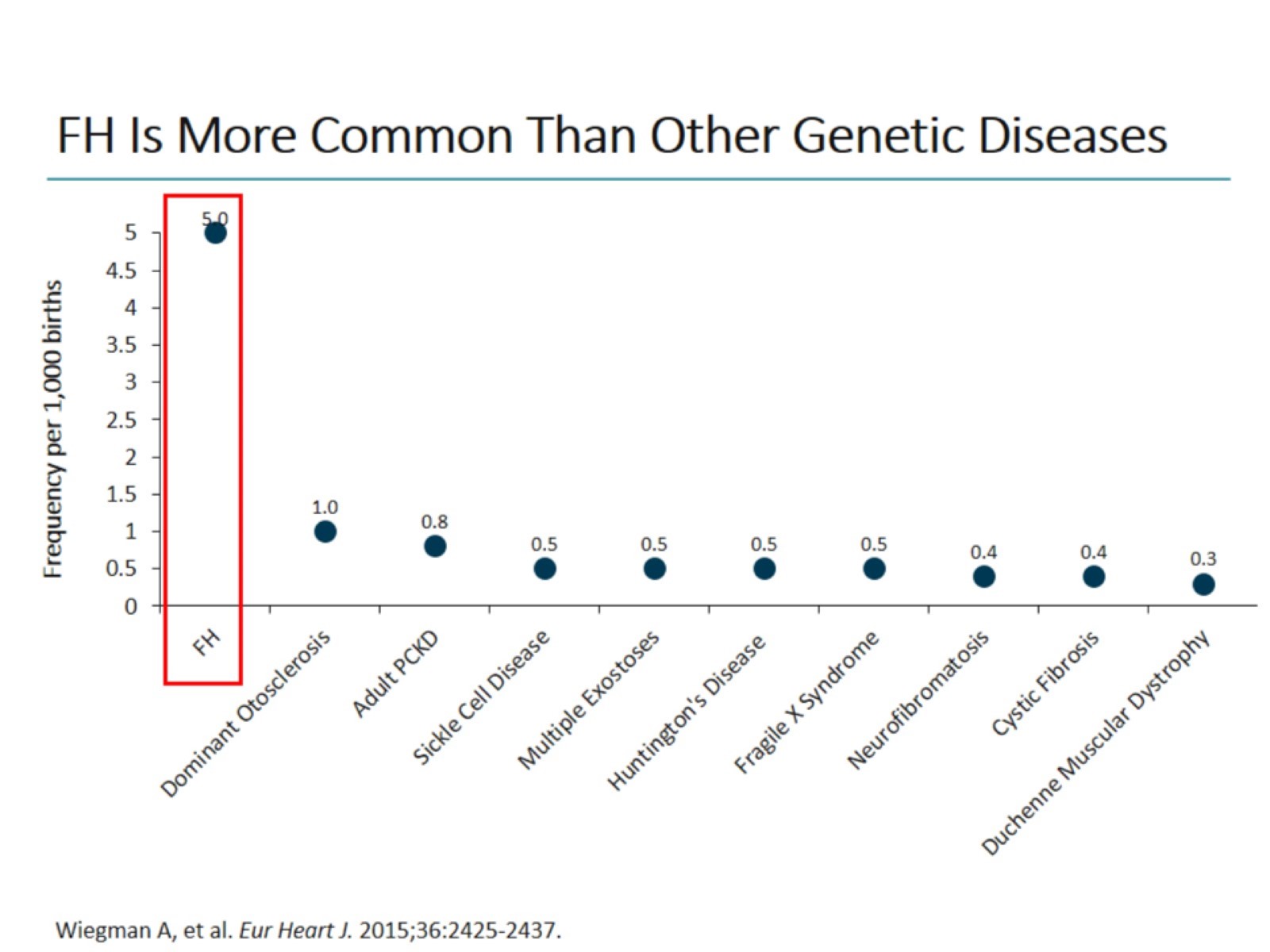 FH Is More Common Than Other Genetic Diseases
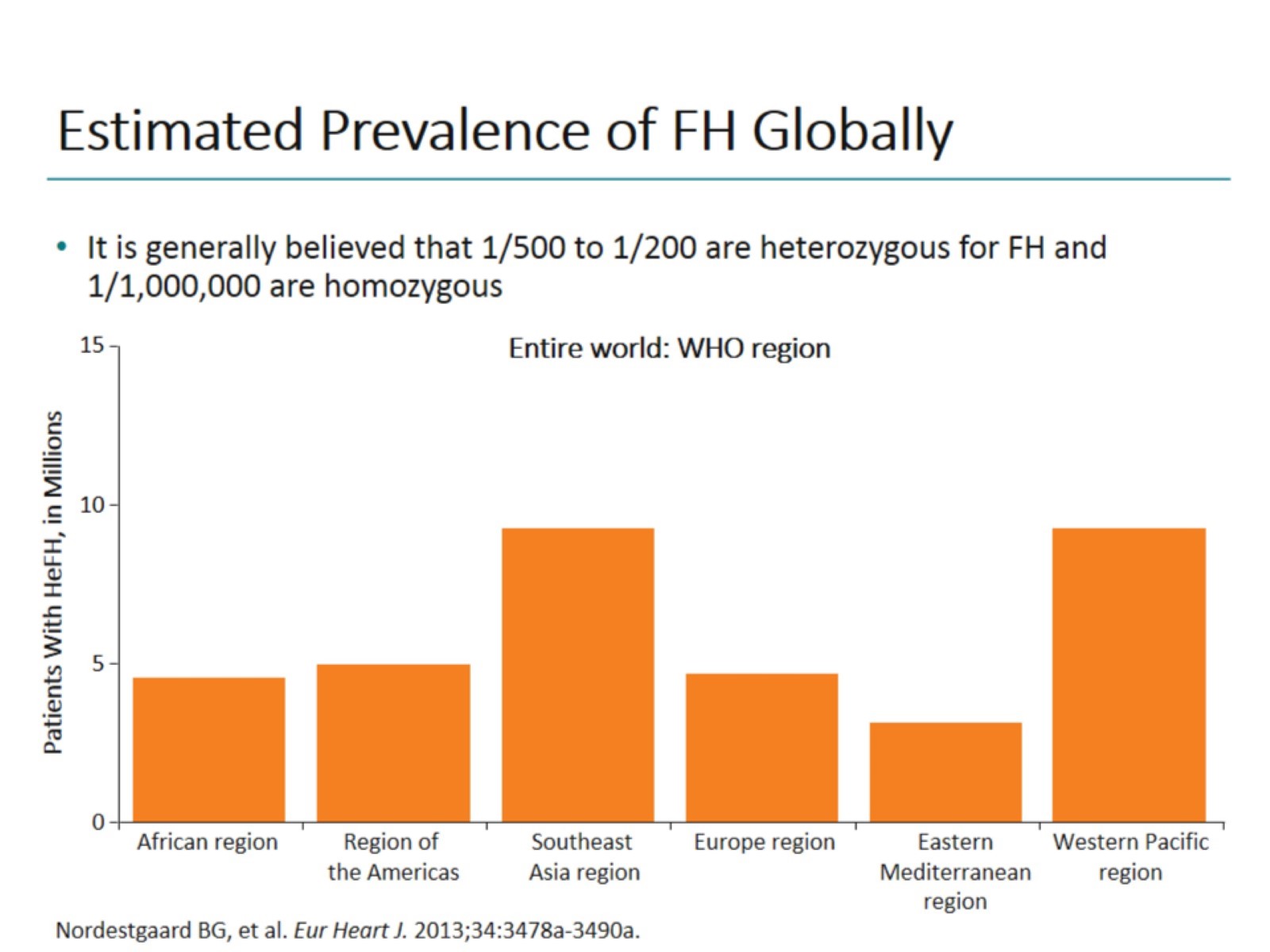 Estimated Prevalence of FH Globally
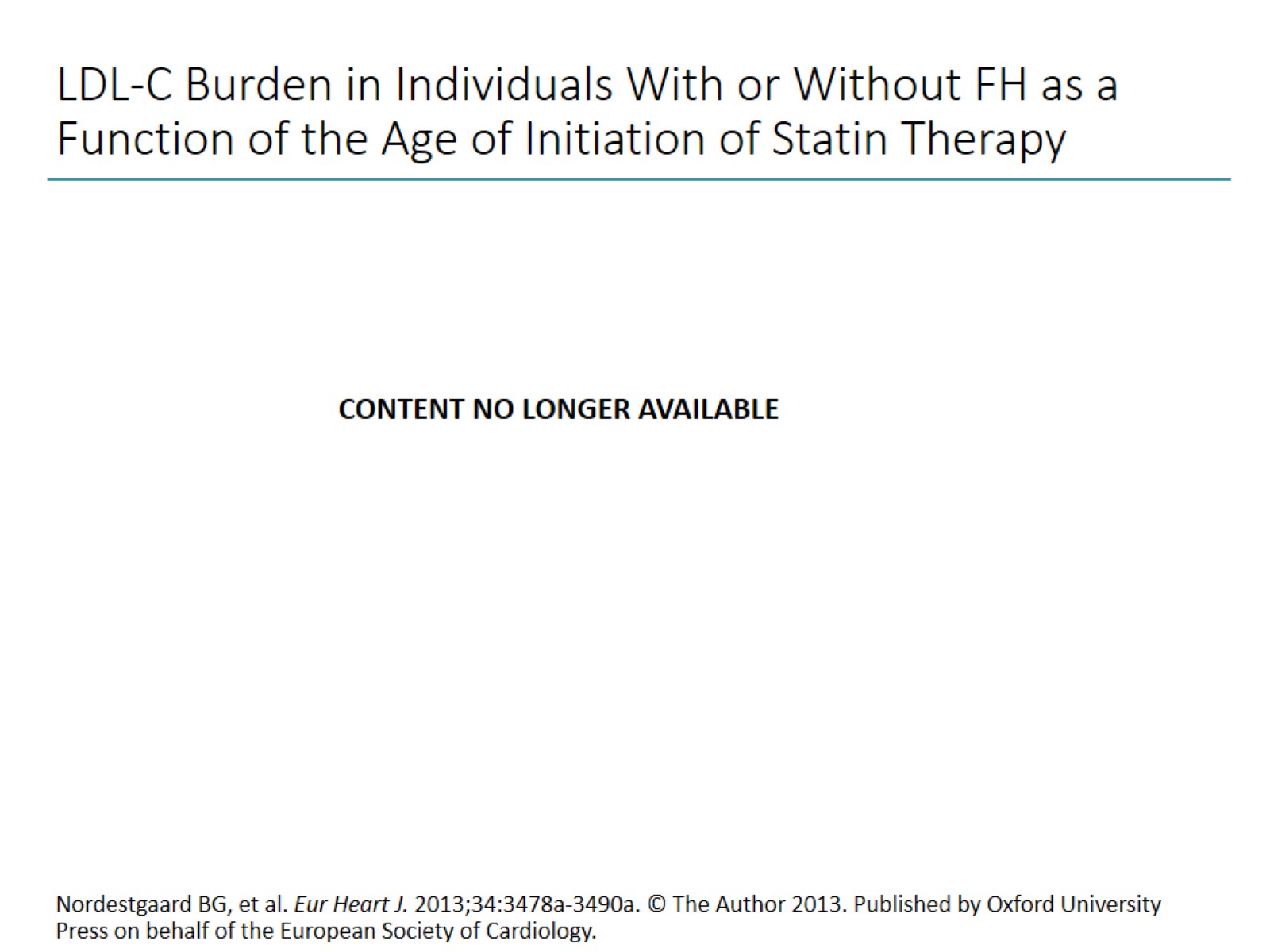 LDL-C Burden in Individuals With or Without FH as a Function of the Age of Initiation of Statin Therapy
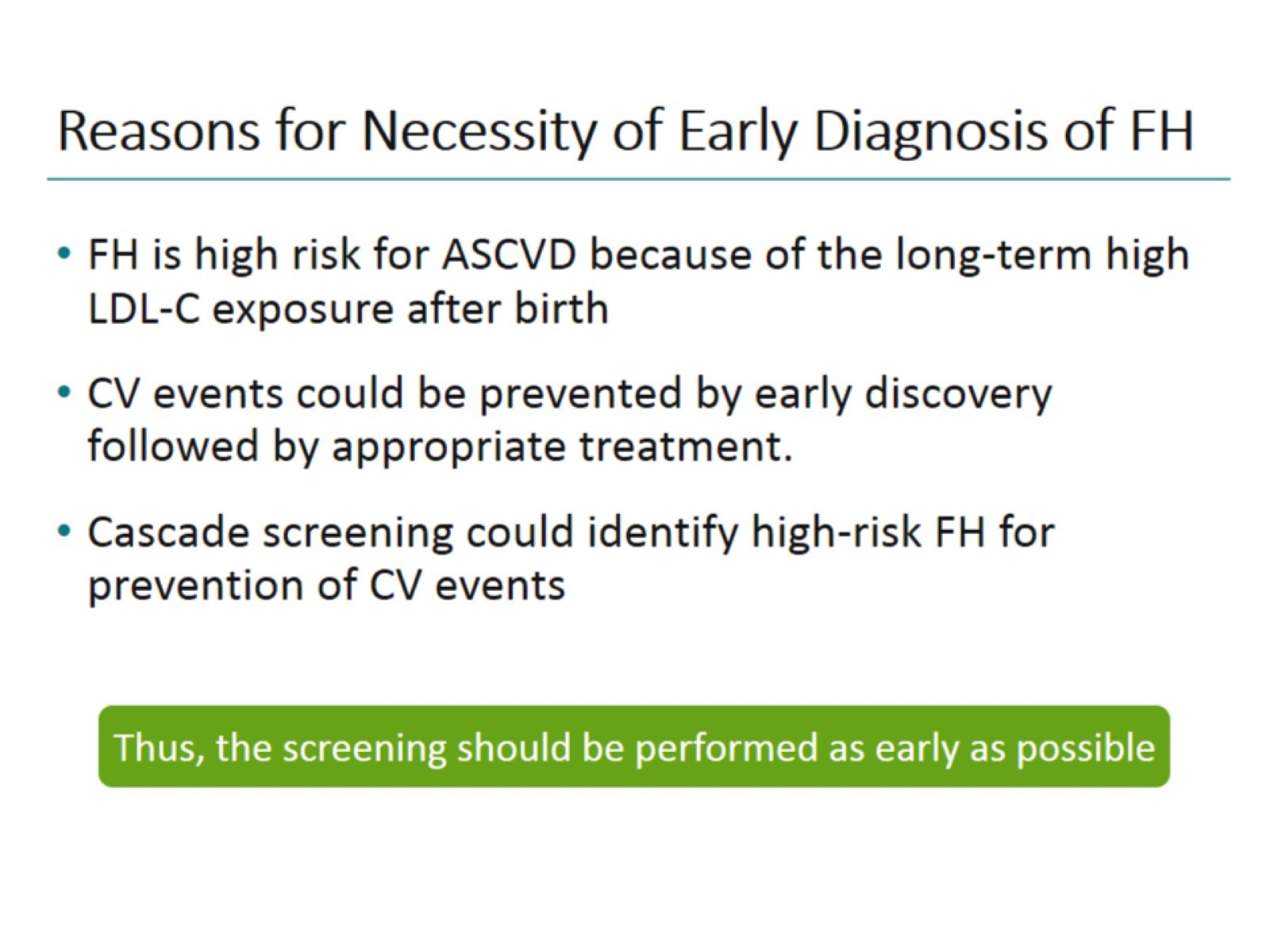 Reasons for Necessity of Early Diagnosis of FH
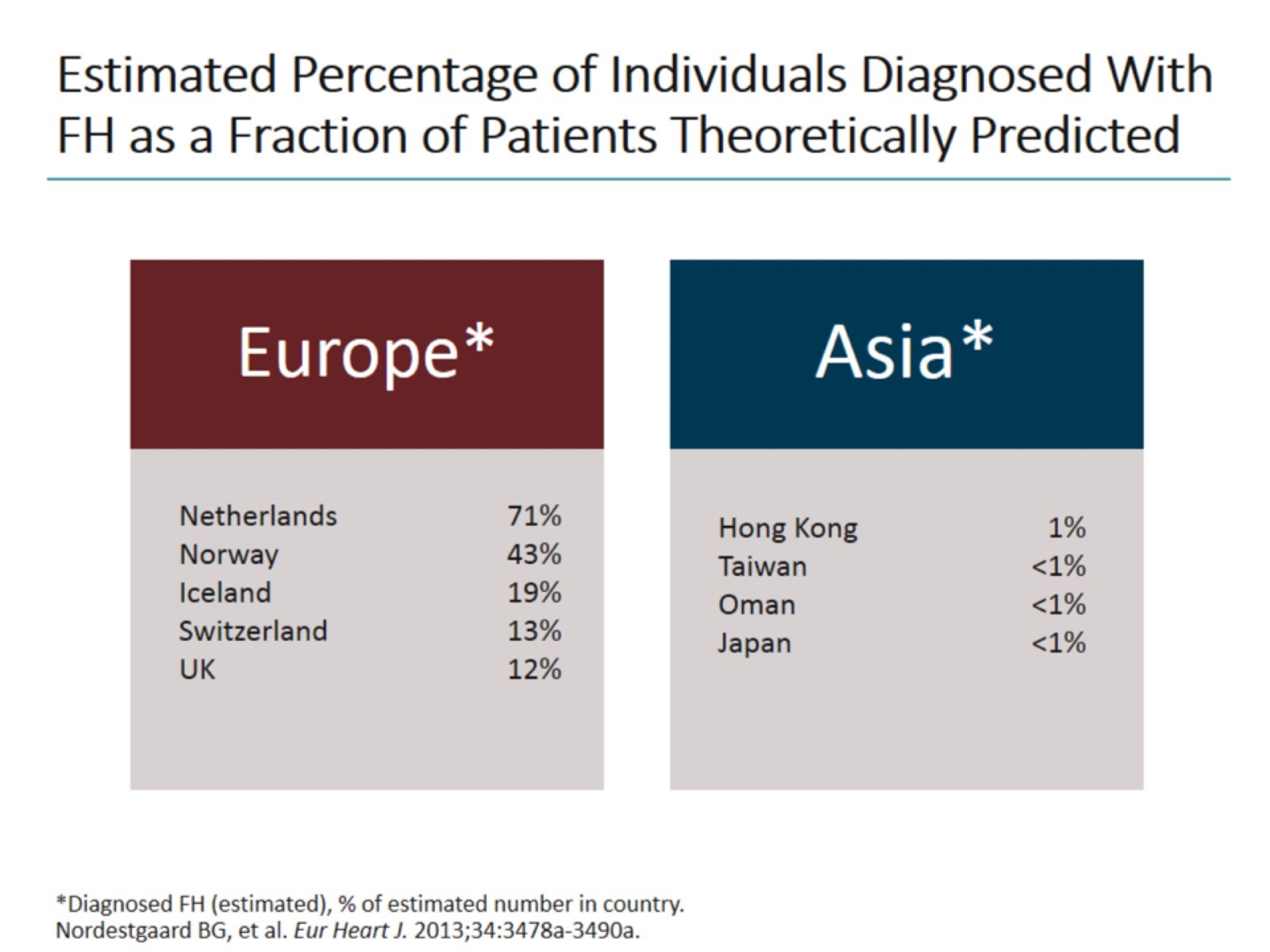 Estimated Percentage of Individuals Diagnosed With FH as a Fraction of Patients Theoretically Predicted
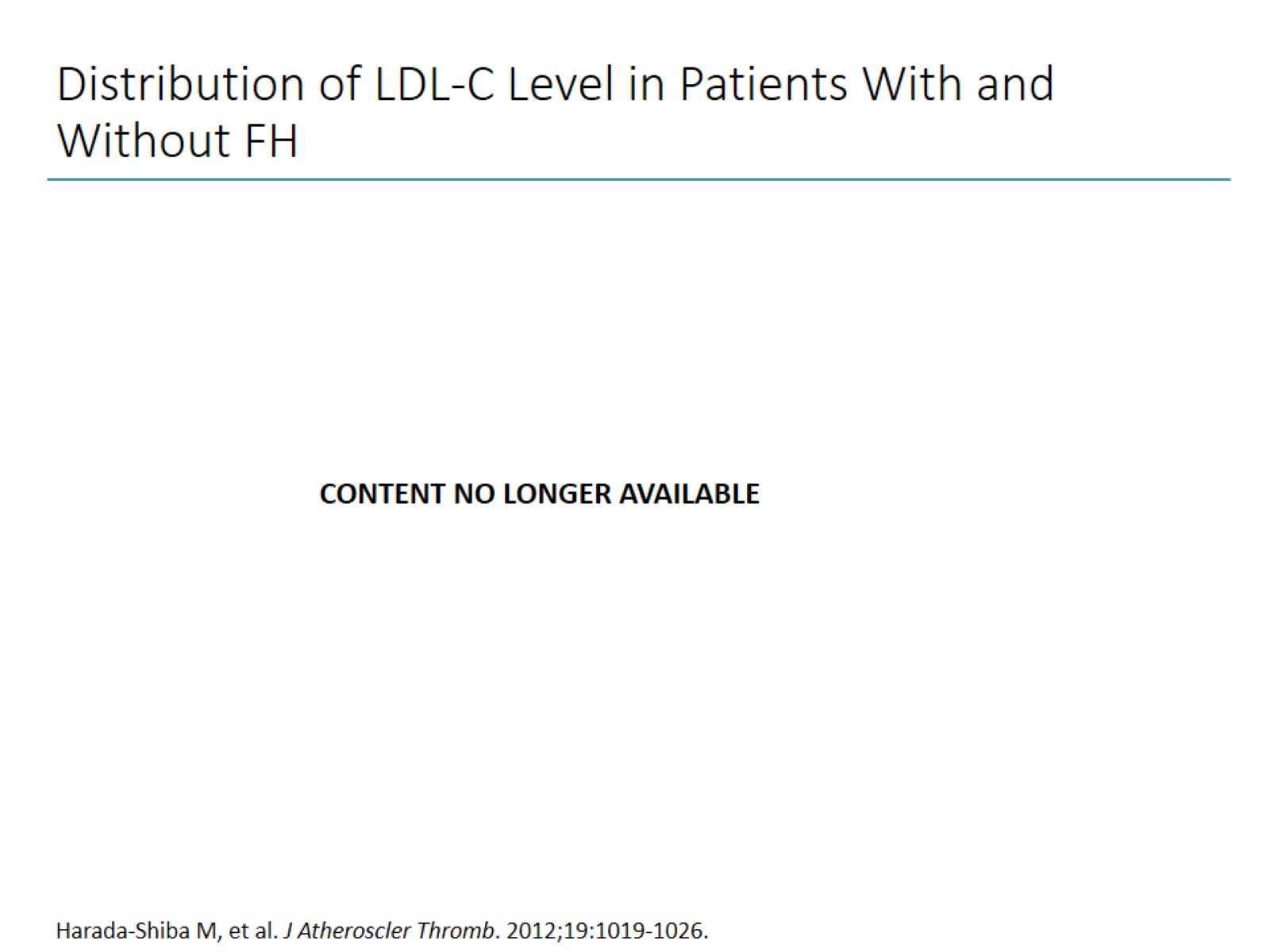 Distribution of LDL-C Level in Patients With and Without FH
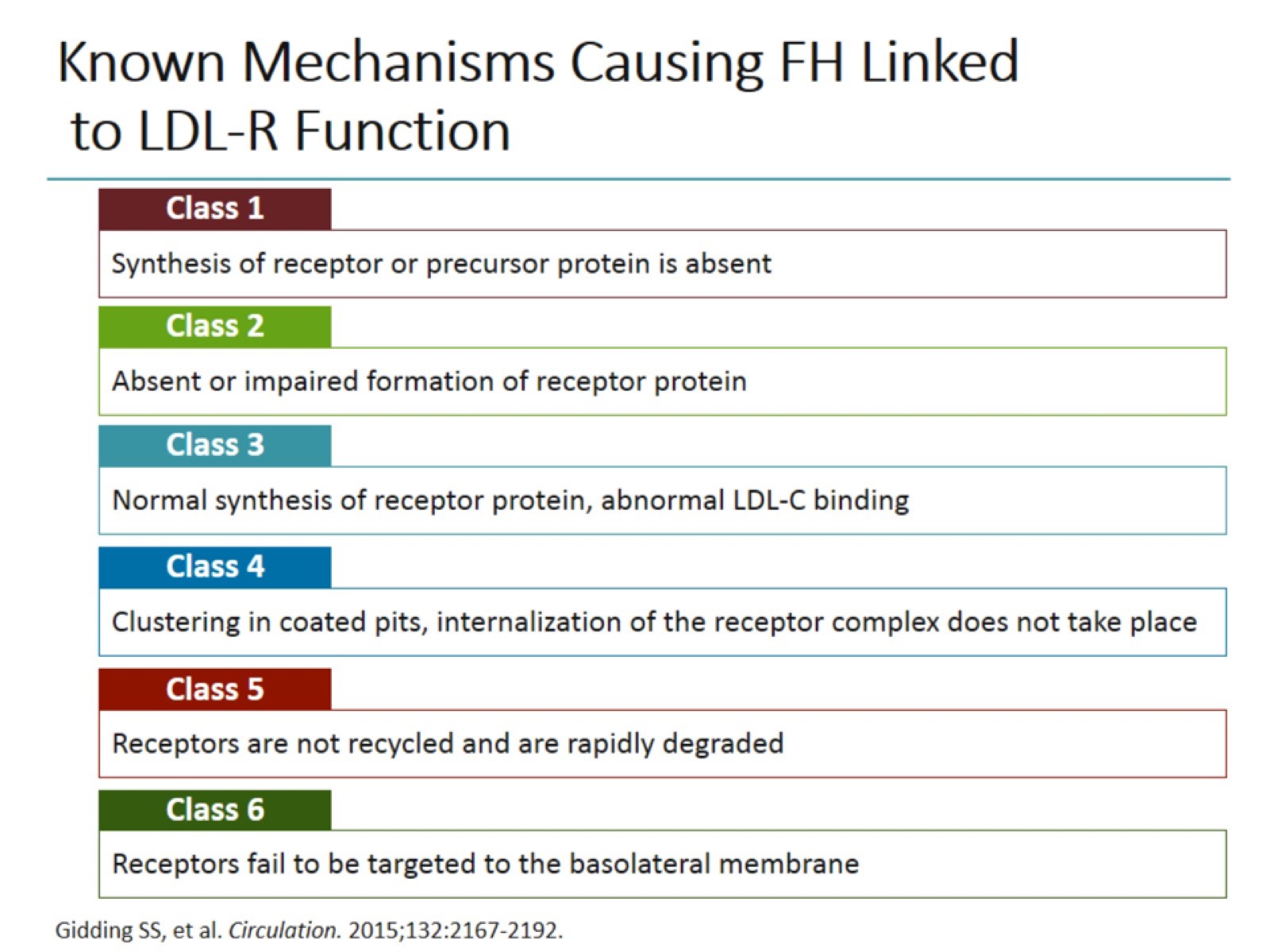 Known Mechanisms Causing FH Linked to LDL-R Function
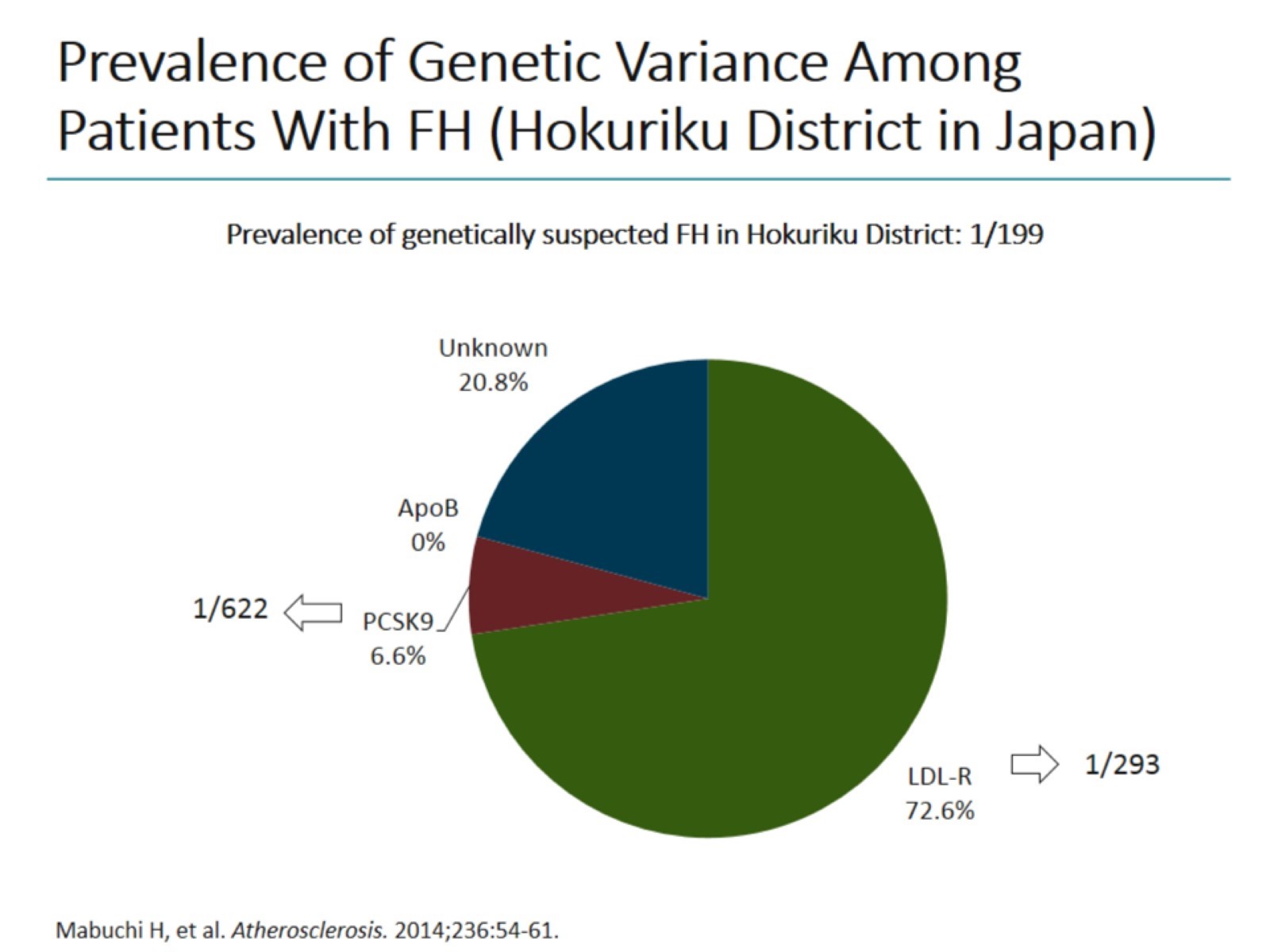 Prevalence of Genetic Variance Among Patients With FH (Hokuriku District in Japan)
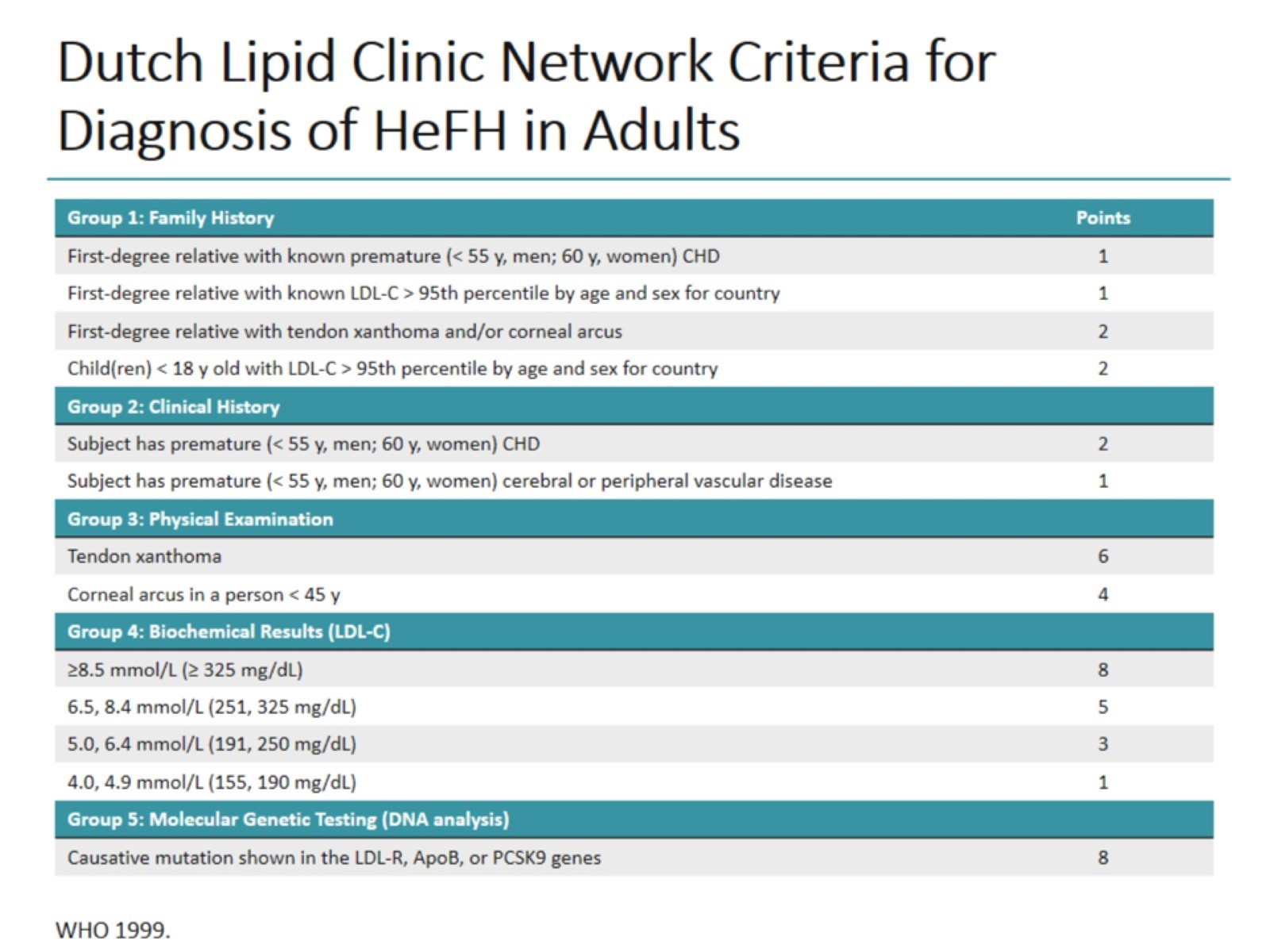 Dutch Lipid Clinic Network Criteria for Diagnosis of HeFH in Adults
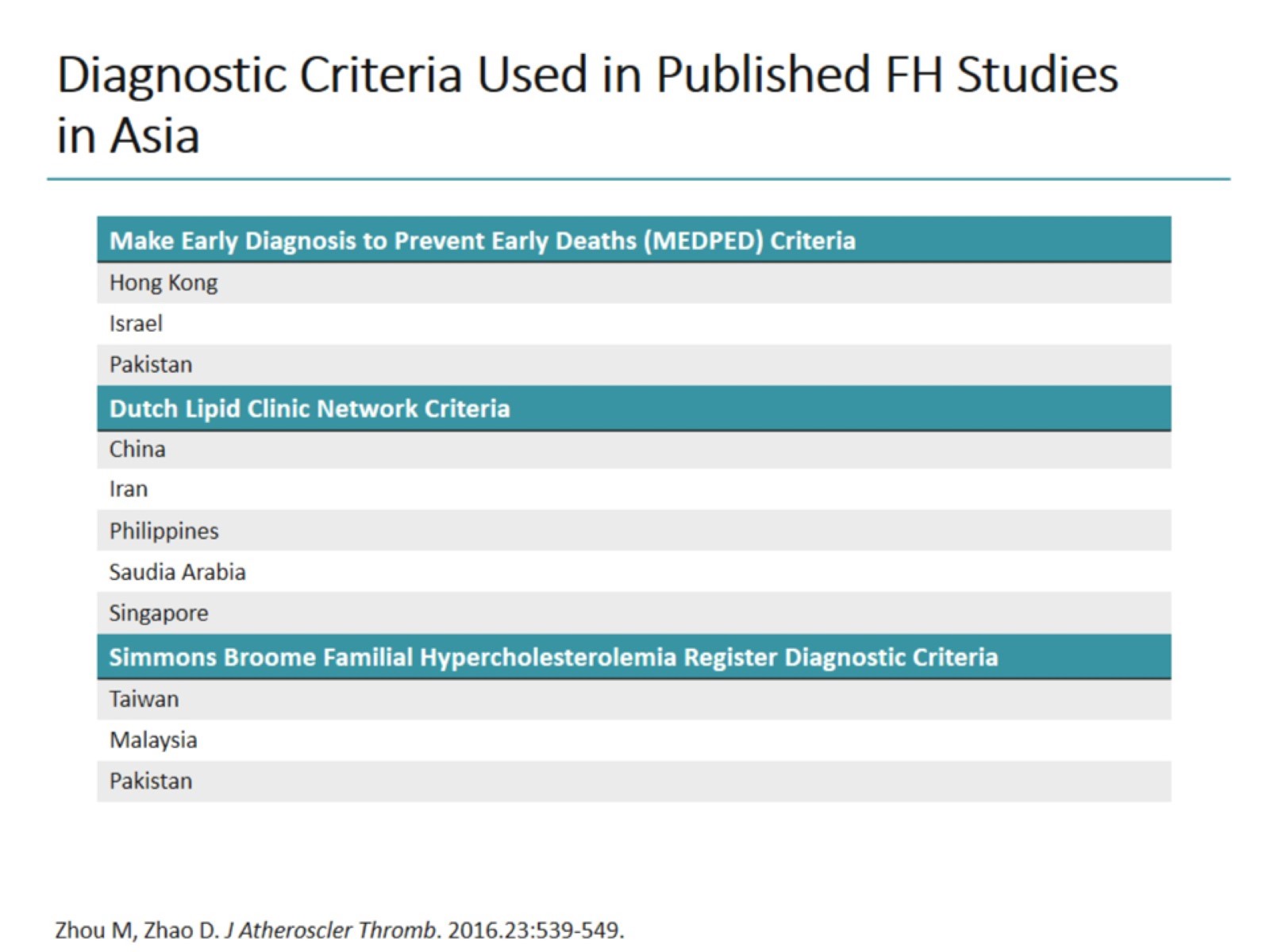 Diagnostic Criteria Used in Published FH Studies in Asia
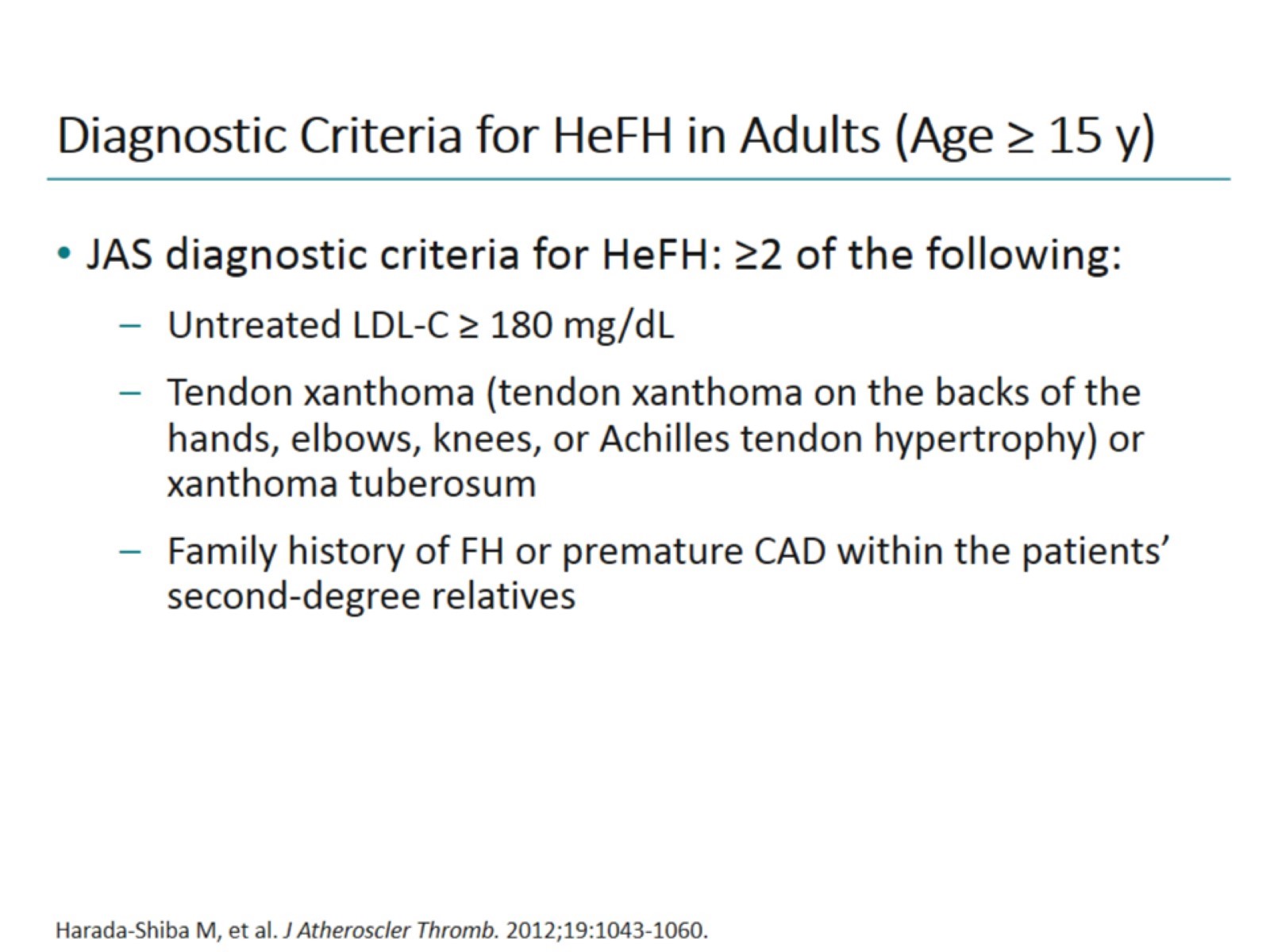 Diagnostic Criteria for HeFH in Adults (Age ≥ 15 y)
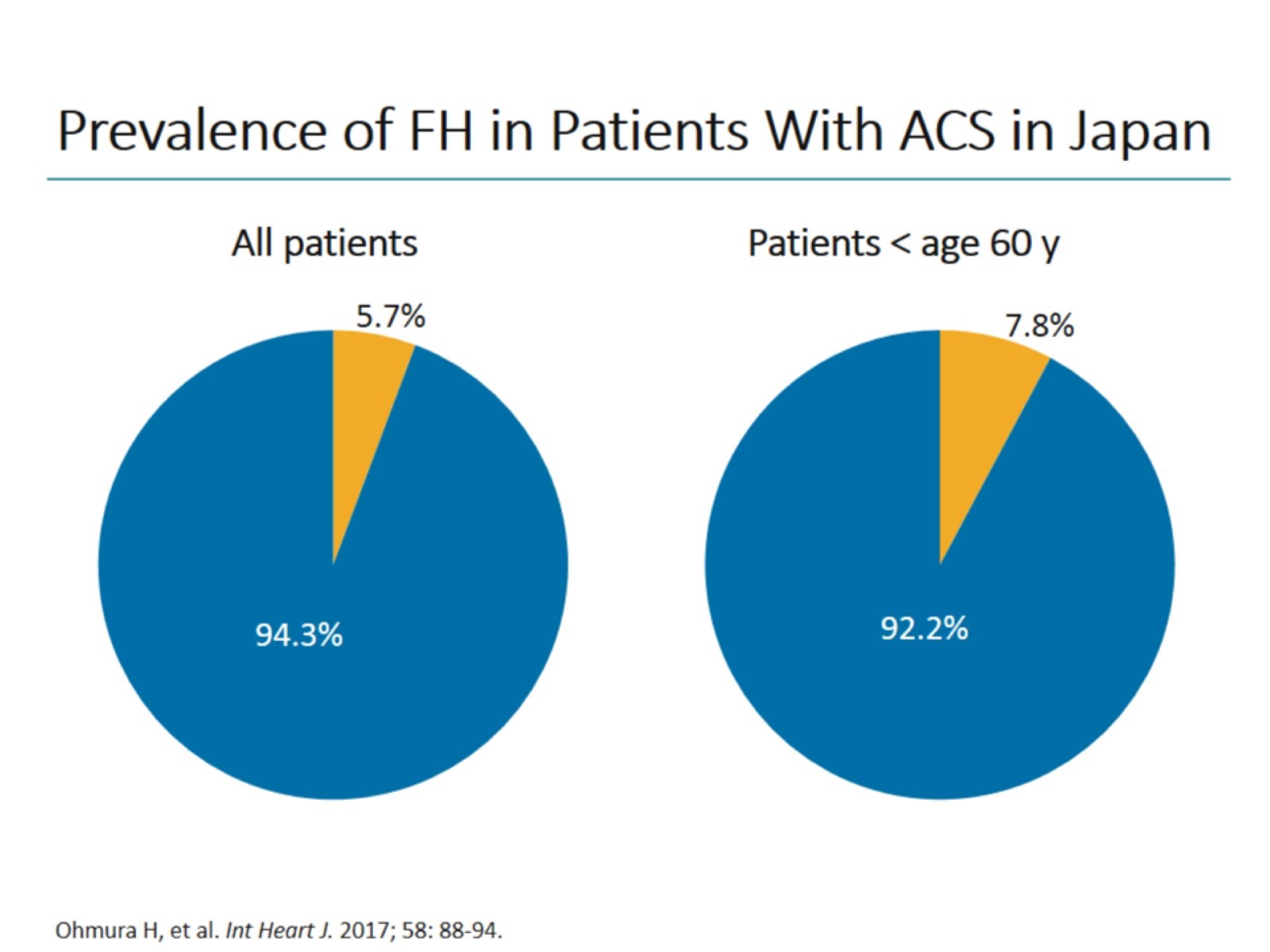 Prevalence of FH in Patients With ACS in Japan
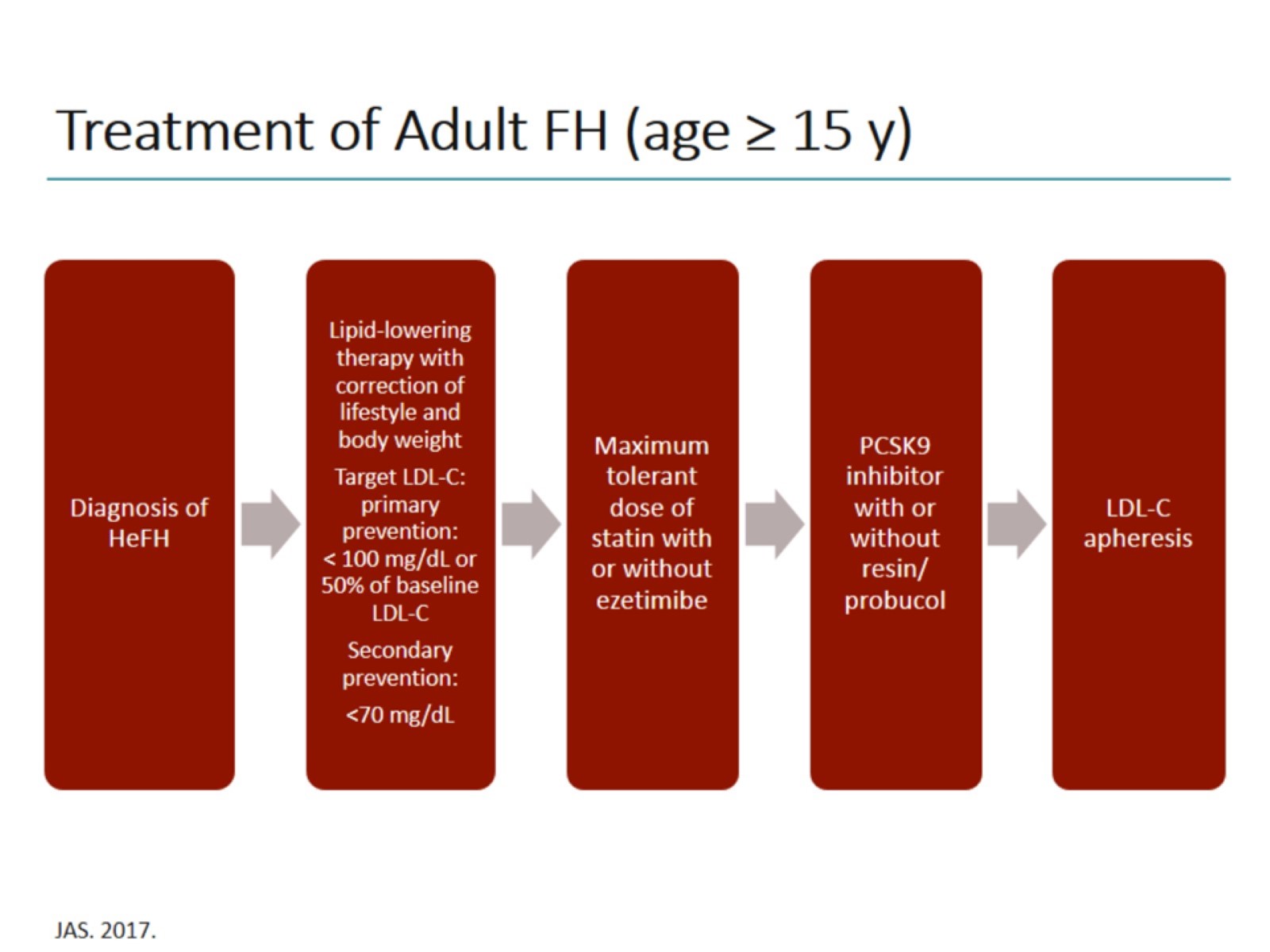 Treatment of Adult FH (age ≥ 15 y)
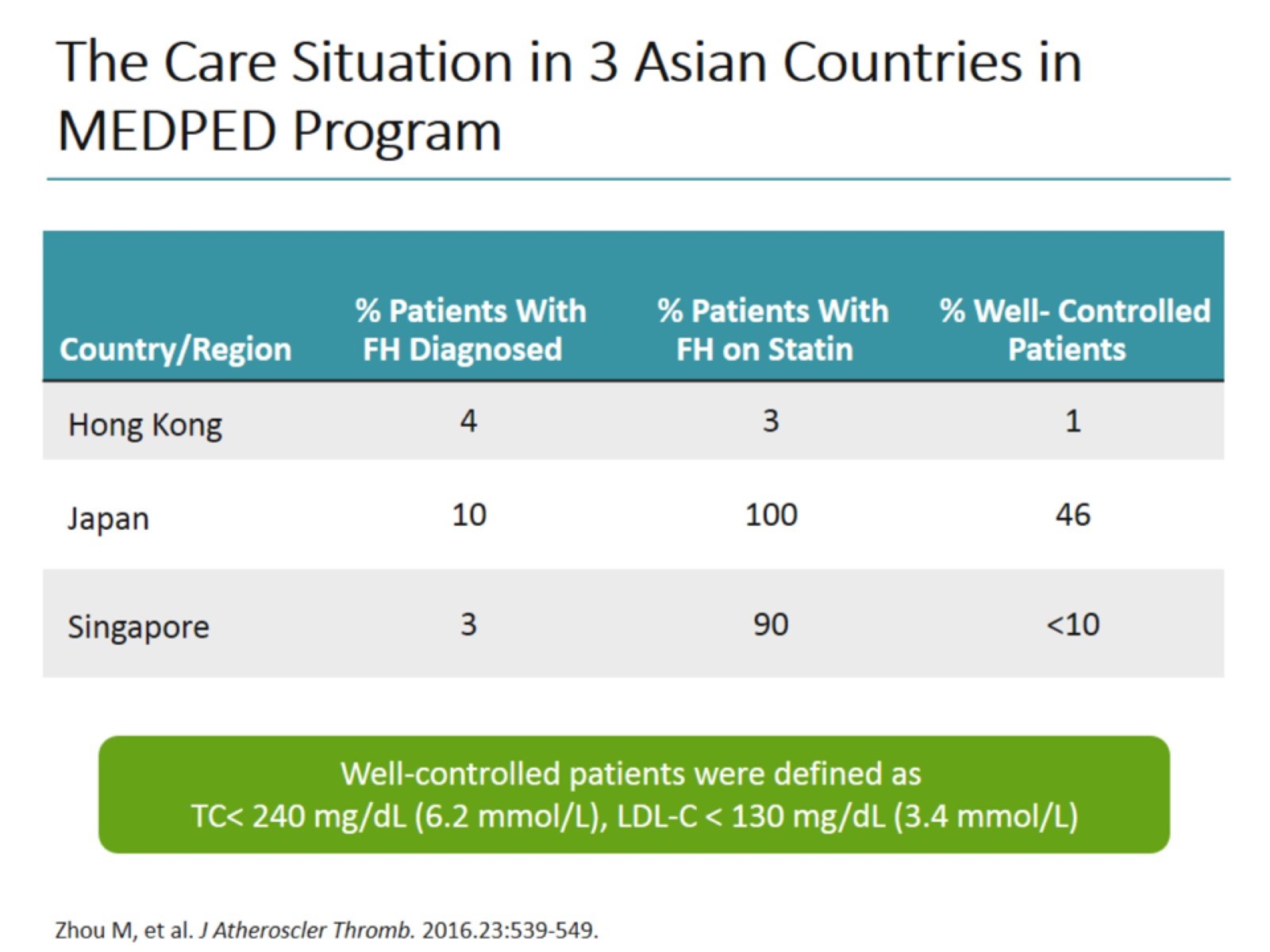 The Care Situation in 3 Asian Countries in MEDPED Program
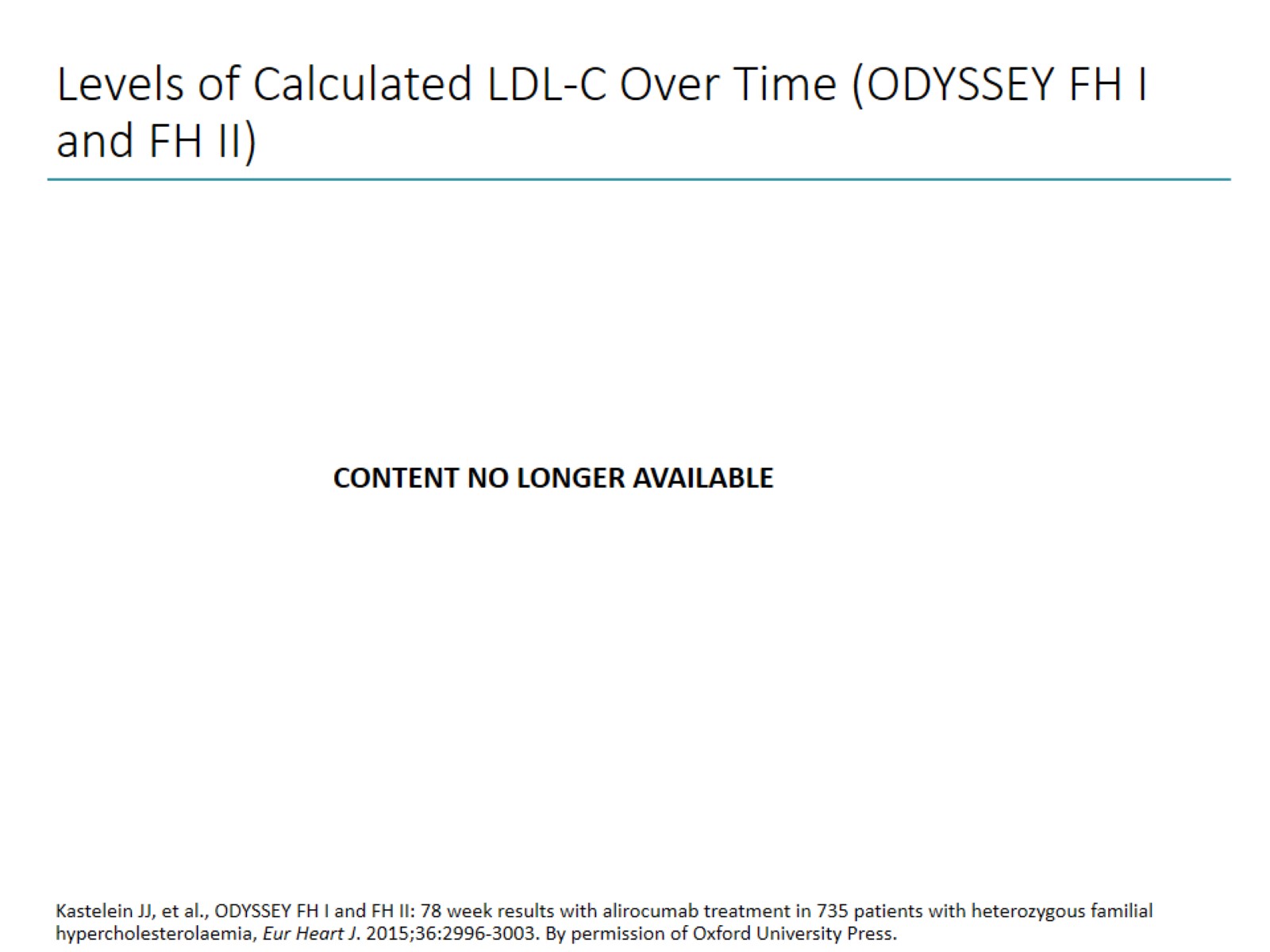 Levels of Calculated LDL-C Over Time (ODYSSEY FH I and FH II)
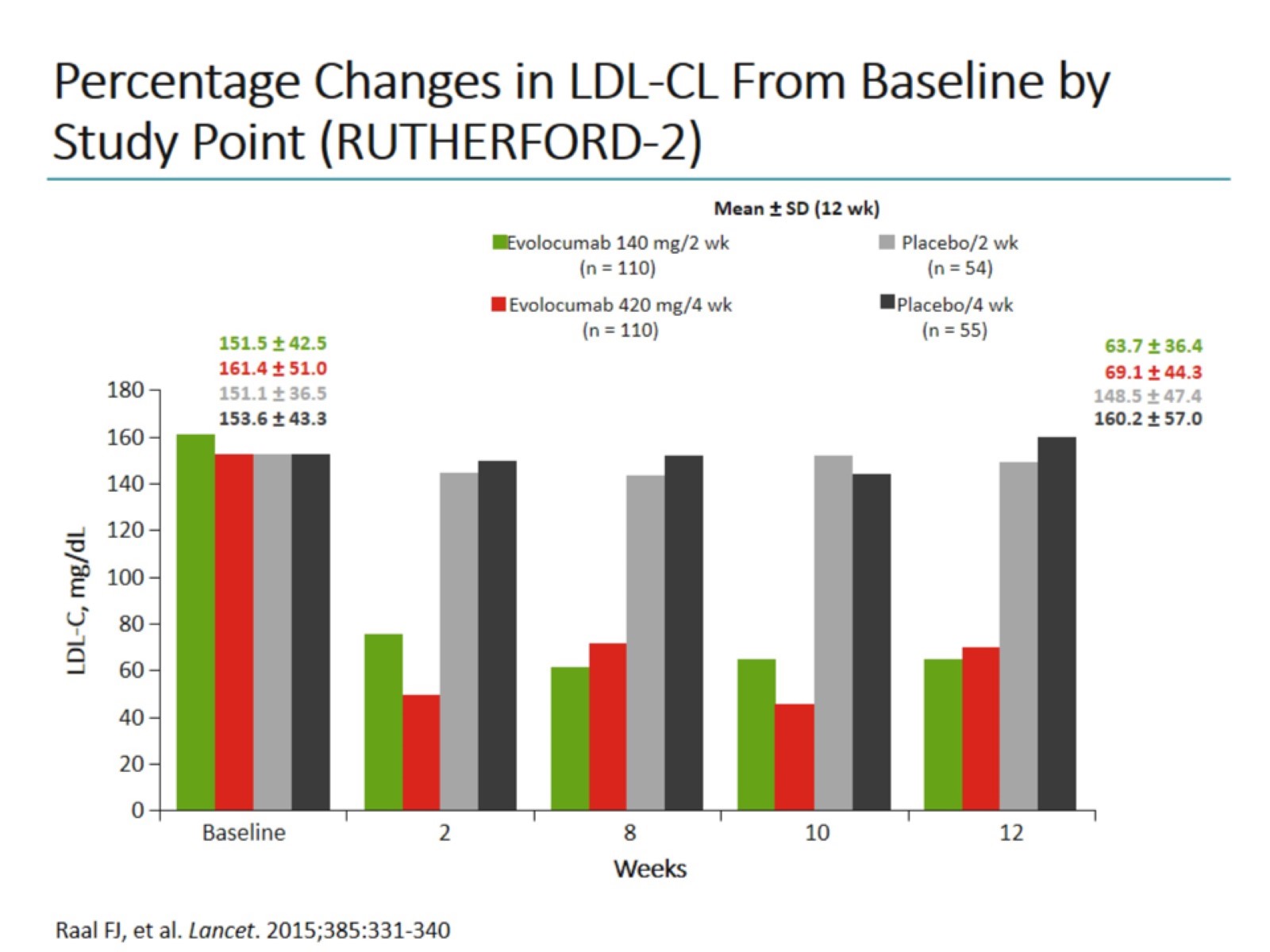 Percentage Changes in LDL-CL From Baseline by Study Point (RUTHERFORD-2)
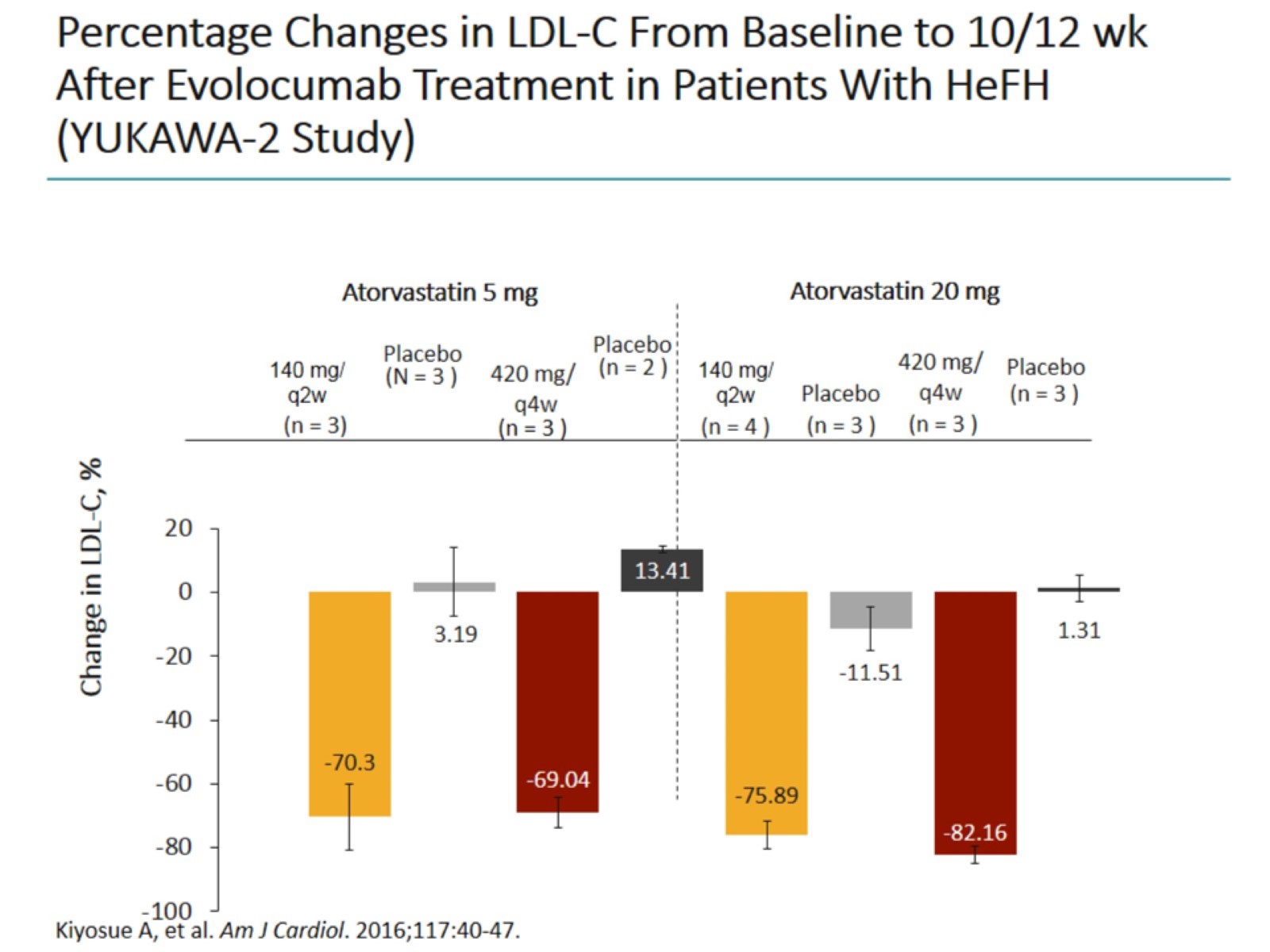 Percentage Changes in LDL-C From Baseline to 10/12 wk After Evolocumab Treatment in Patients With HeFH (YUKAWA-2 Study)
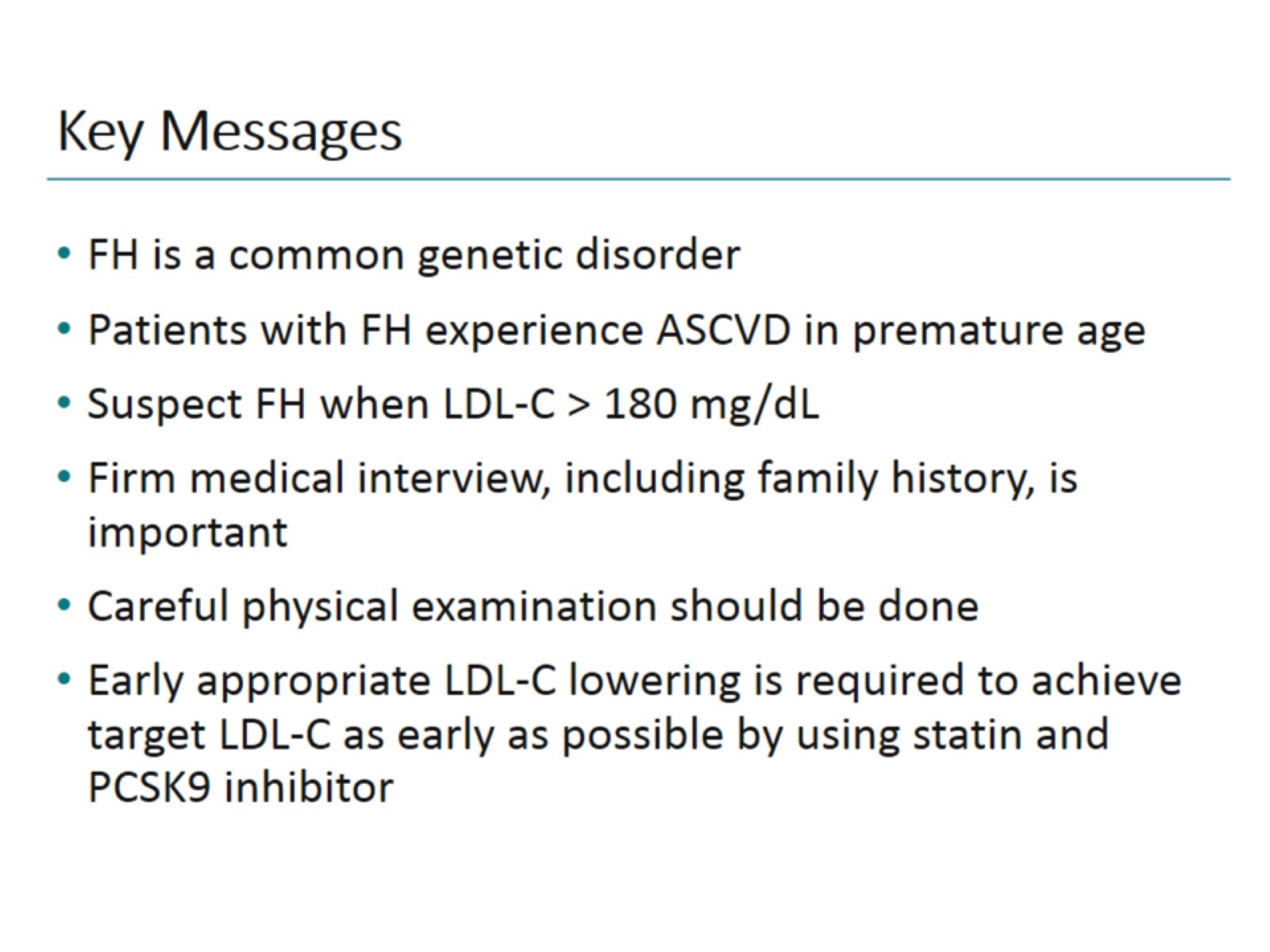 Key Messages
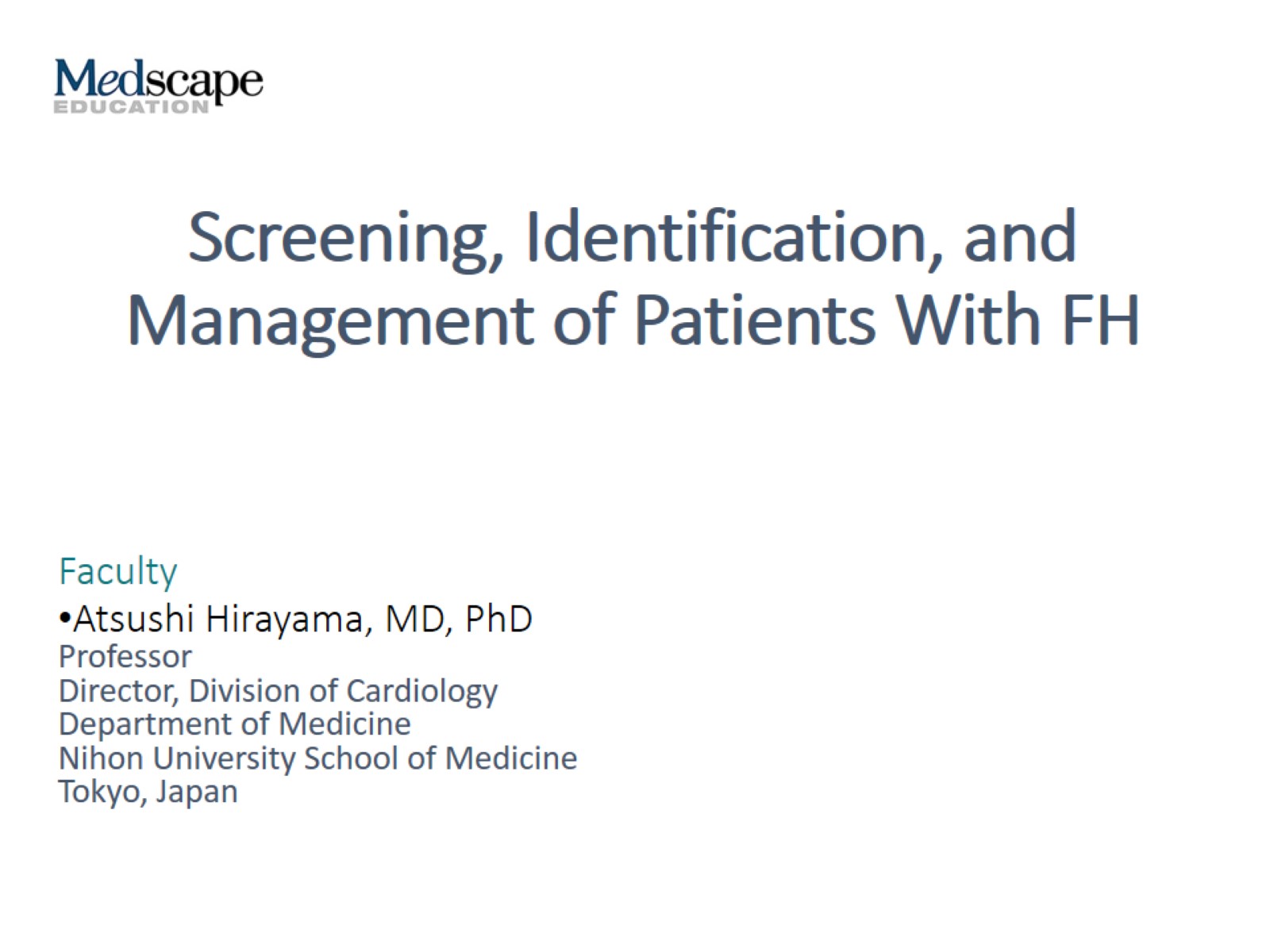 Screening, Identification, and Management of Patients With FH
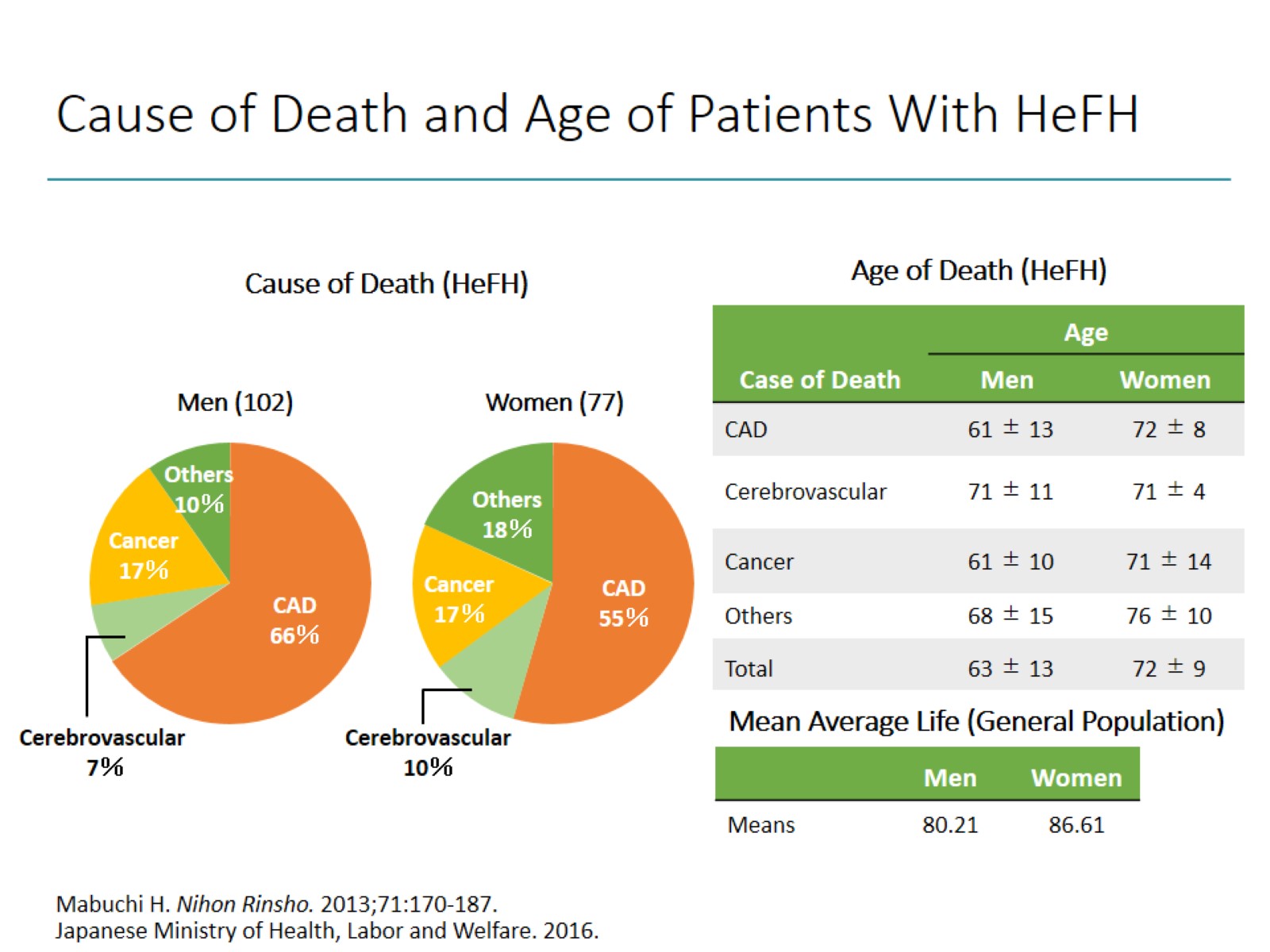 Cause of Death and Age of Patients With HeFH
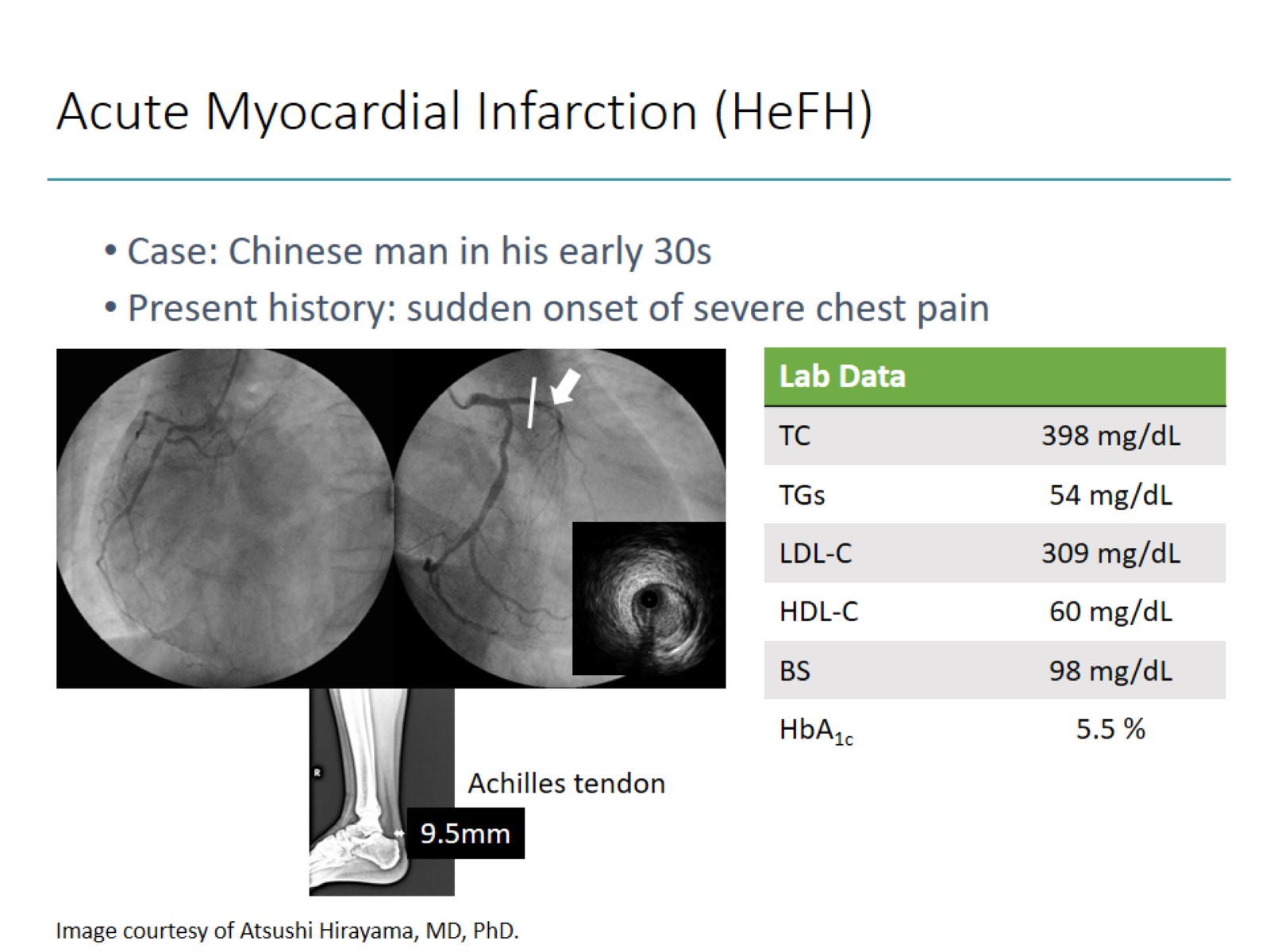 Acute Myocardial Infarction (HeFH)
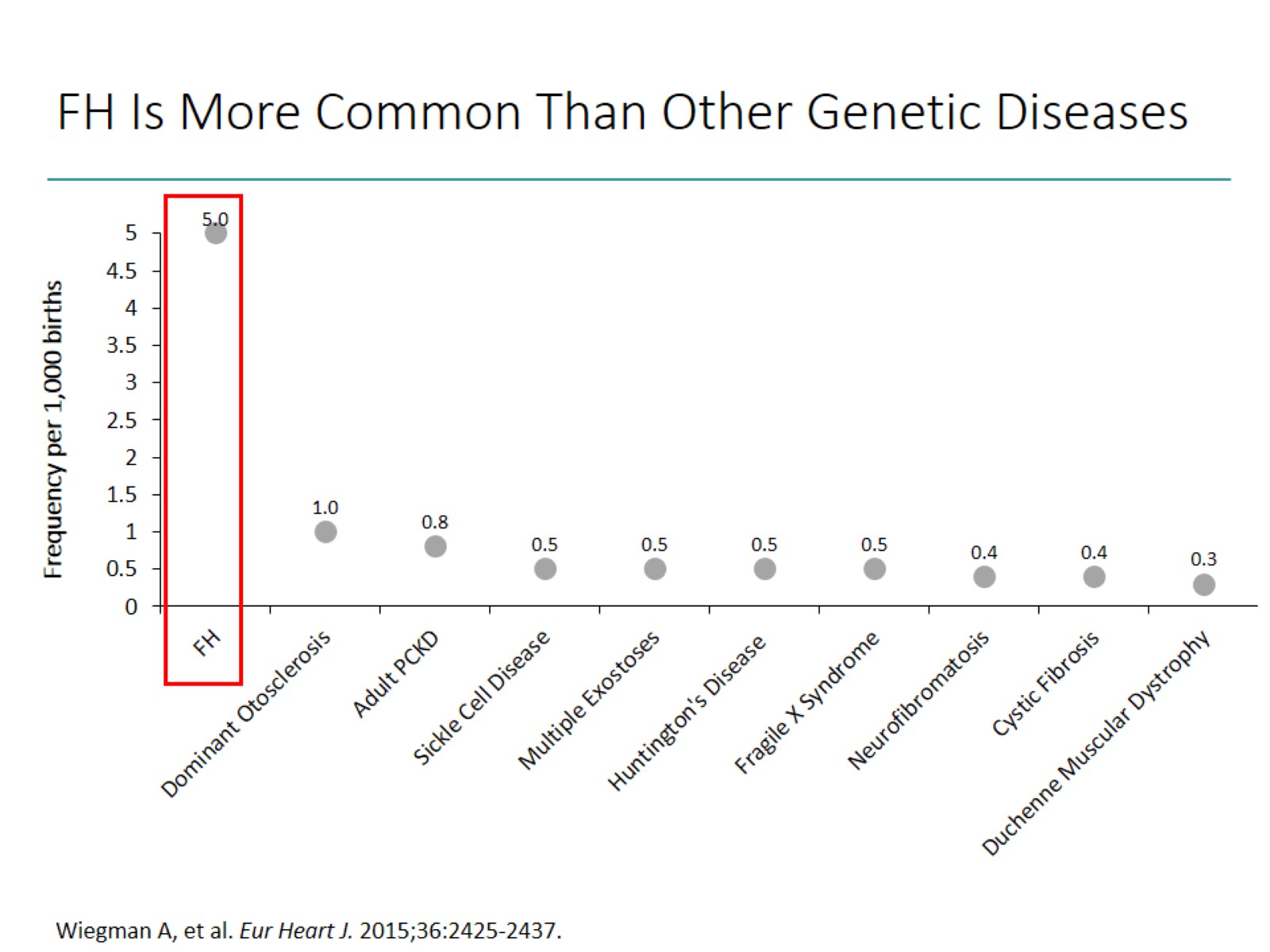 FH Is More Common Than Other Genetic Diseases
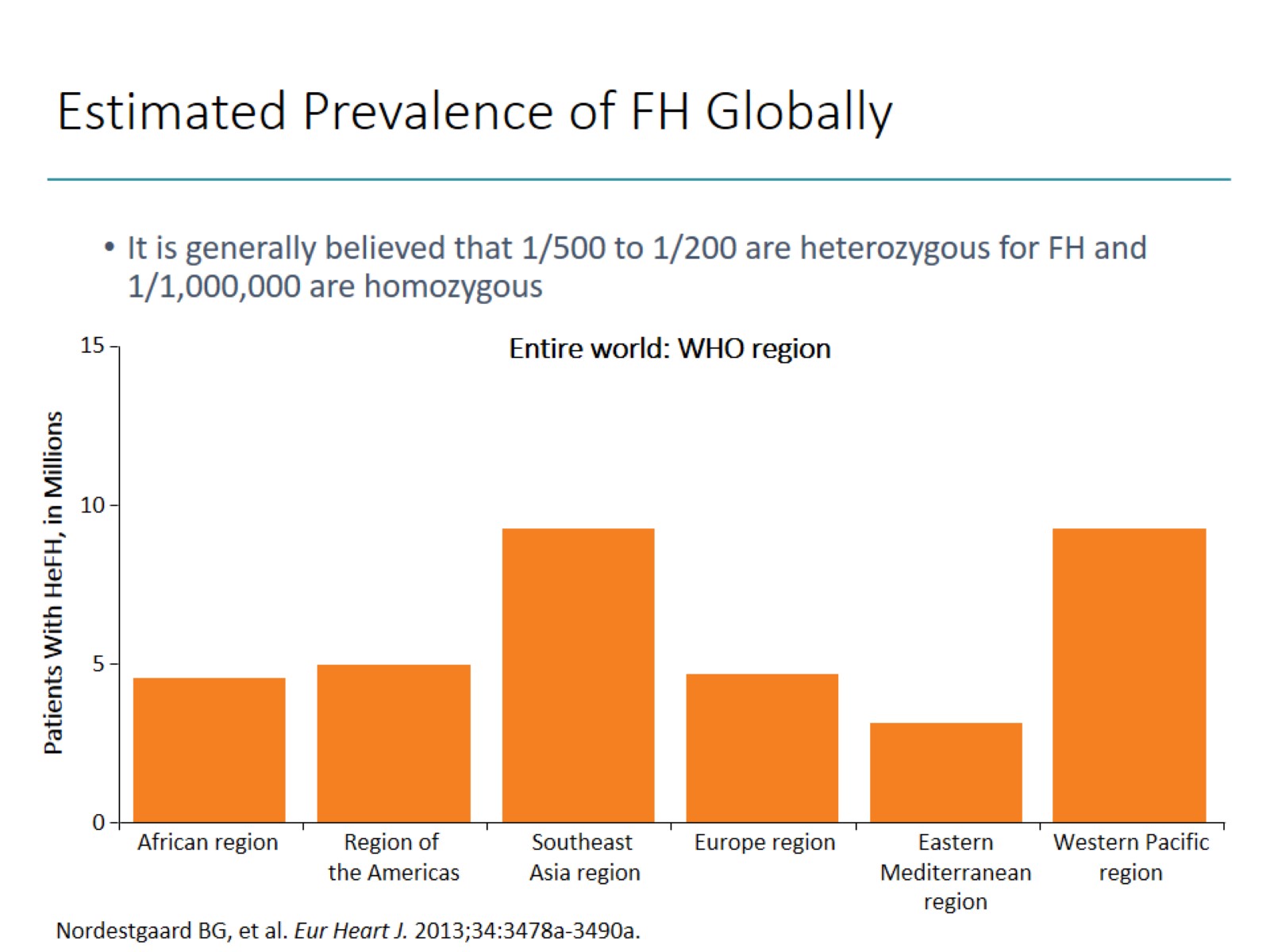 Estimated Prevalence of FH Globally
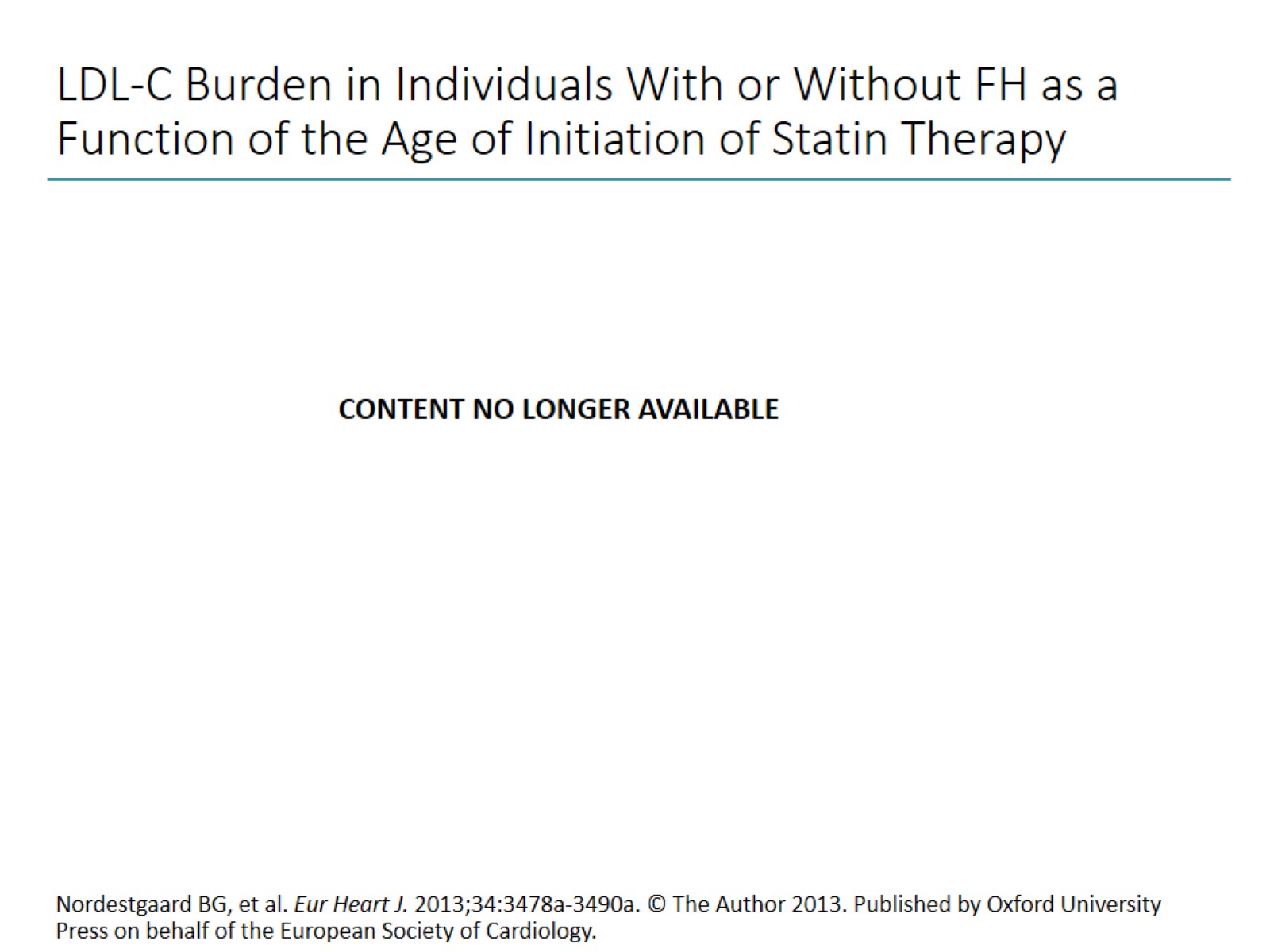 LDL-C Burden in Individuals With or Without FH as a Function of the Age of Initiation of Statin Therapy
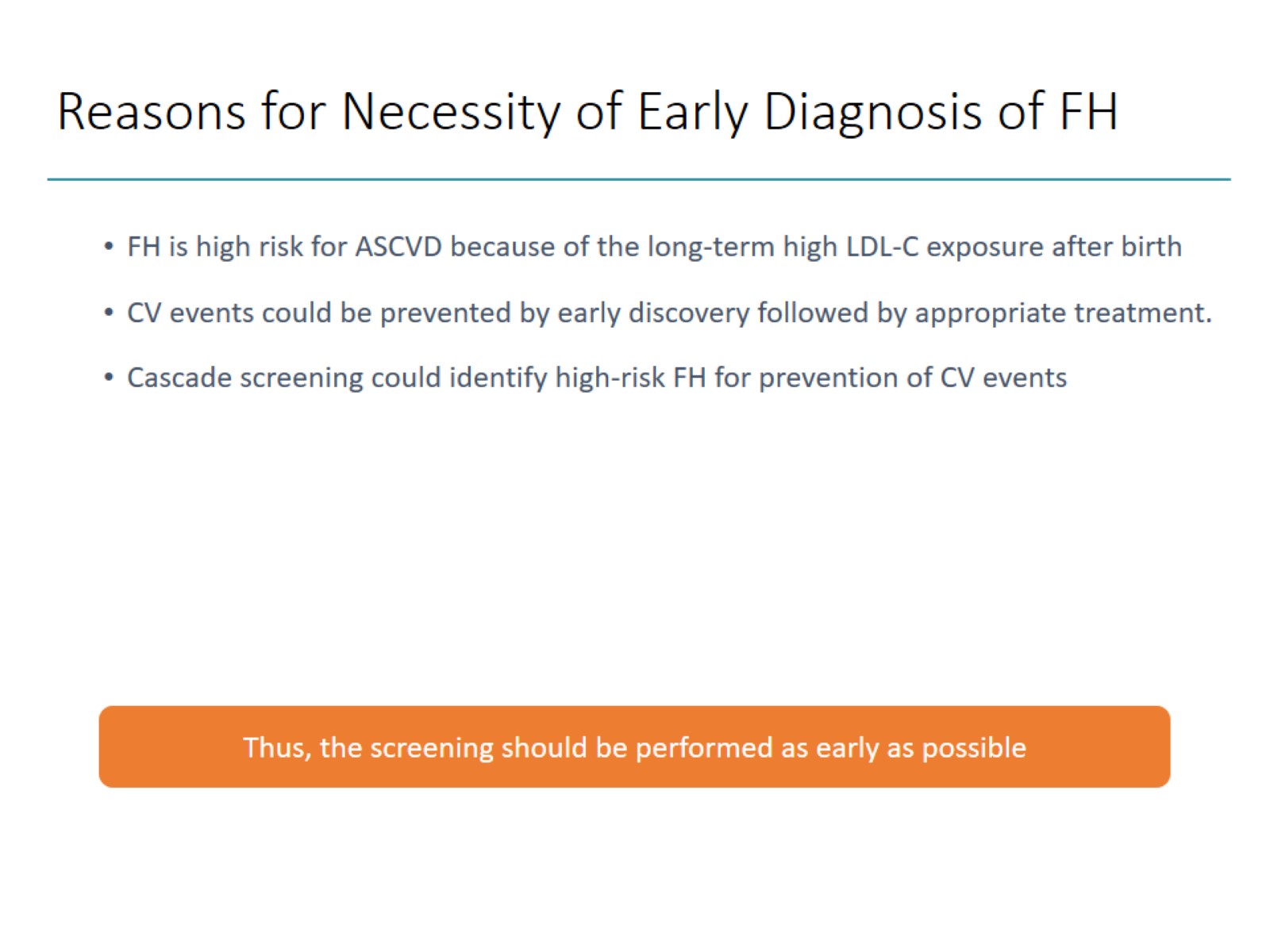 Reasons for Necessity of Early Diagnosis of FH
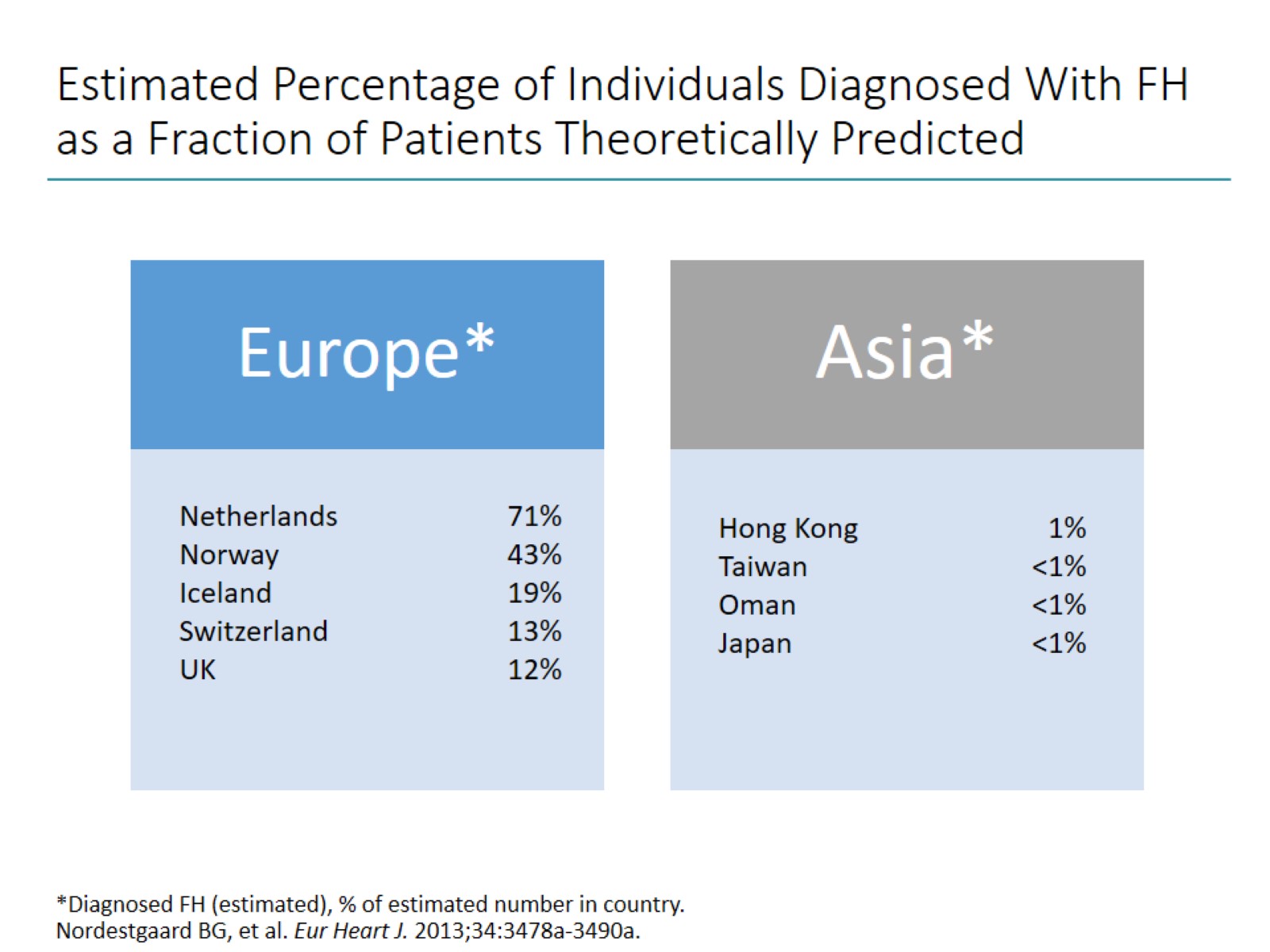 Estimated Percentage of Individuals Diagnosed With FH as a Fraction of Patients Theoretically Predicted
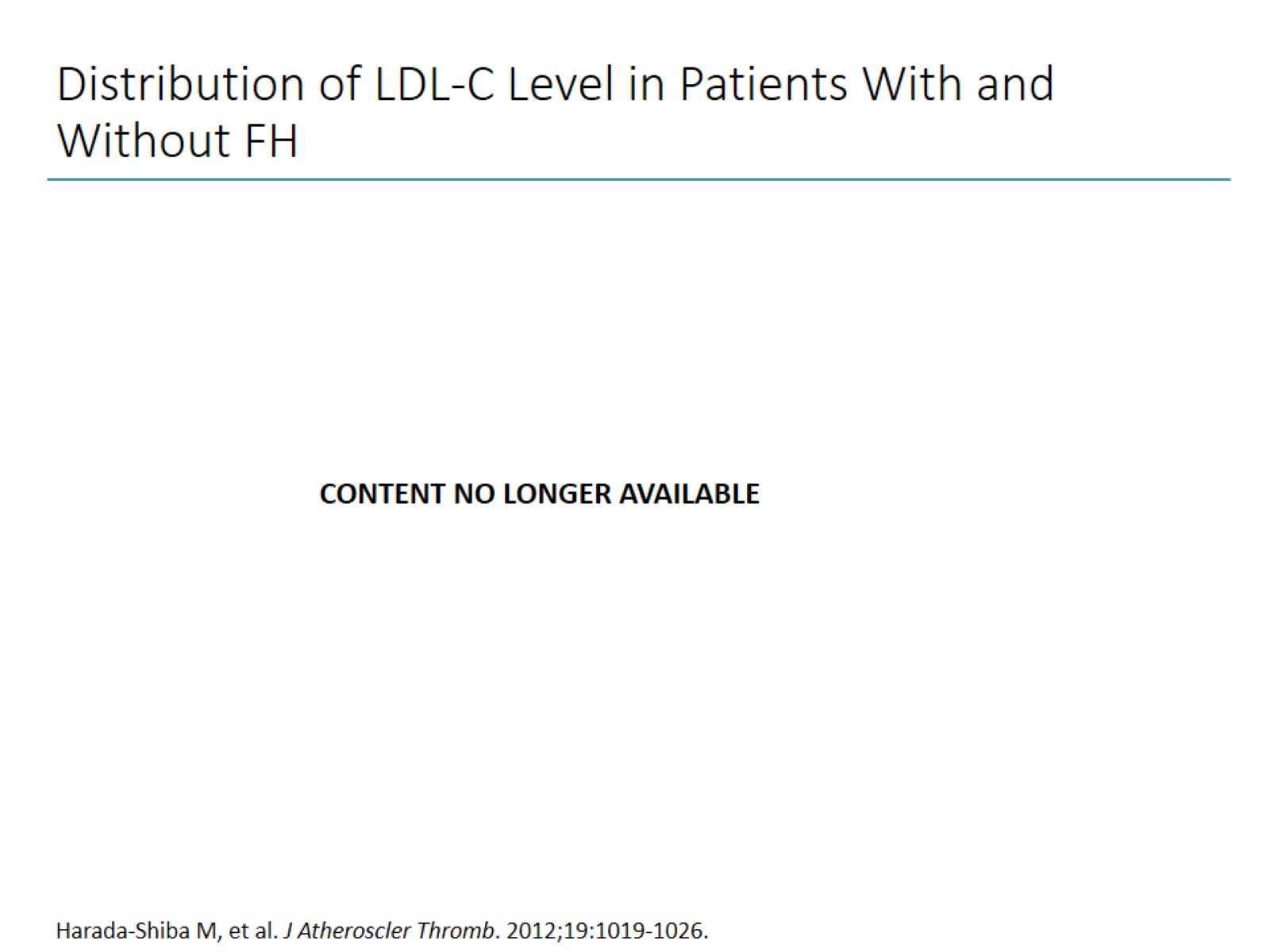 Distribution of LDL-C Level in Patients With and Without FH
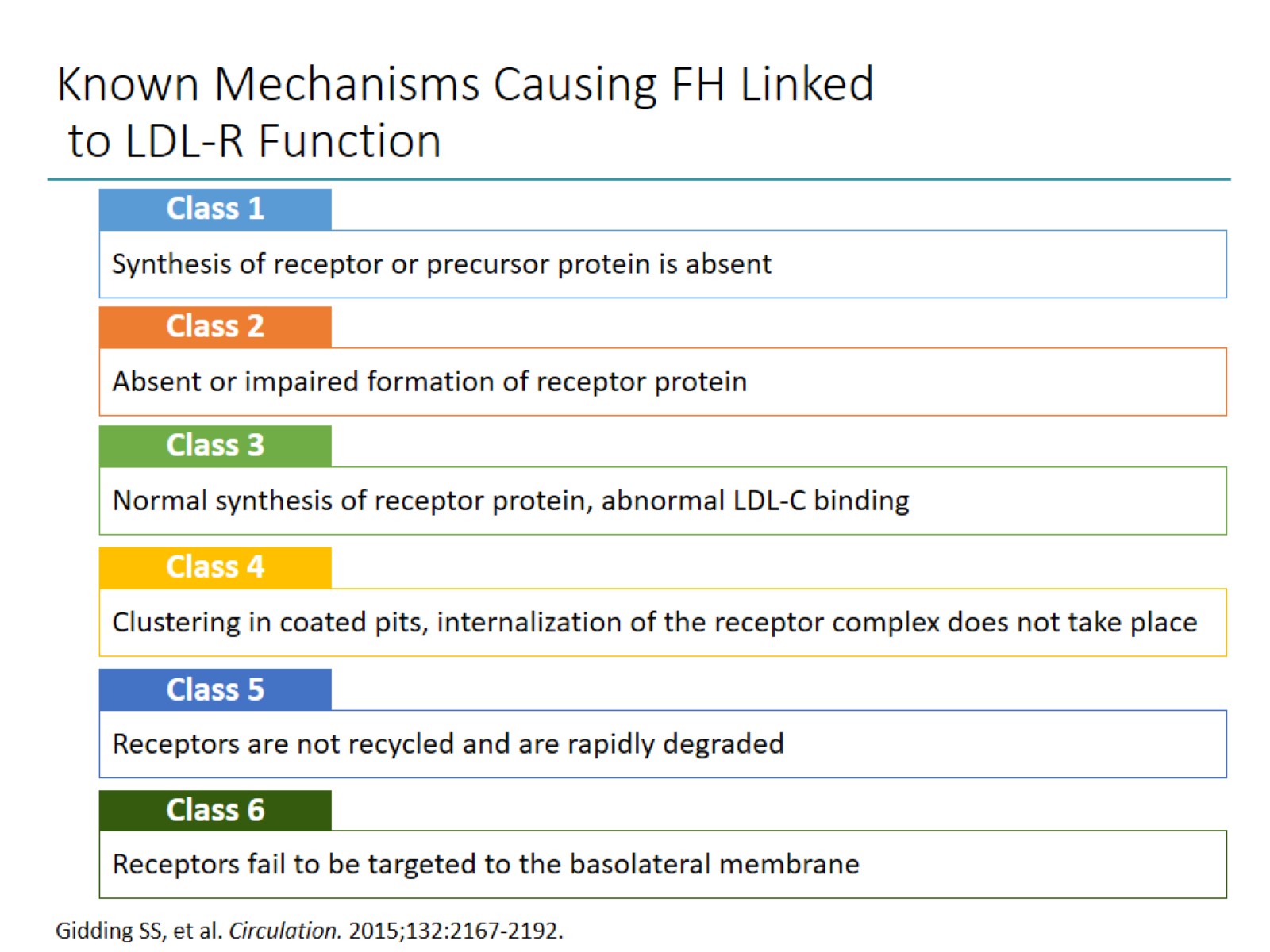 Known Mechanisms Causing FH Linked to LDL-R Function
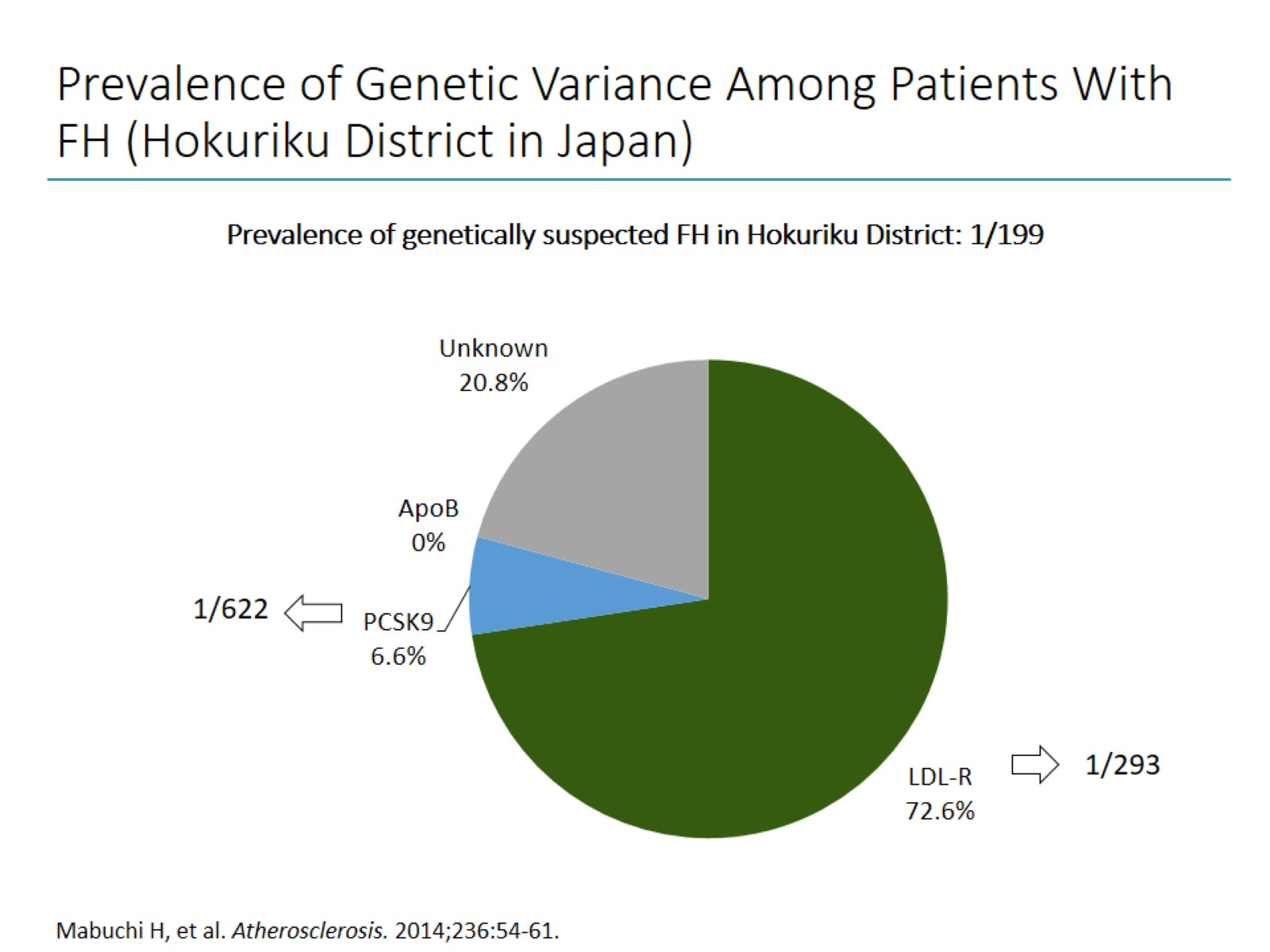 Prevalence of Genetic Variance Among Patients With FH (Hokuriku District in Japan)
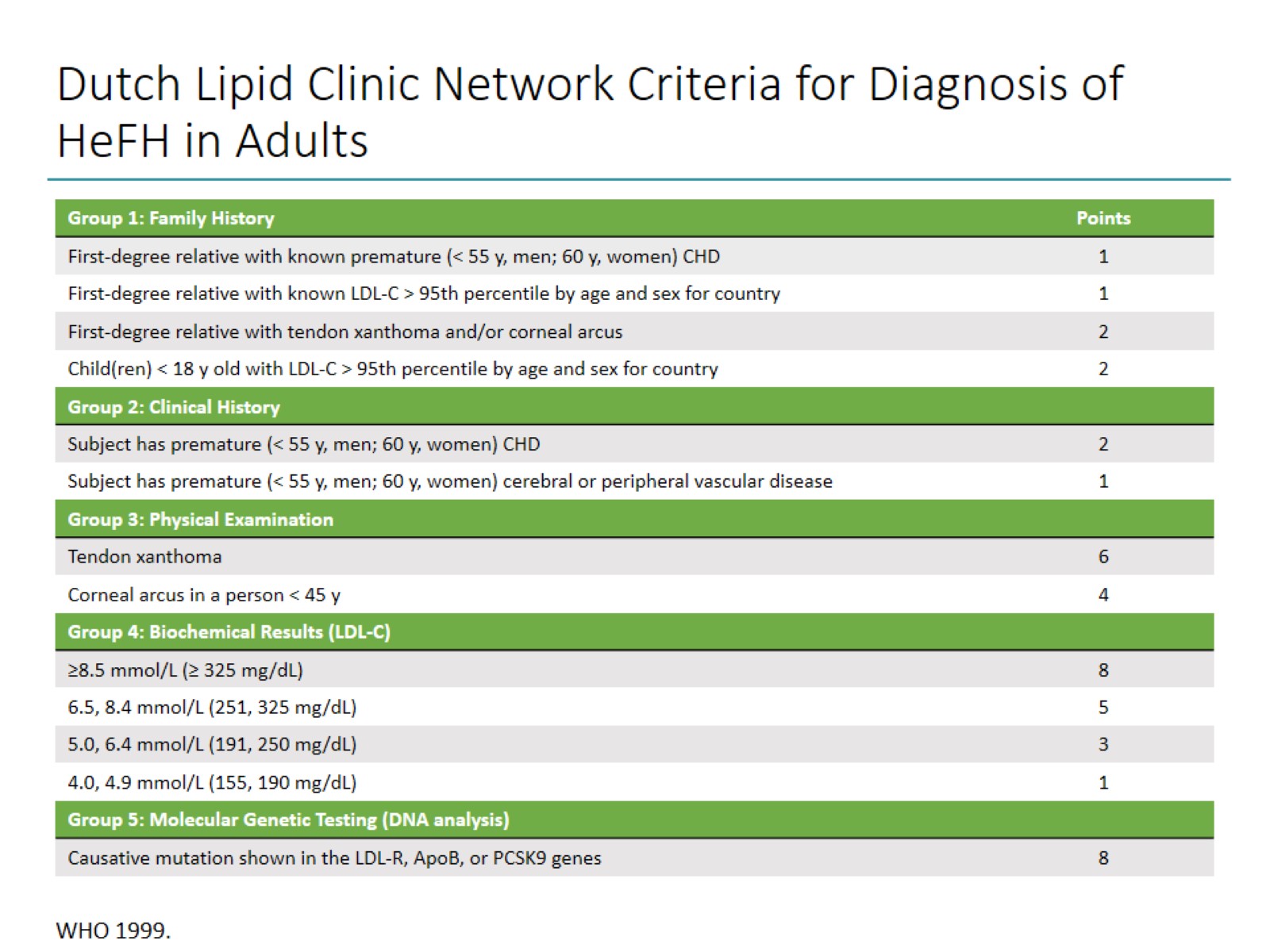 Dutch Lipid Clinic Network Criteria for Diagnosis of HeFH in Adults
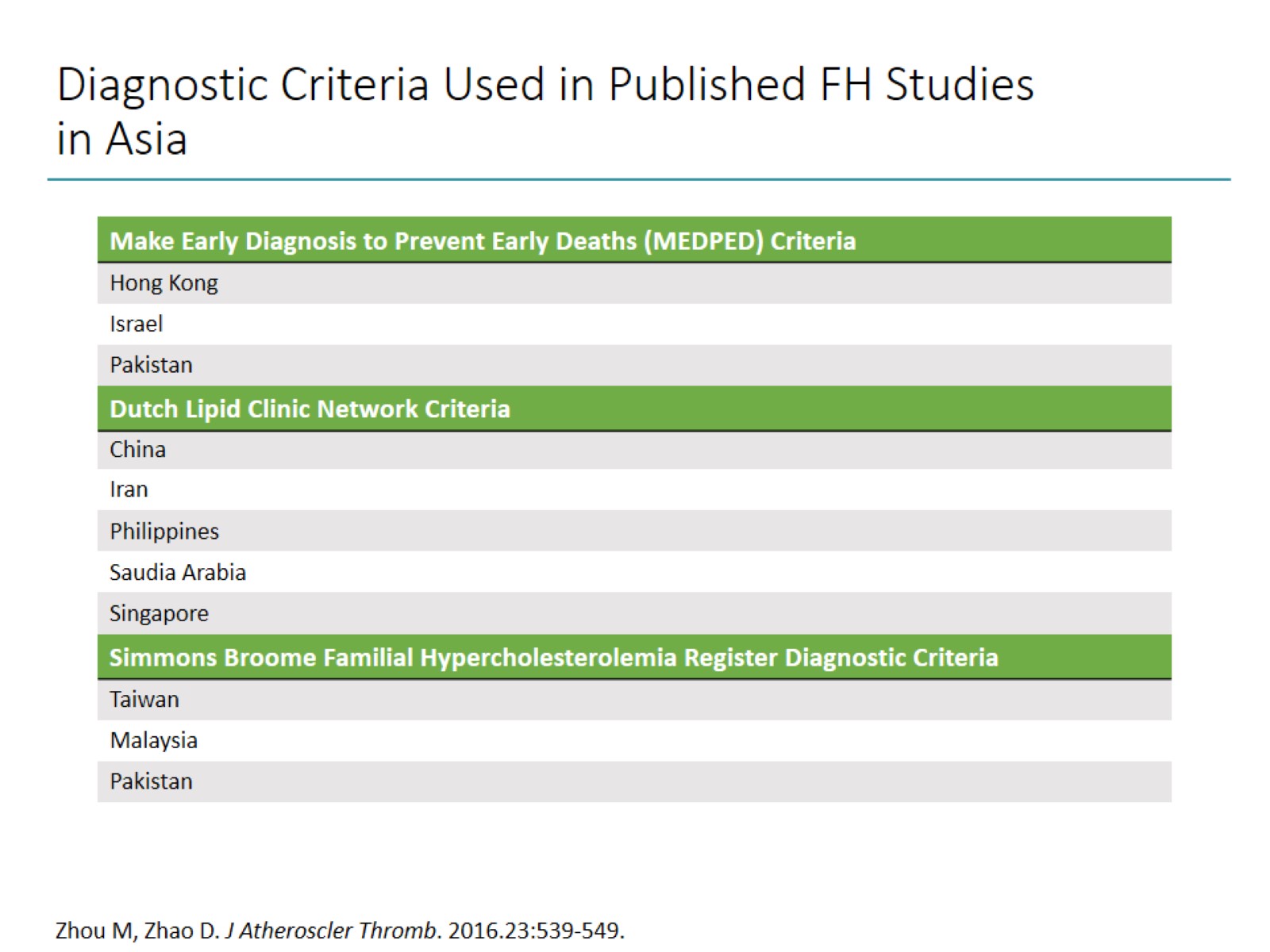 Diagnostic Criteria Used in Published FH Studies in Asia
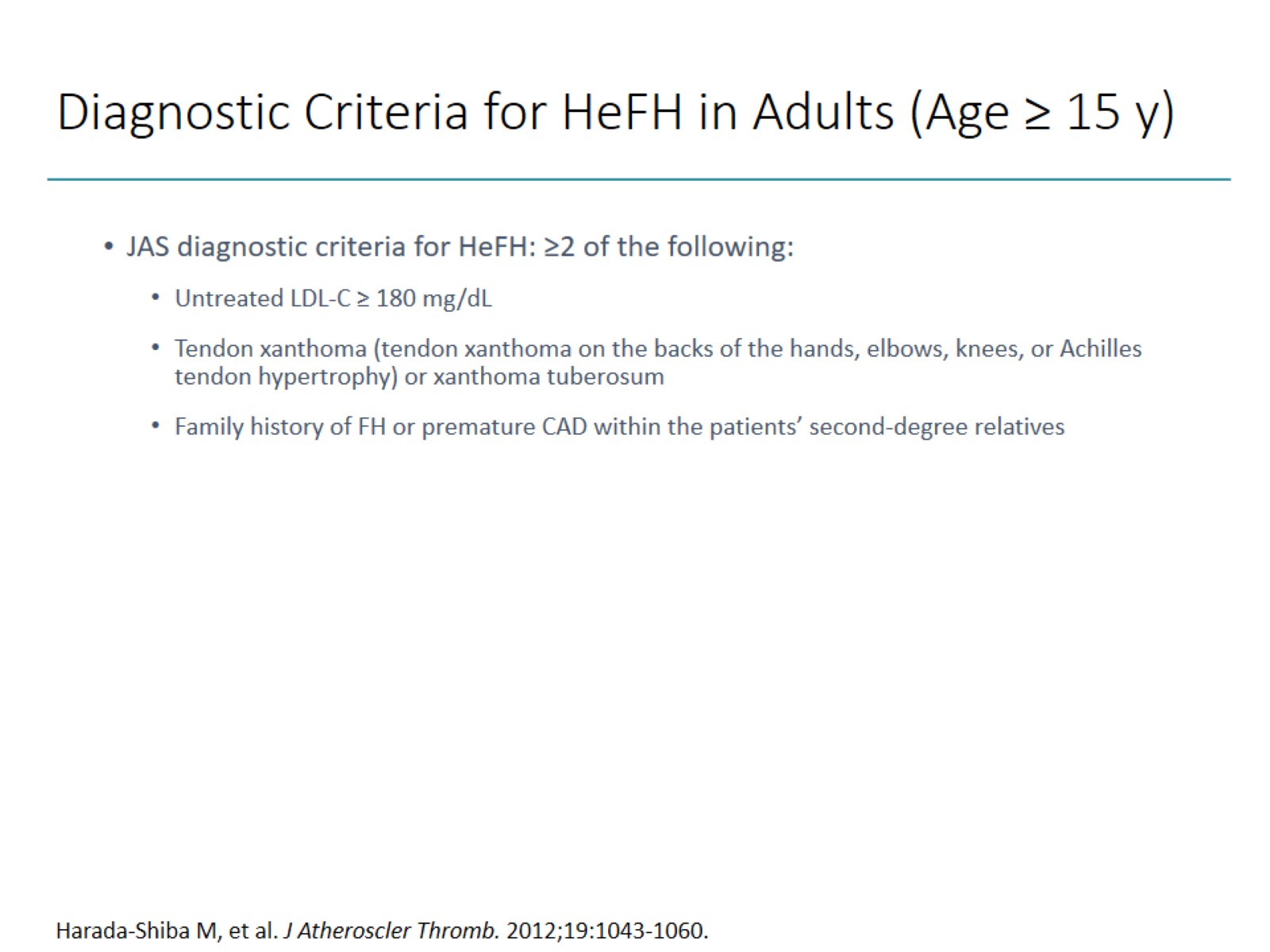 Diagnostic Criteria for HeFH in Adults (Age ≥ 15 y)
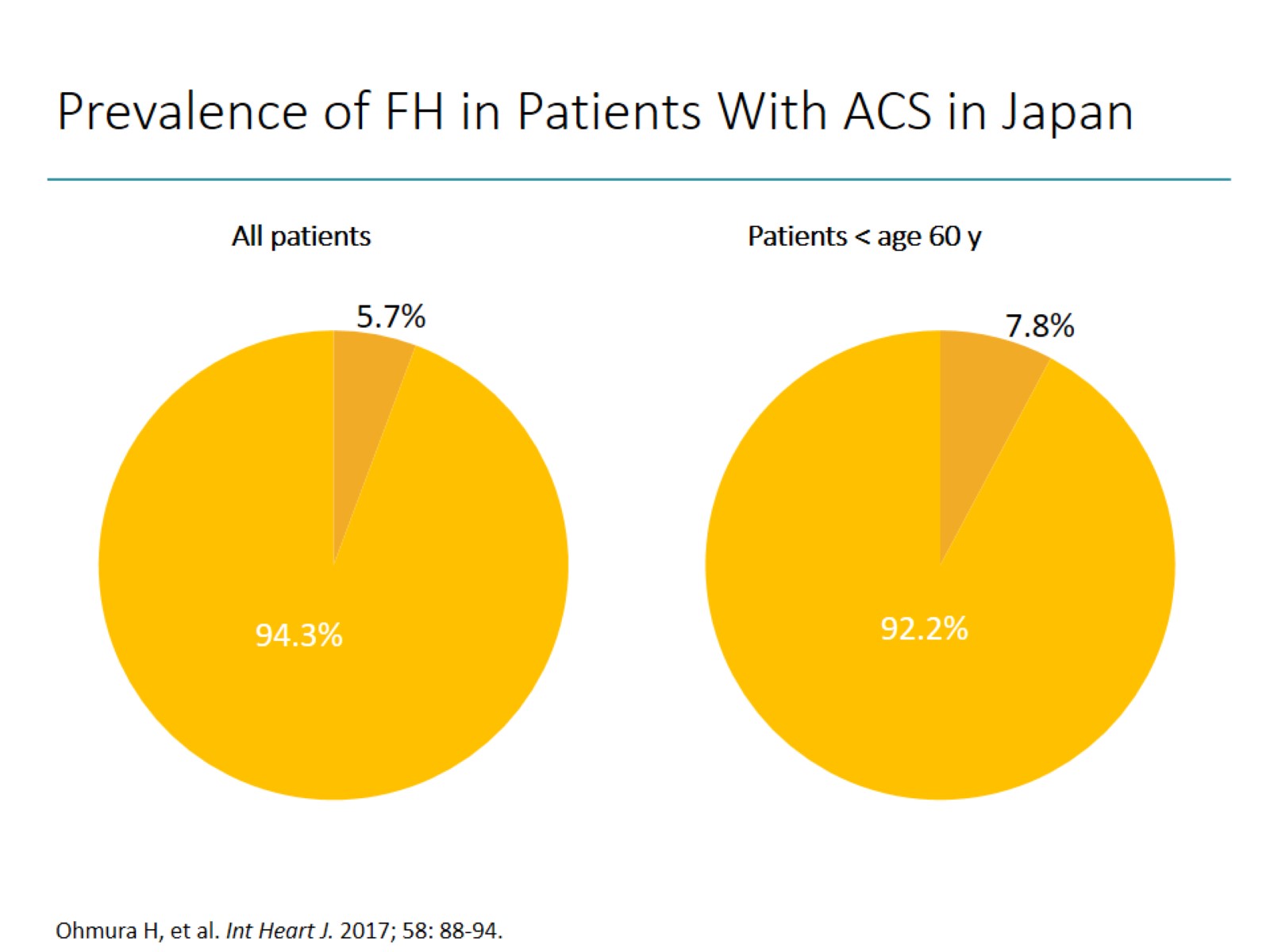 Prevalence of FH in Patients With ACS in Japan
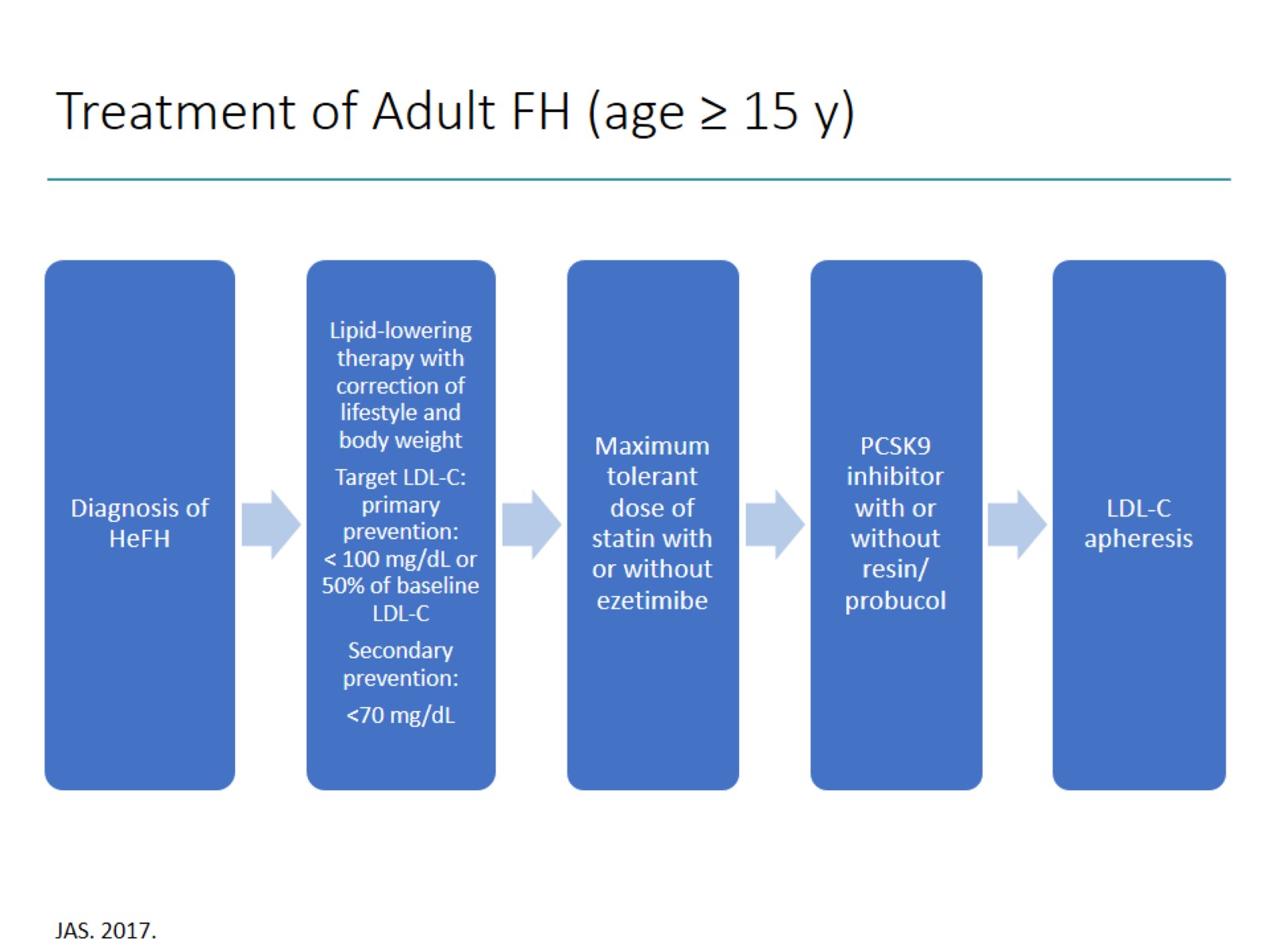 Treatment of Adult FH (age ≥ 15 y)
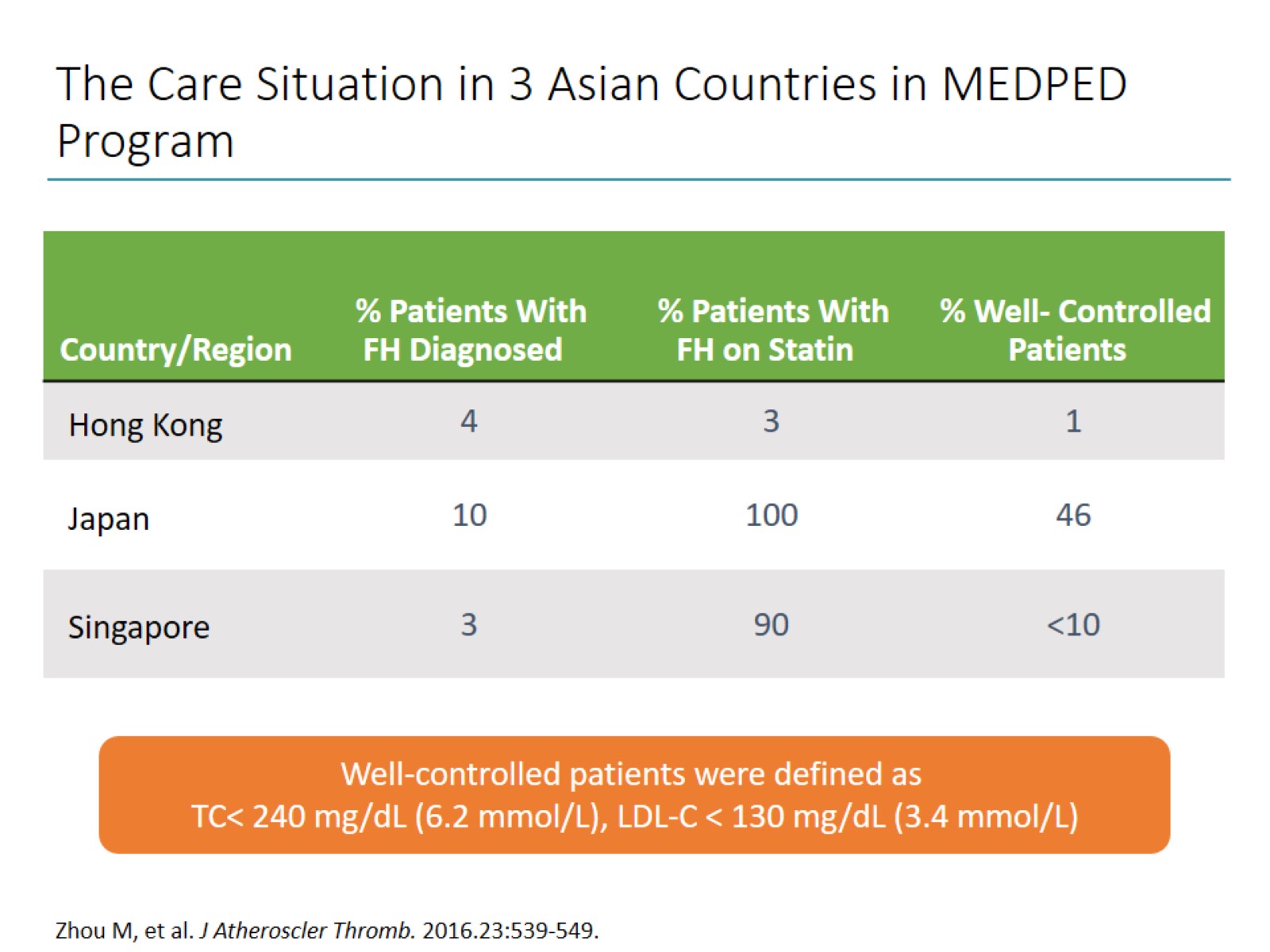 The Care Situation in 3 Asian Countries in MEDPED Program
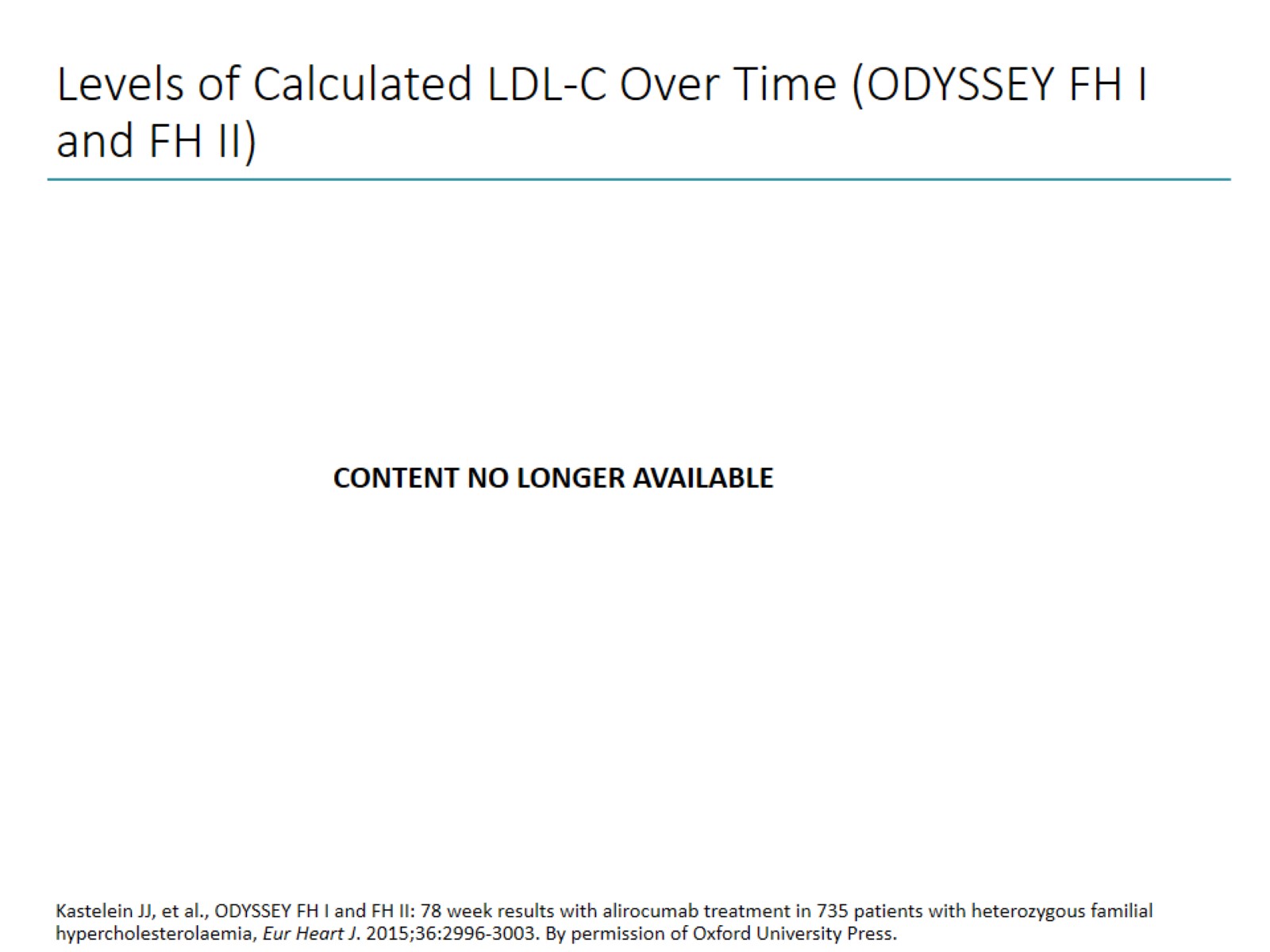 Levels of Calculated LDL-C Over Time (ODYSSEY FH I and FH II)
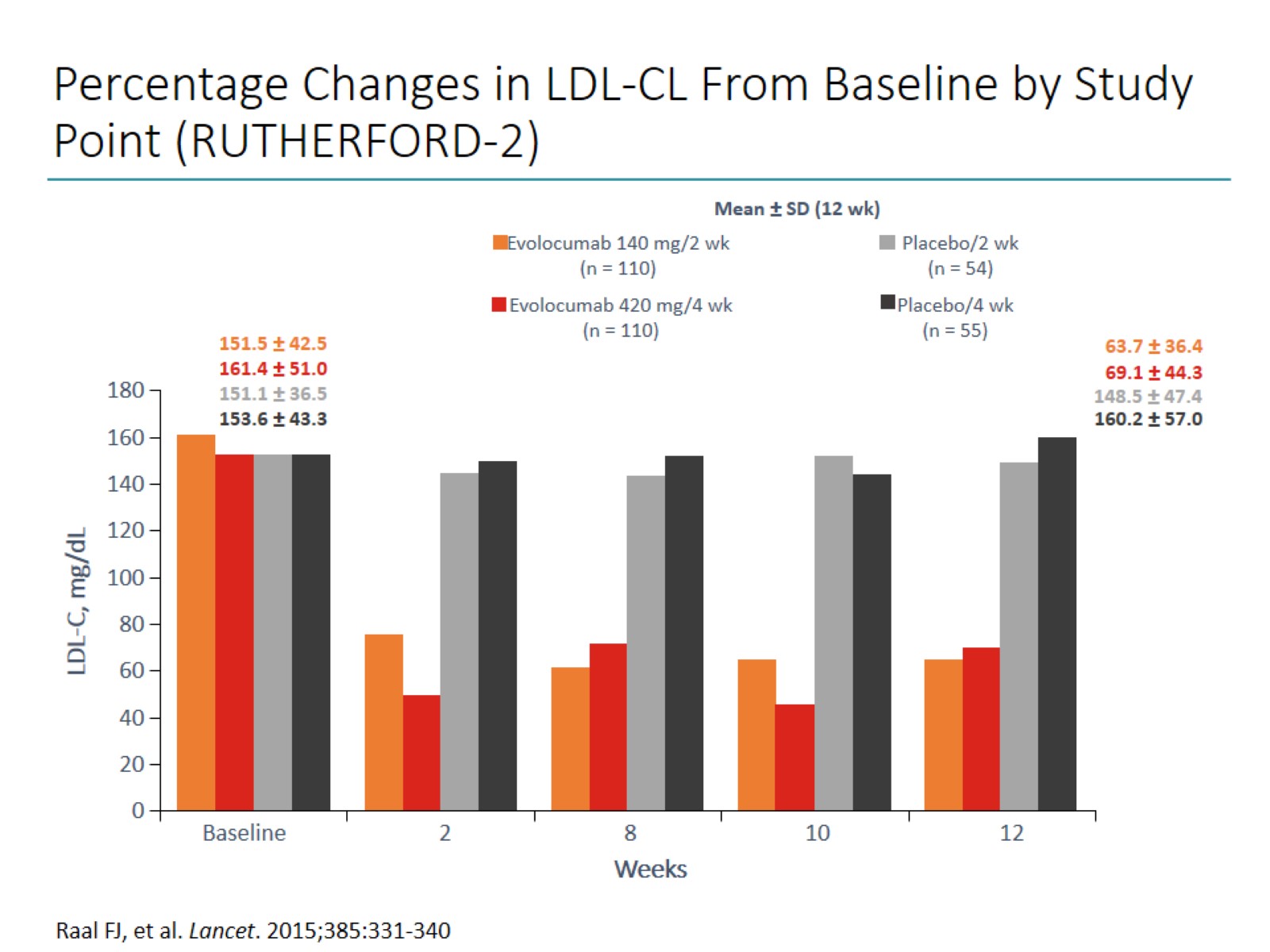 Percentage Changes in LDL-CL From Baseline by Study Point (RUTHERFORD-2)
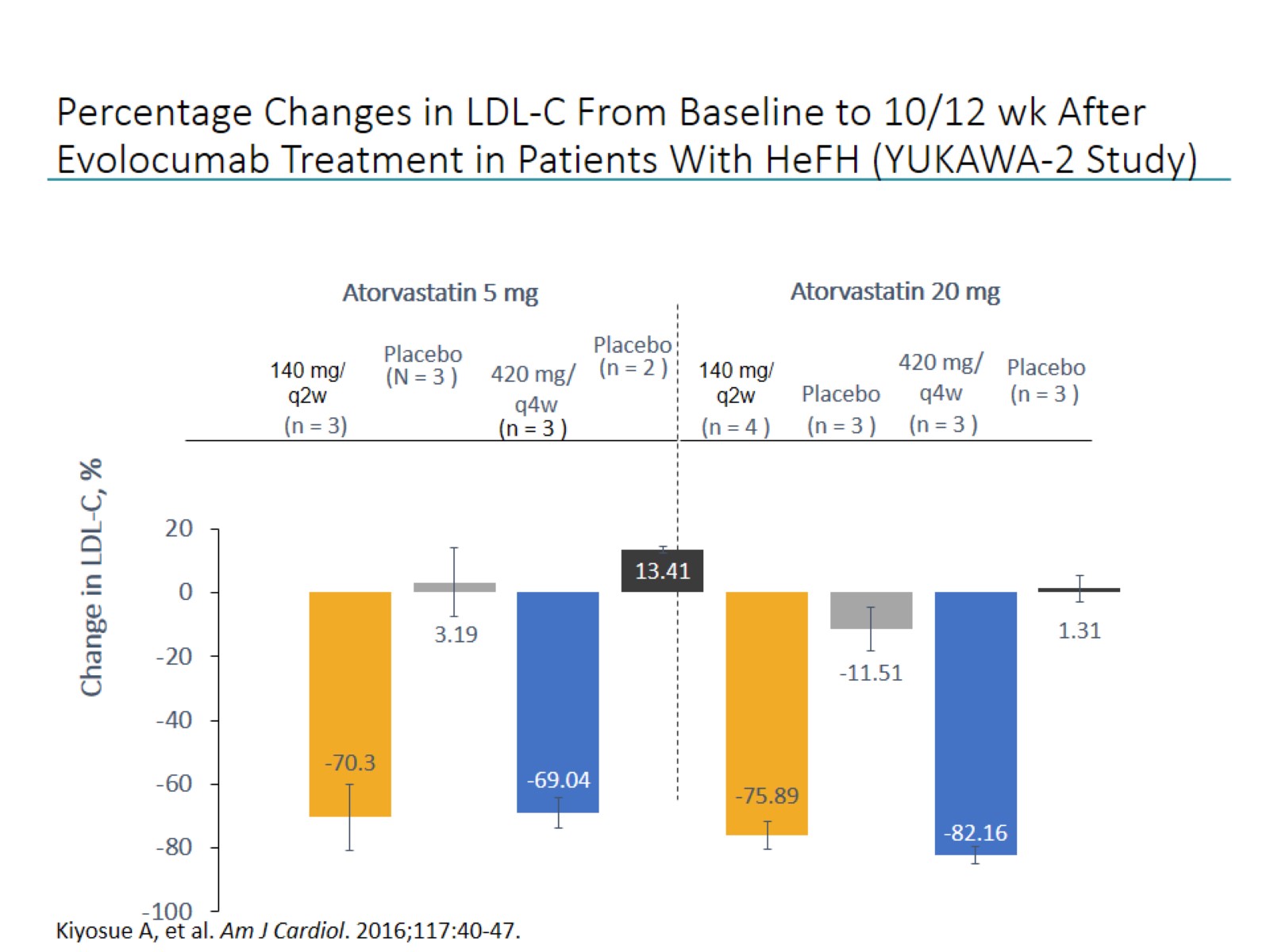 Percentage Changes in LDL-C From Baseline to 10/12 wk After Evolocumab Treatment in Patients With HeFH (YUKAWA-2 Study)
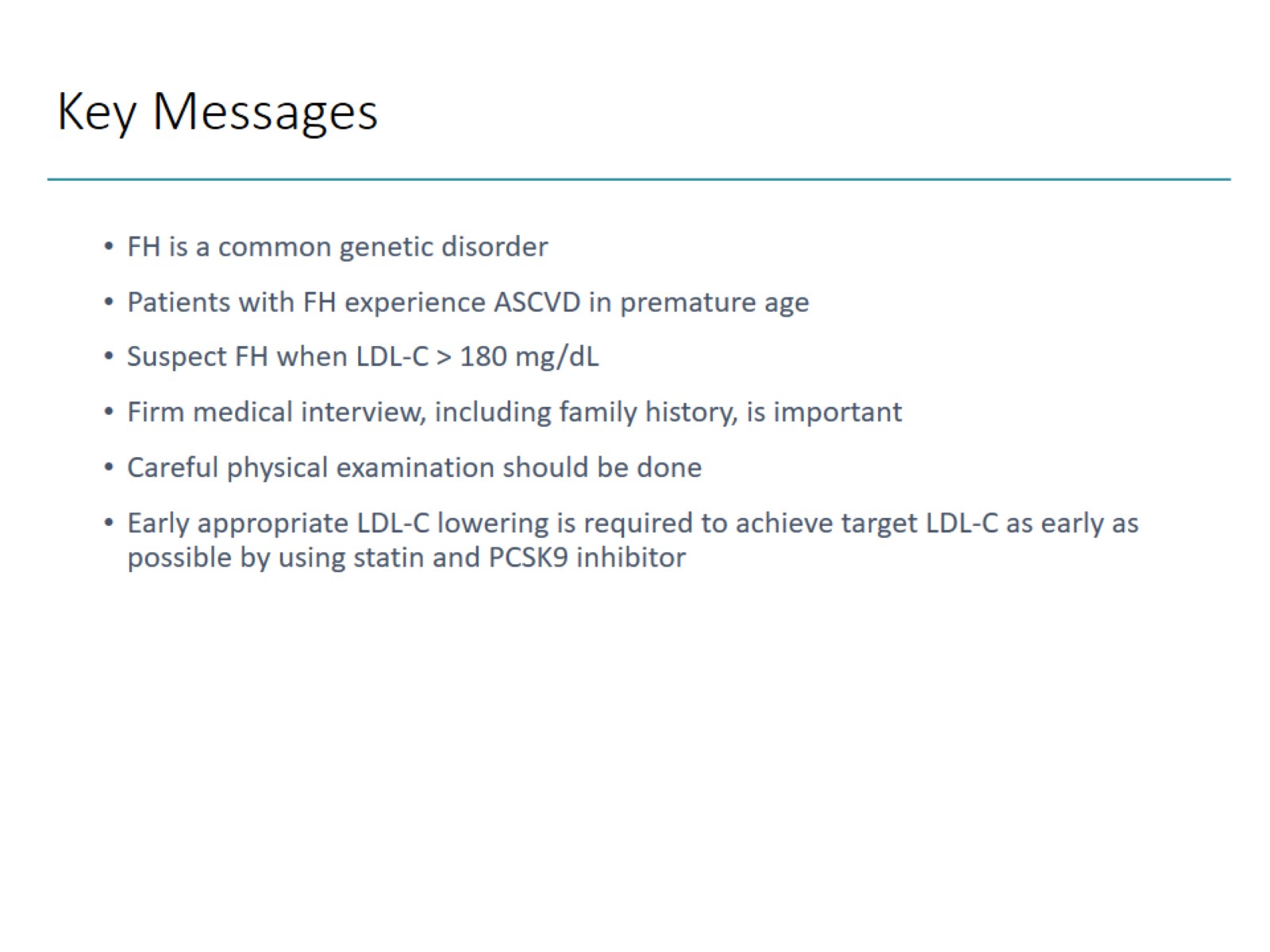 Key Messages
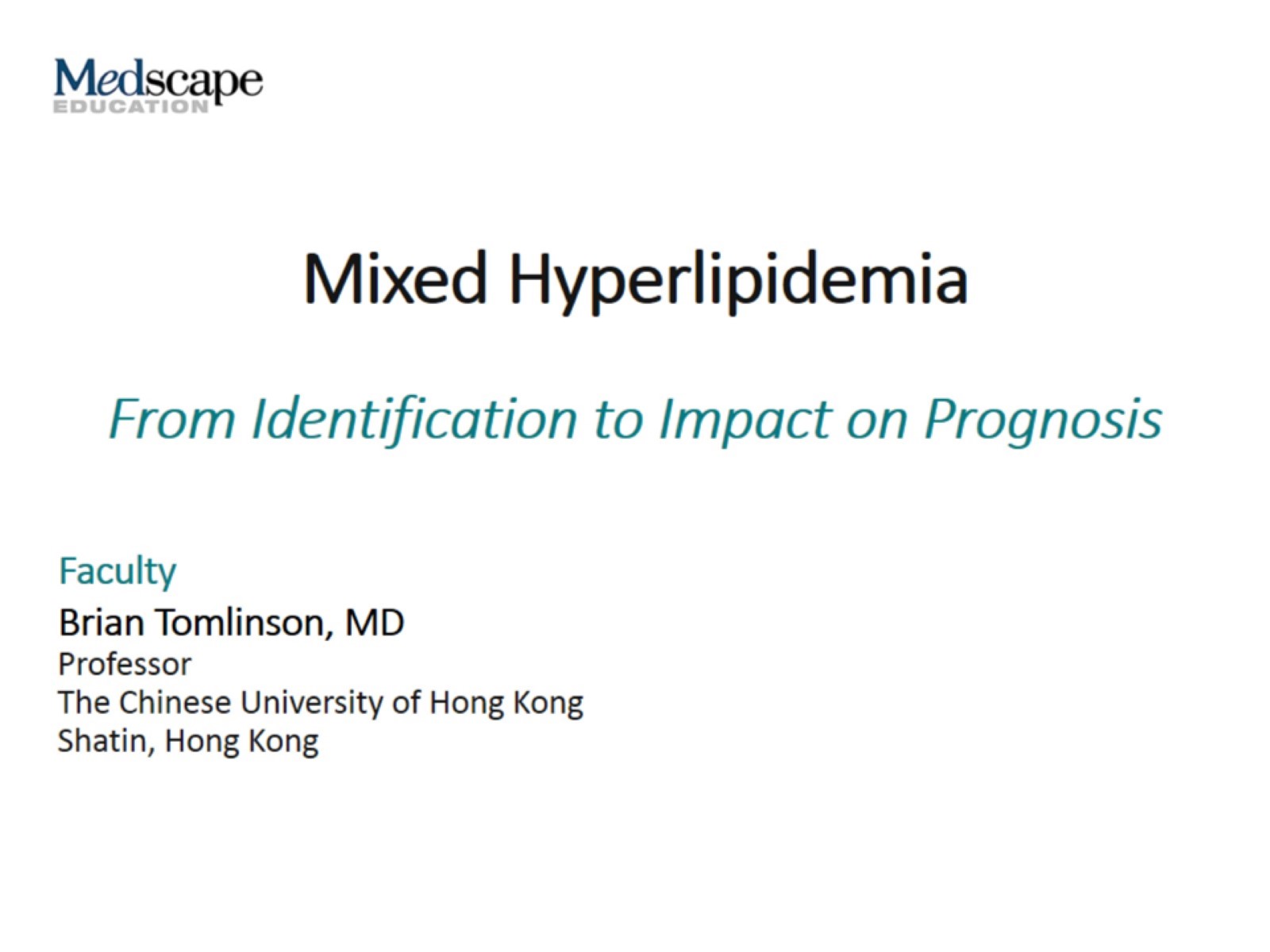 Mixed Hyperlipidemia
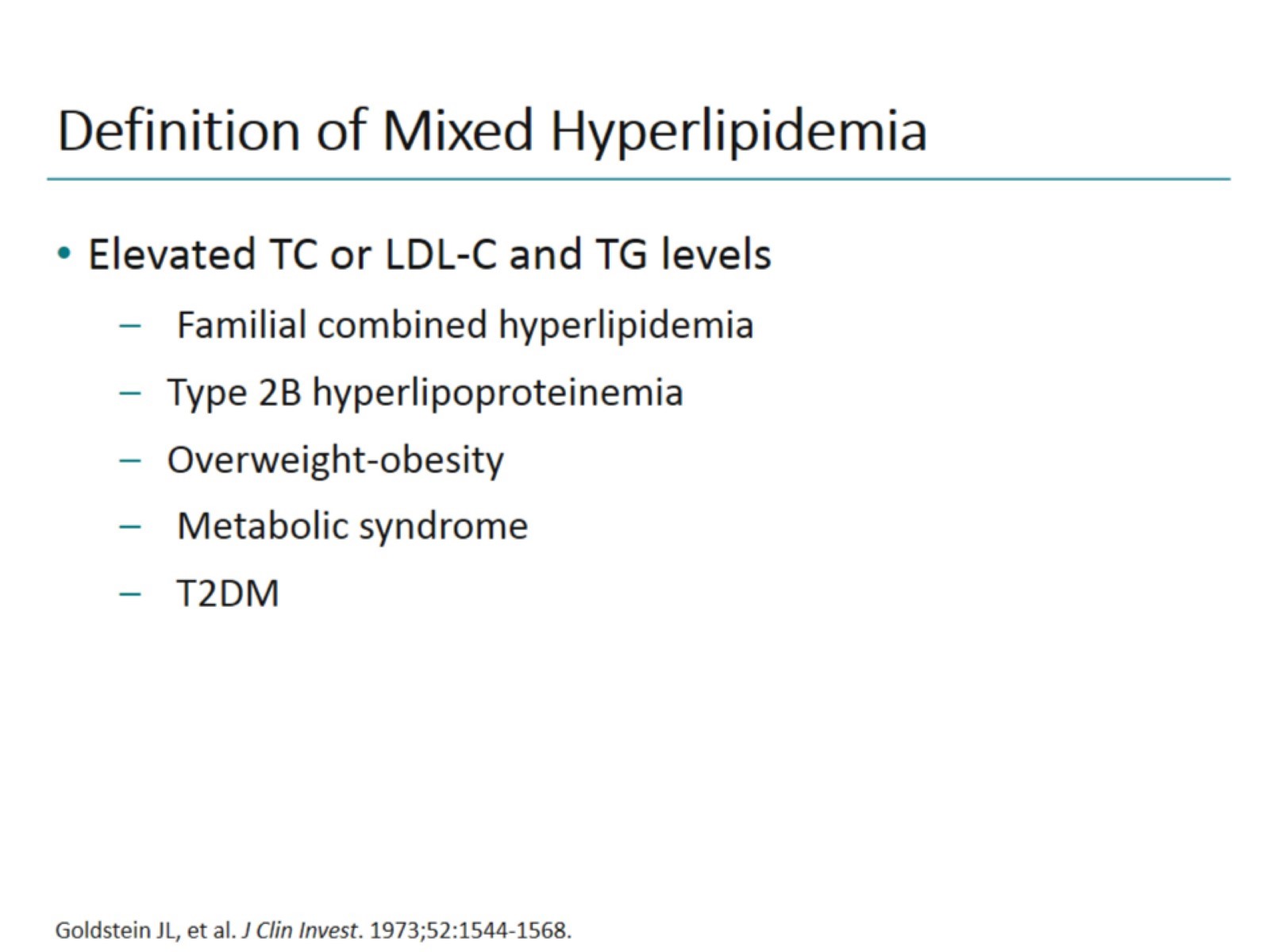 Definition of Mixed Hyperlipidemia
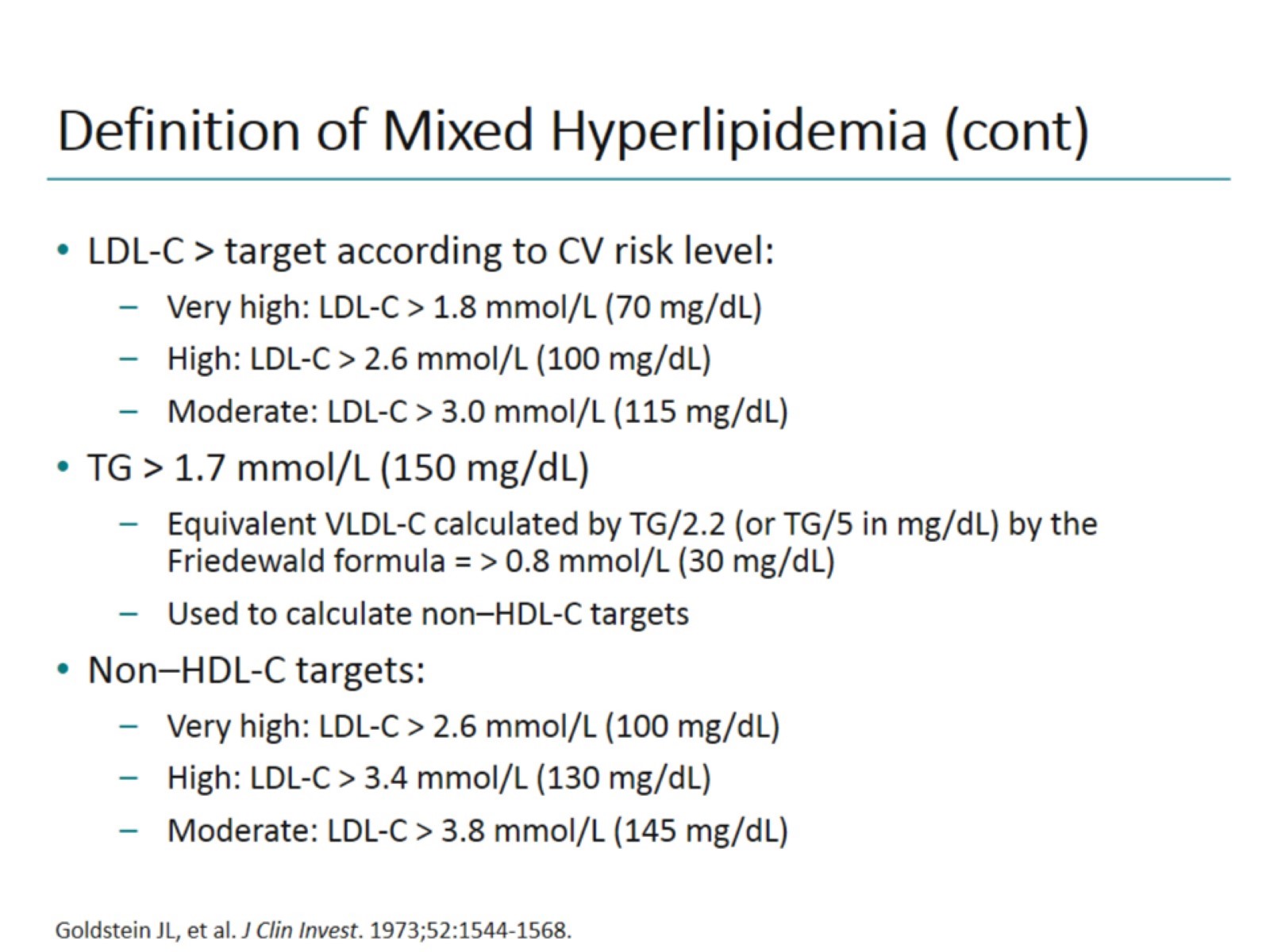 Definition of Mixed Hyperlipidemia (cont)
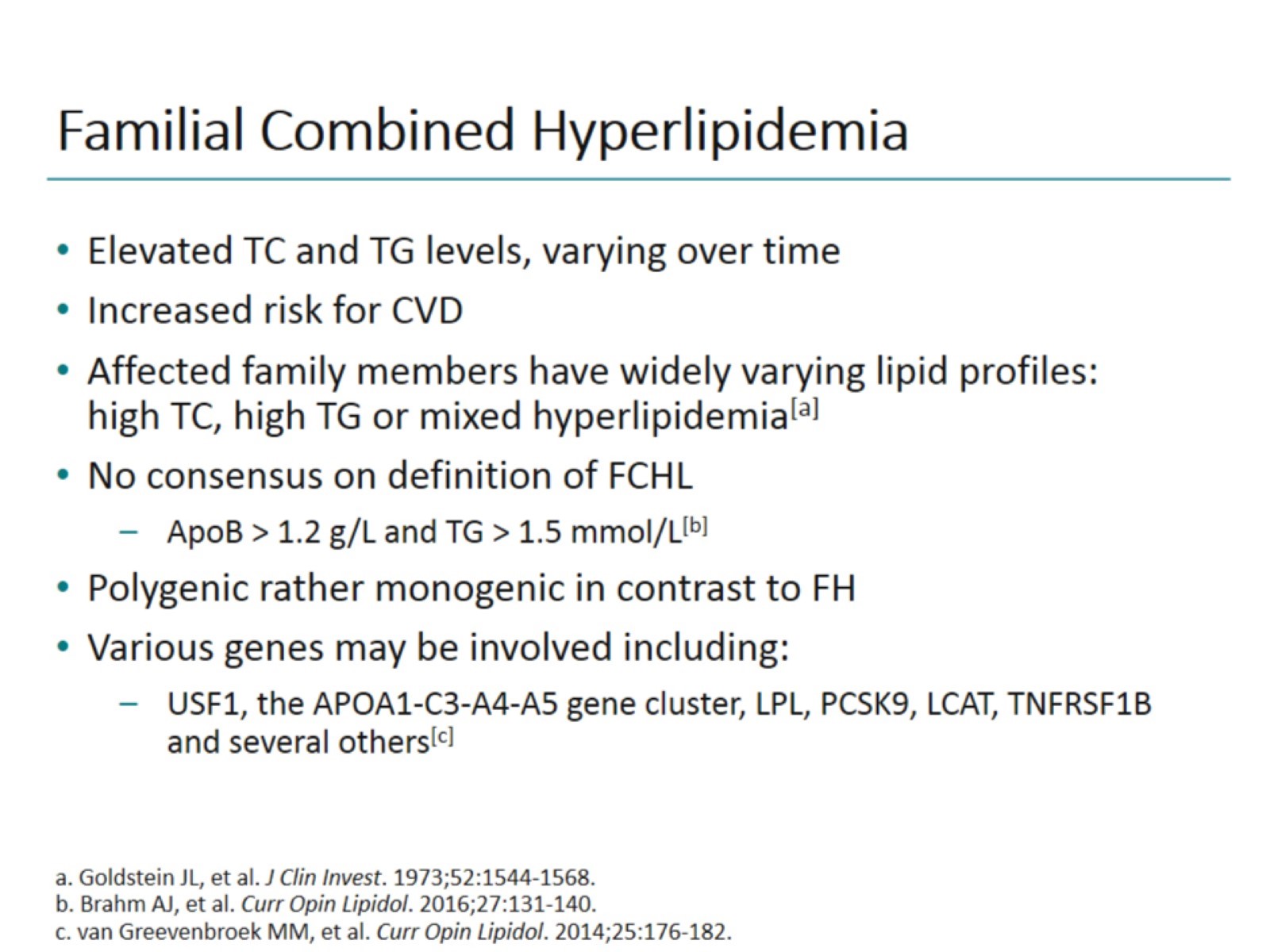 Familial Combined Hyperlipidemia
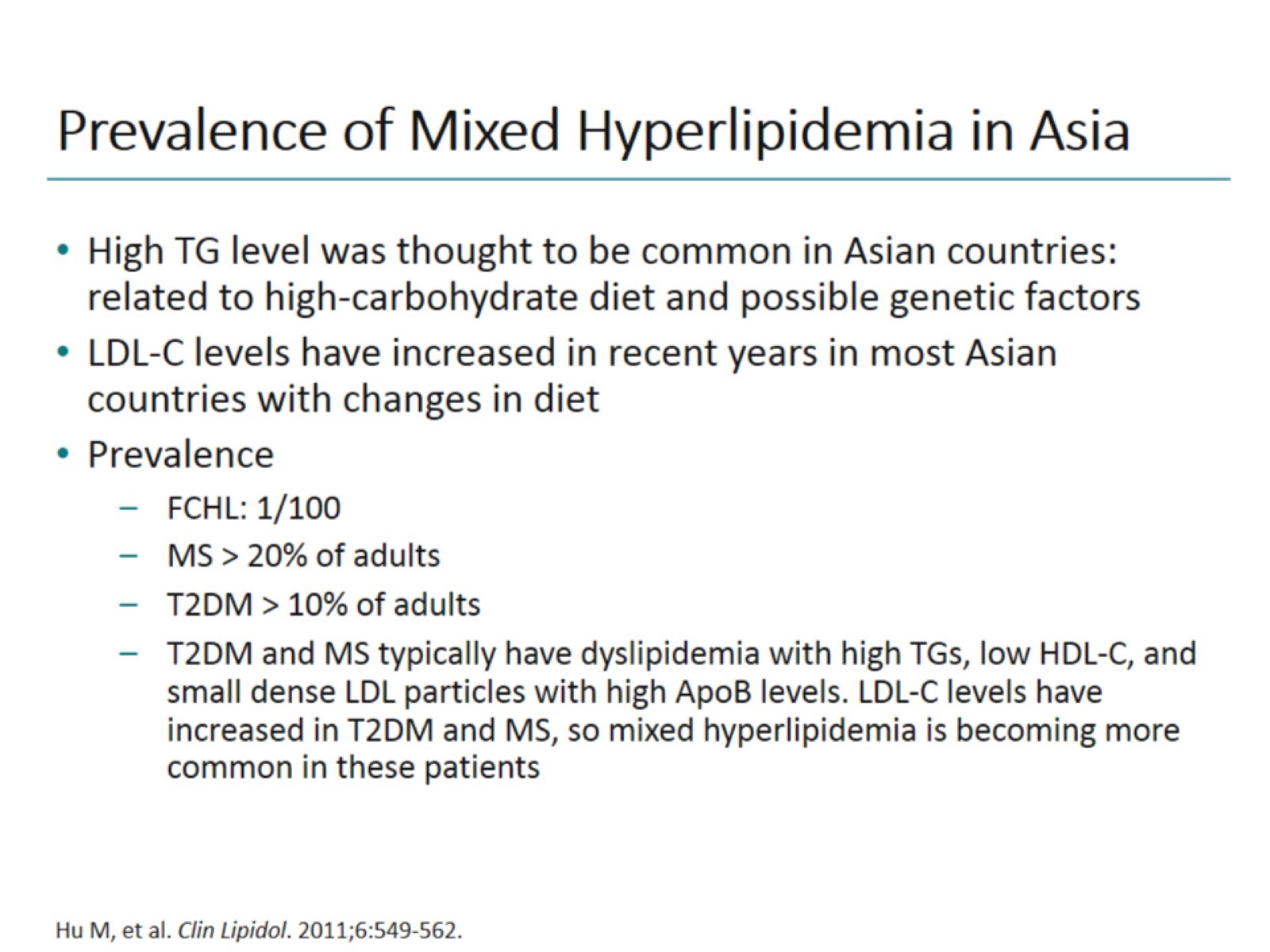 Prevalence of Mixed Hyperlipidemia in Asia
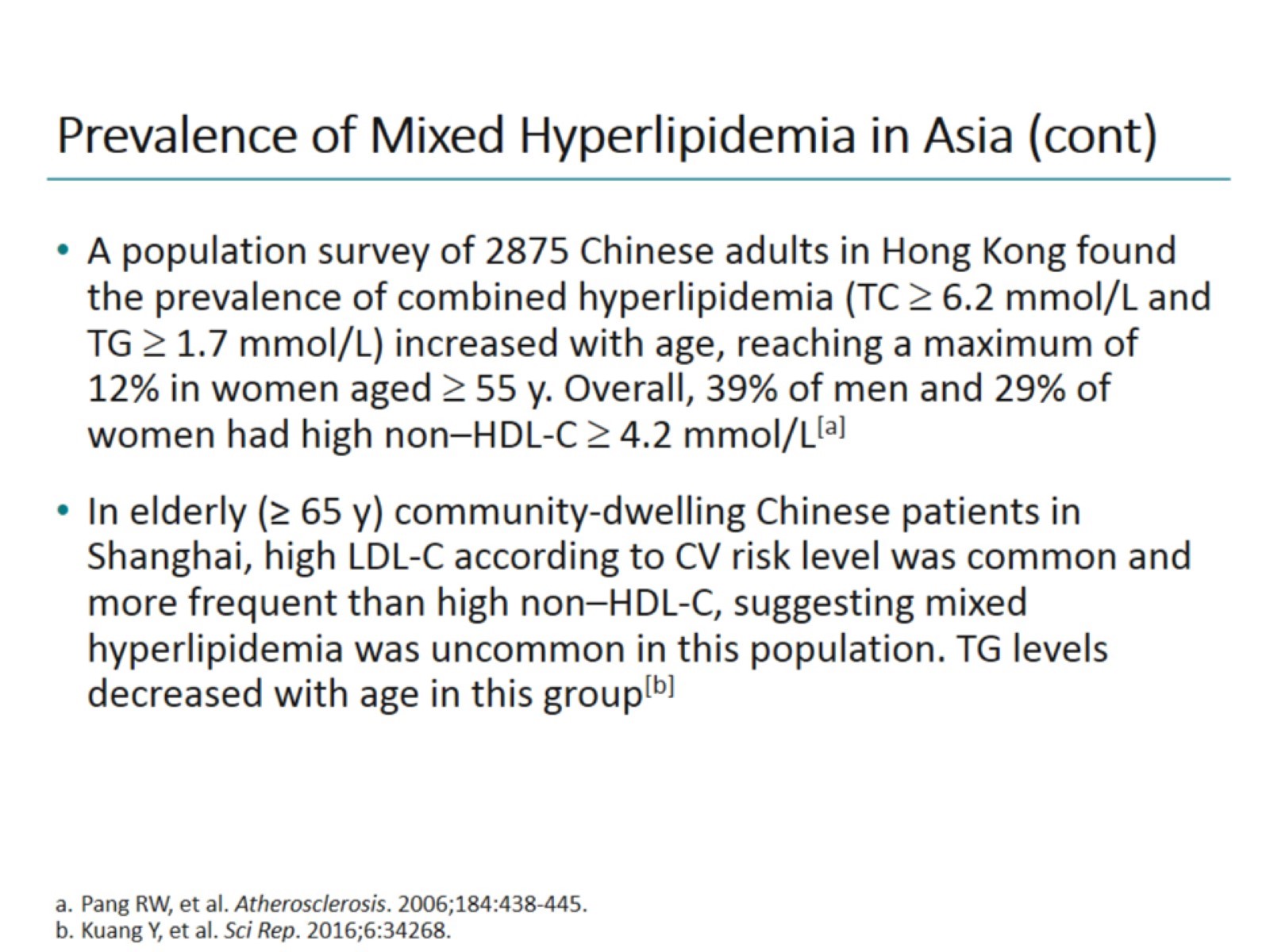 Prevalence of Mixed Hyperlipidemia in Asia (cont)
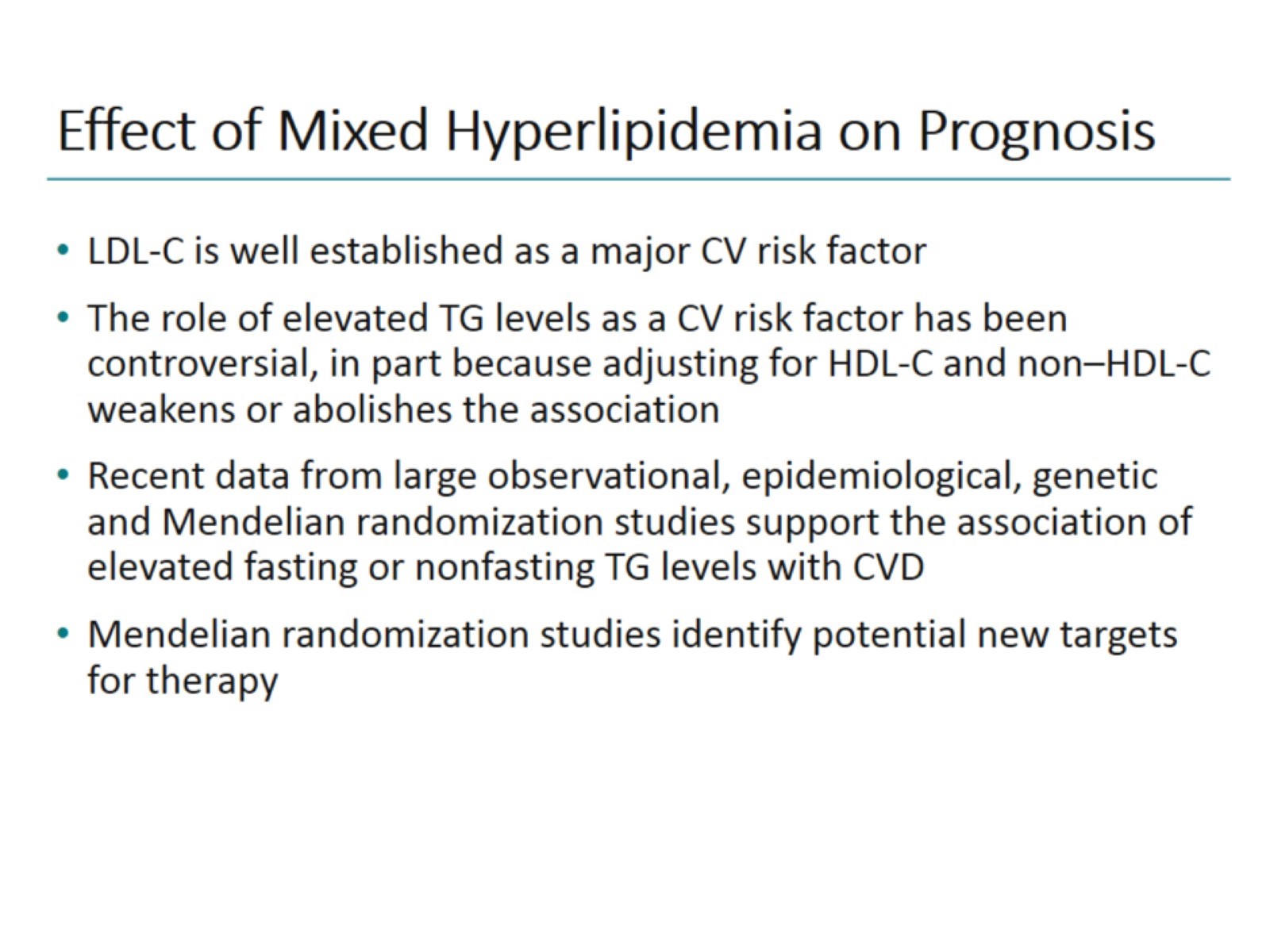 Effect of Mixed Hyperlipidemia on Prognosis
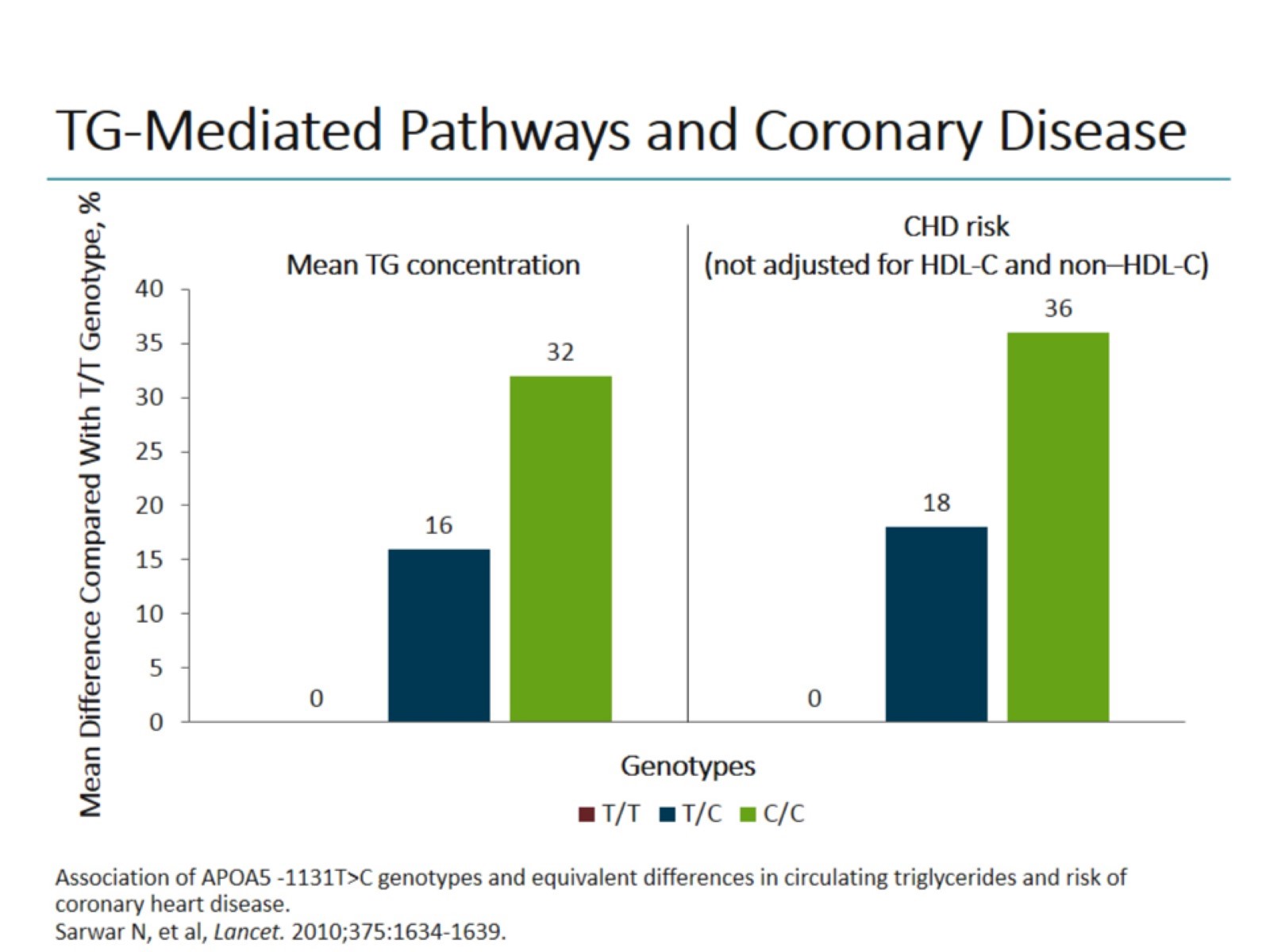 TG-Mediated Pathways and Coronary Disease
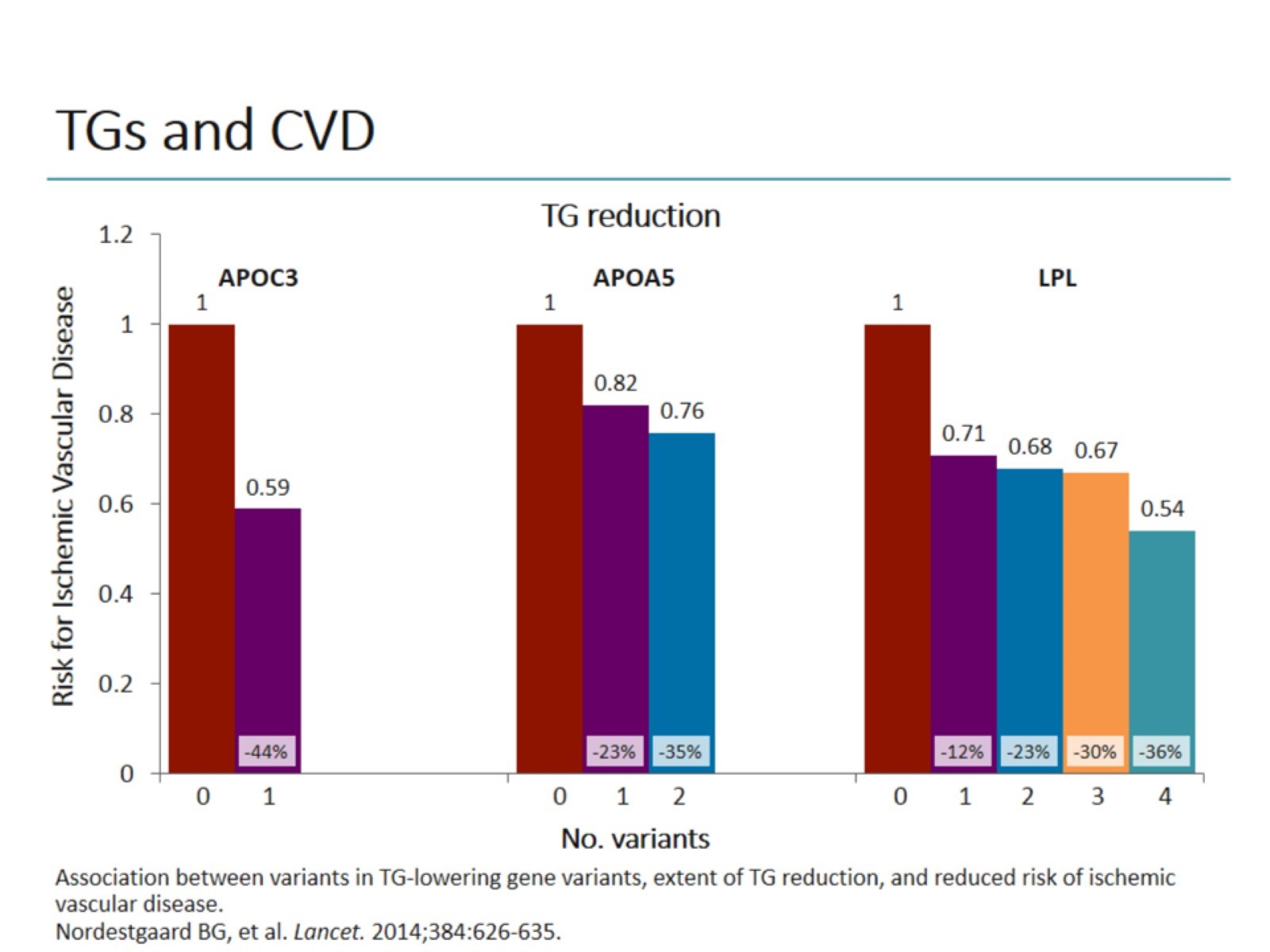 TGs and CVD
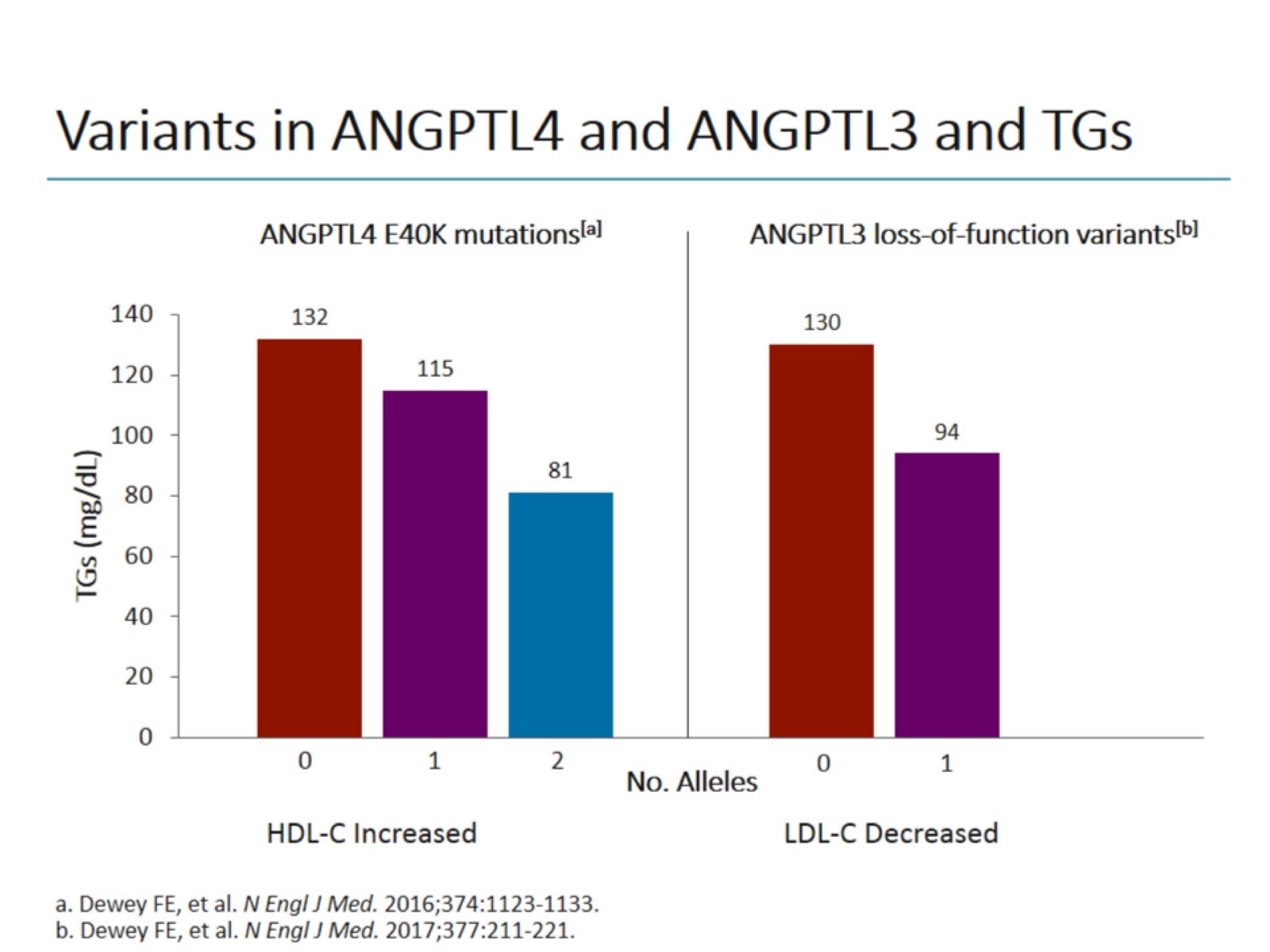 Variants in ANGPTL4 and ANGPTL3 and TGs
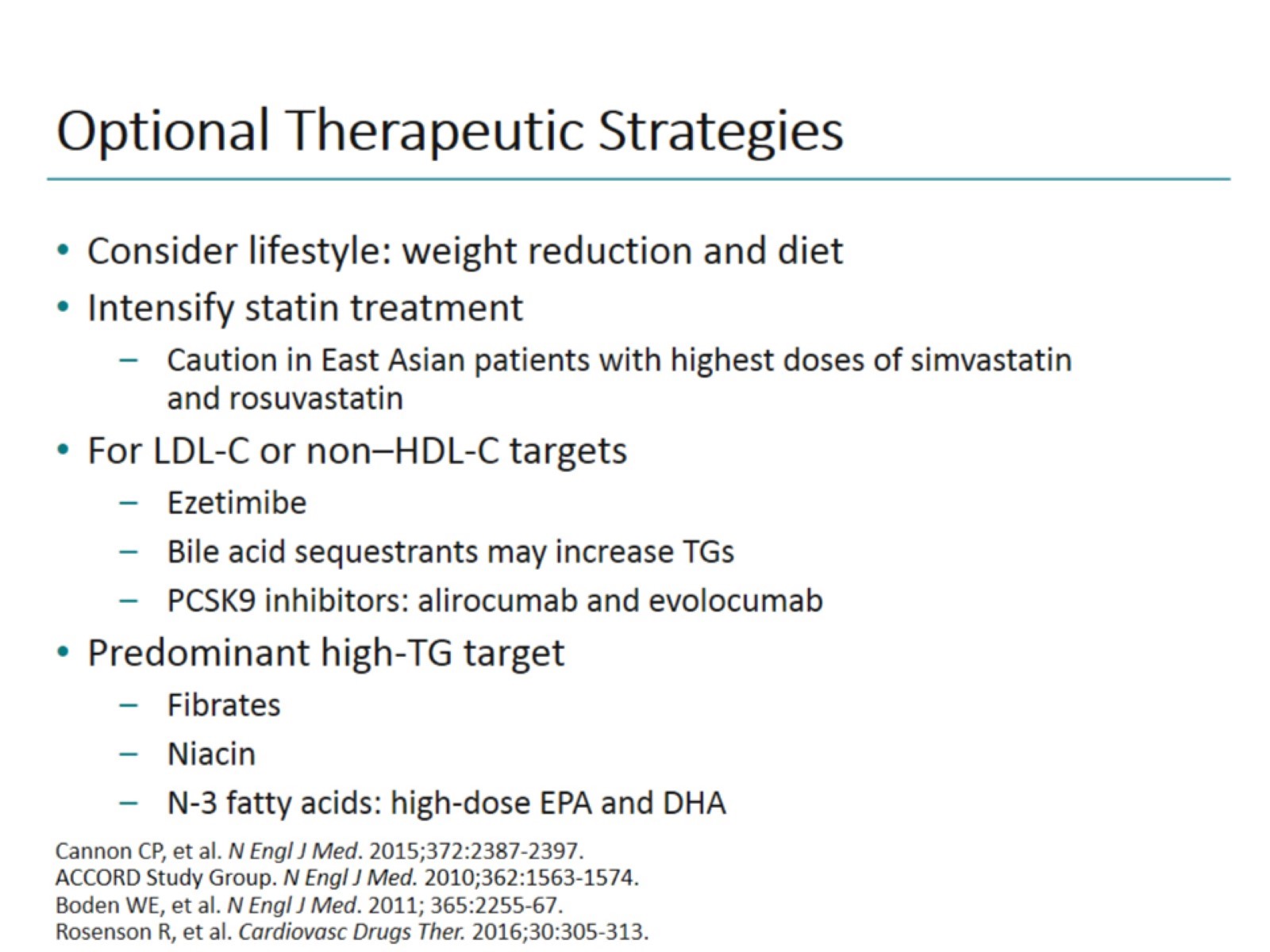 Optional Therapeutic Strategies
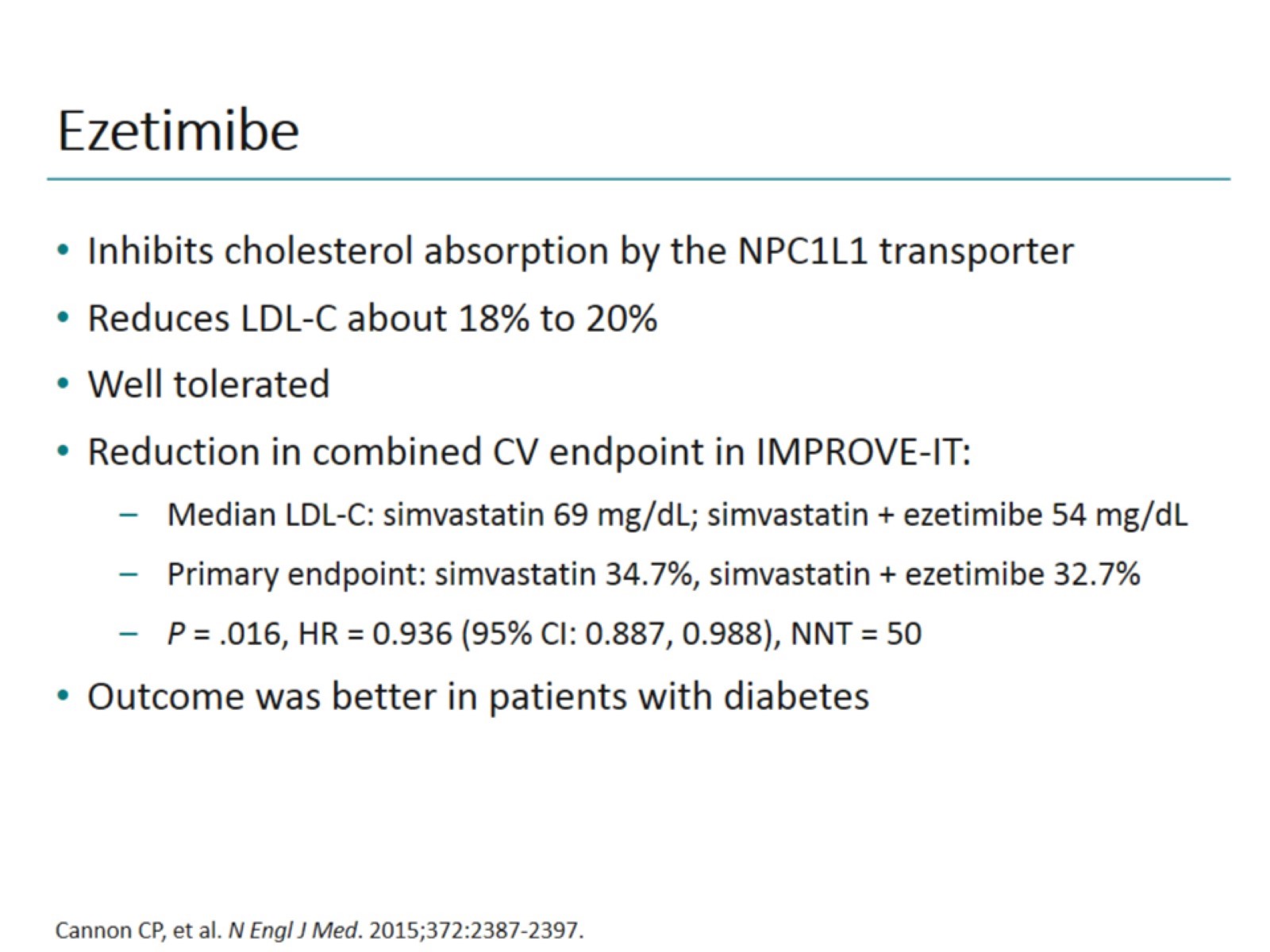 Ezetimibe
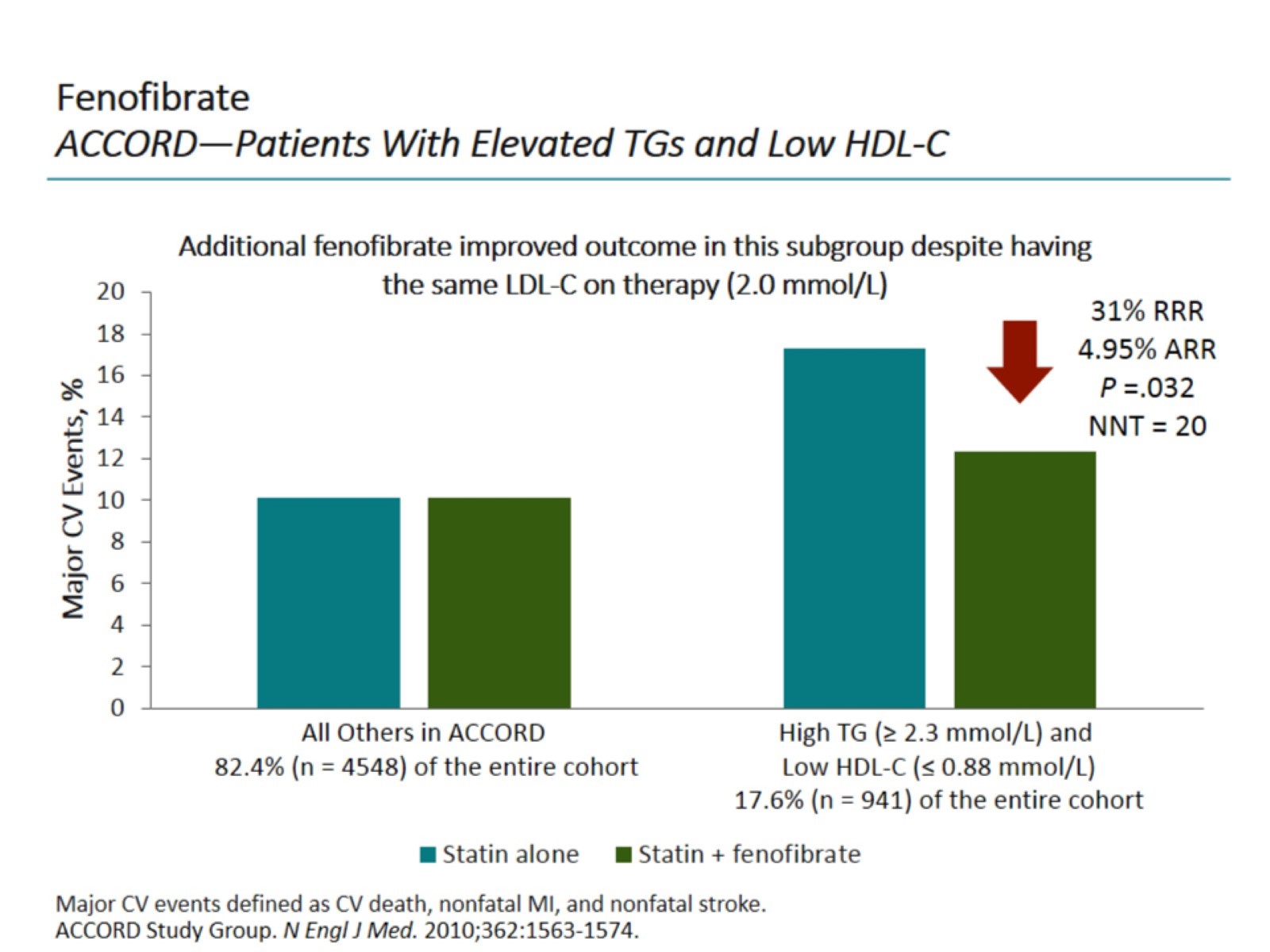 FenofibrateACCORD—Patients With Elevated TGs and Low HDL-C
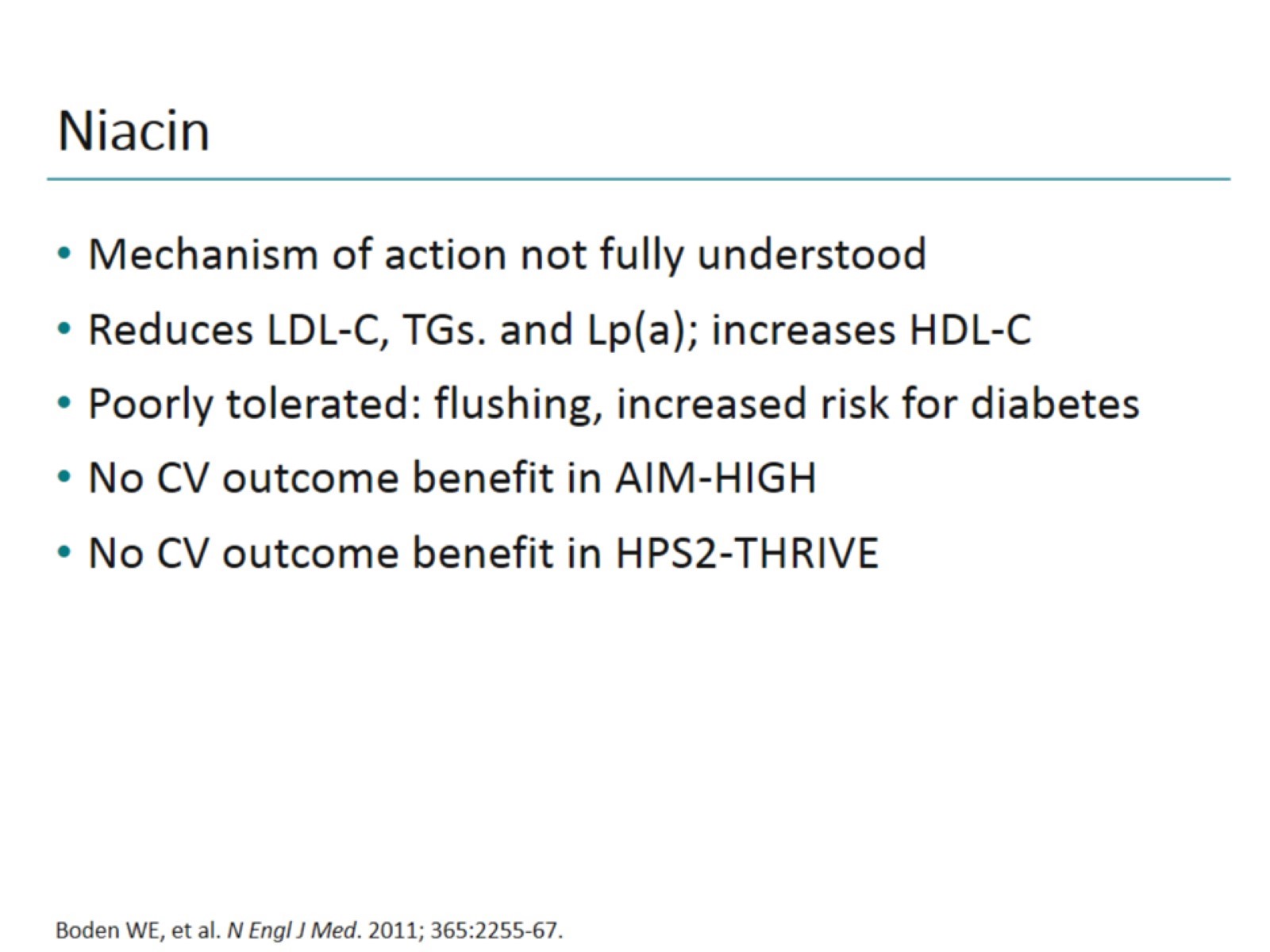 Niacin
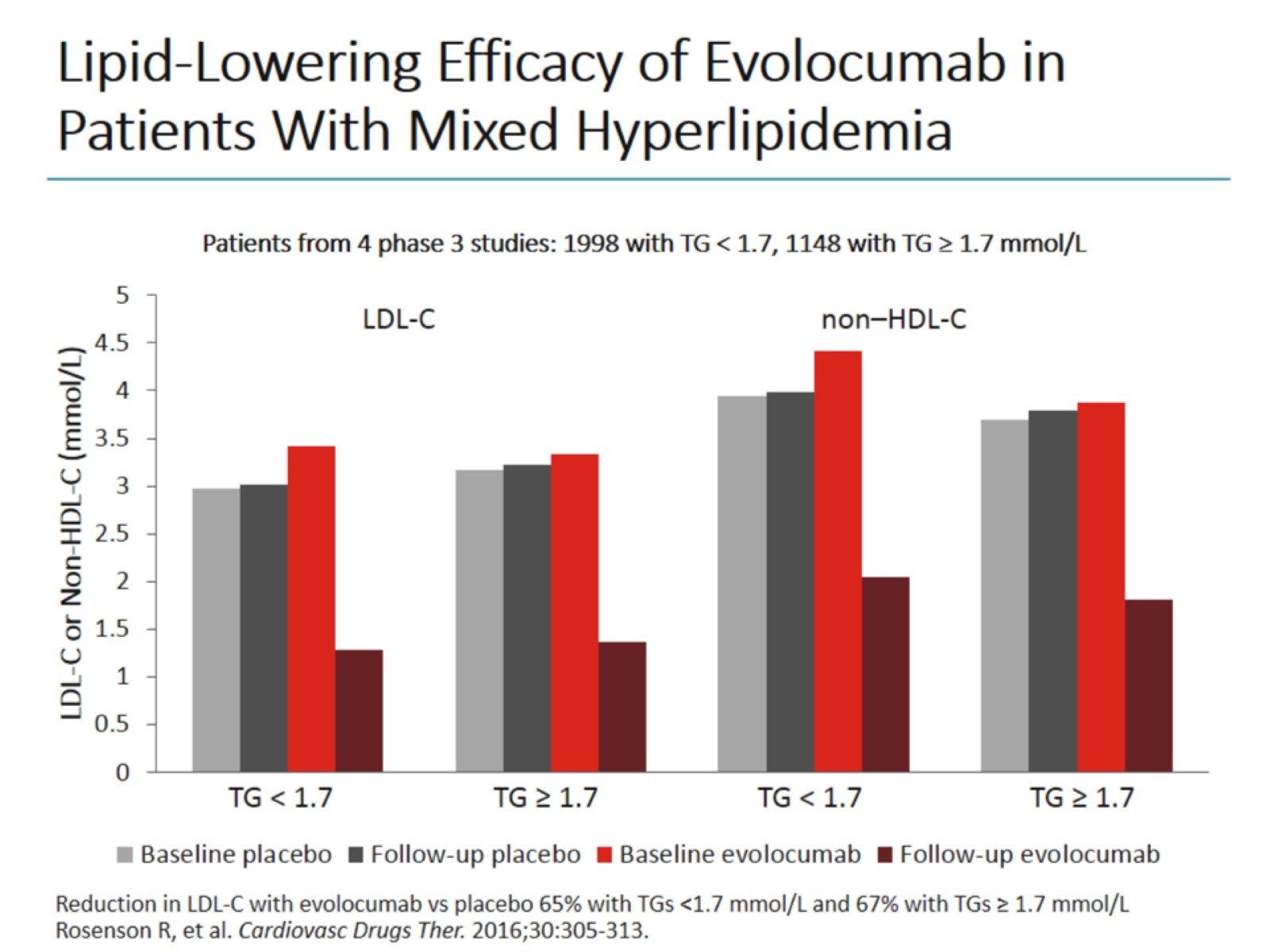 Lipid-Lowering Efficacy of Evolocumab in Patients With Mixed Hyperlipidemia
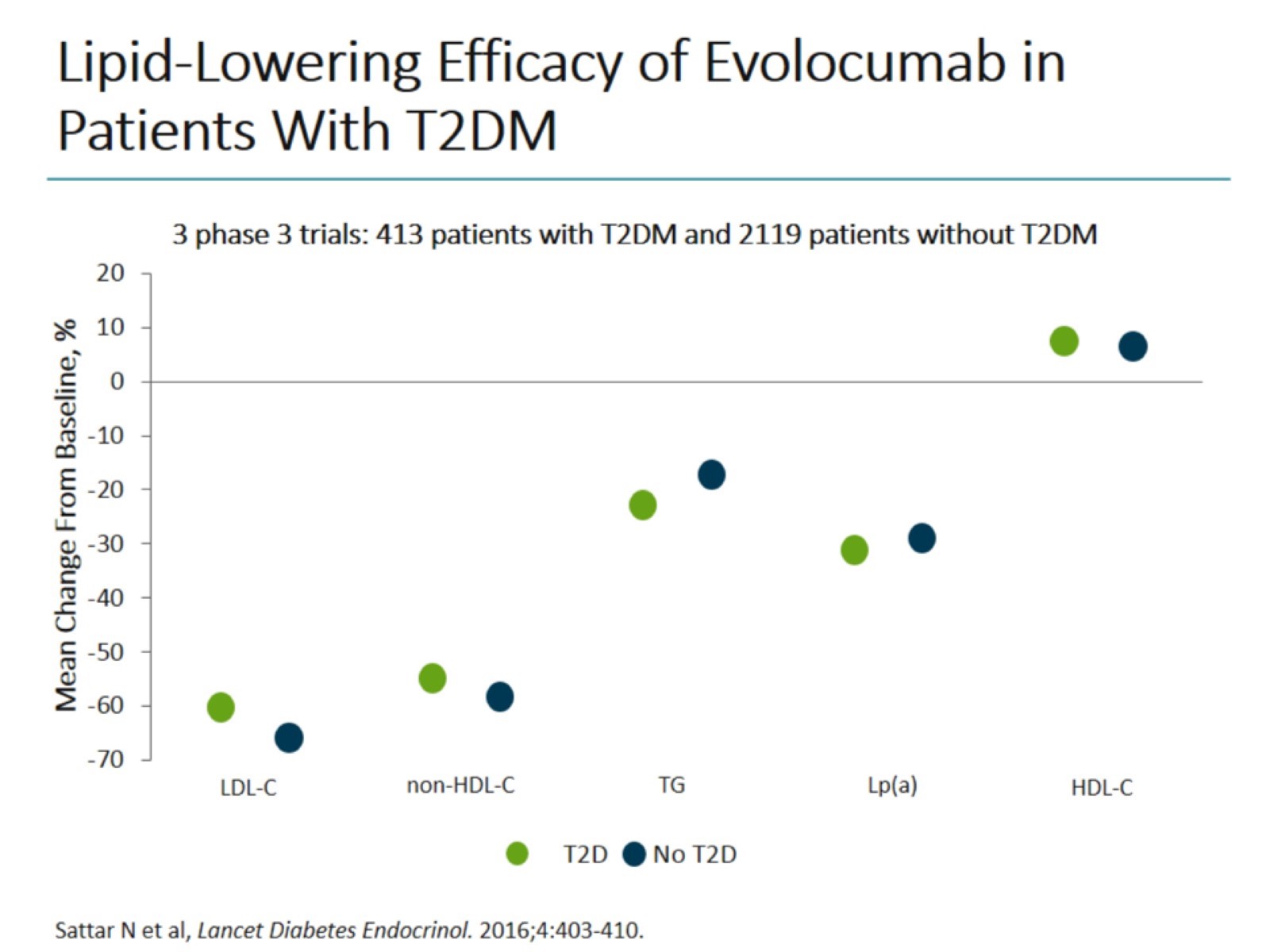 Lipid-Lowering Efficacy of Evolocumab in Patients With T2DM
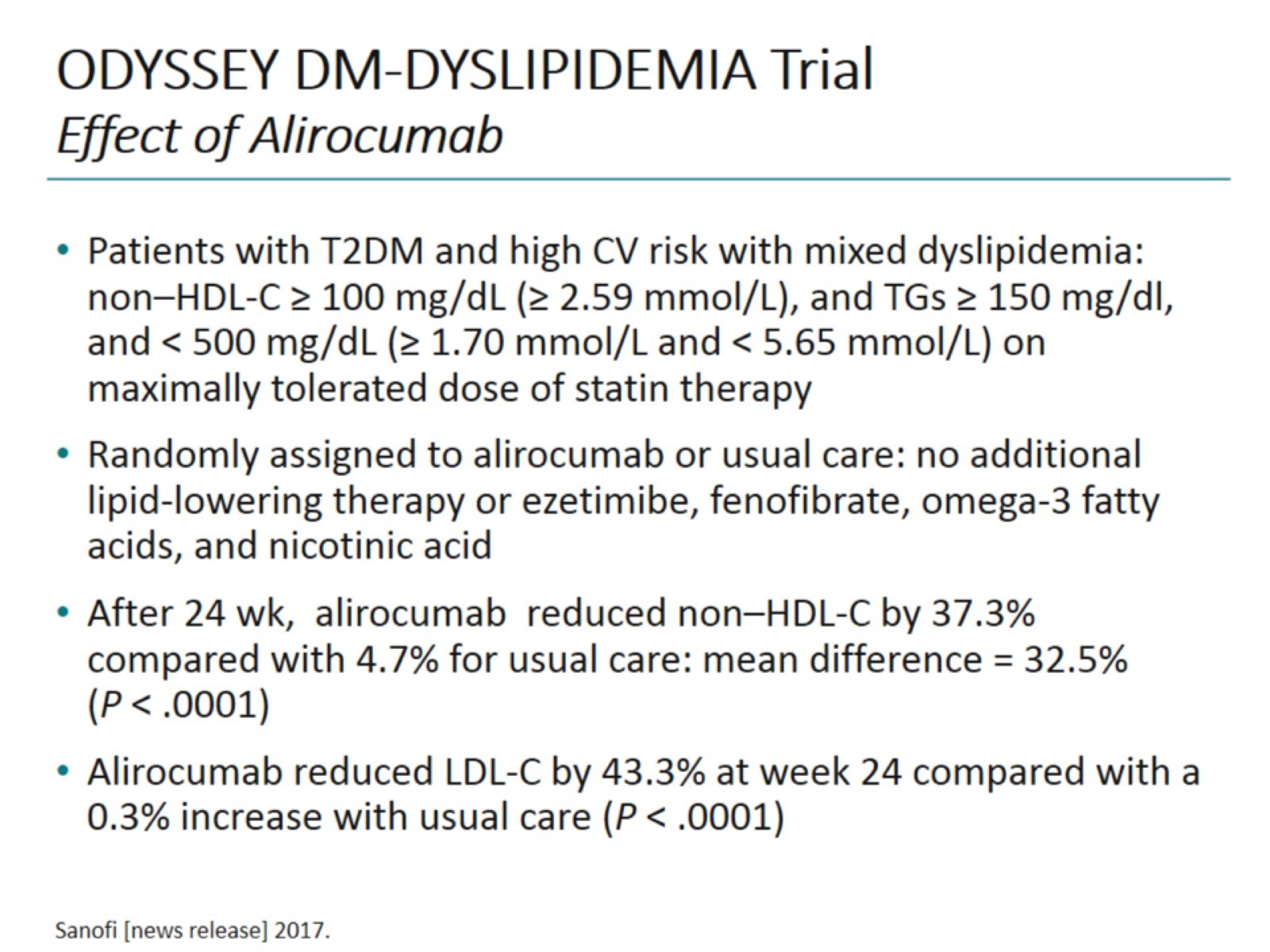 ODYSSEY DM‑DYSLIPIDEMIA TrialEffect of Alirocumab
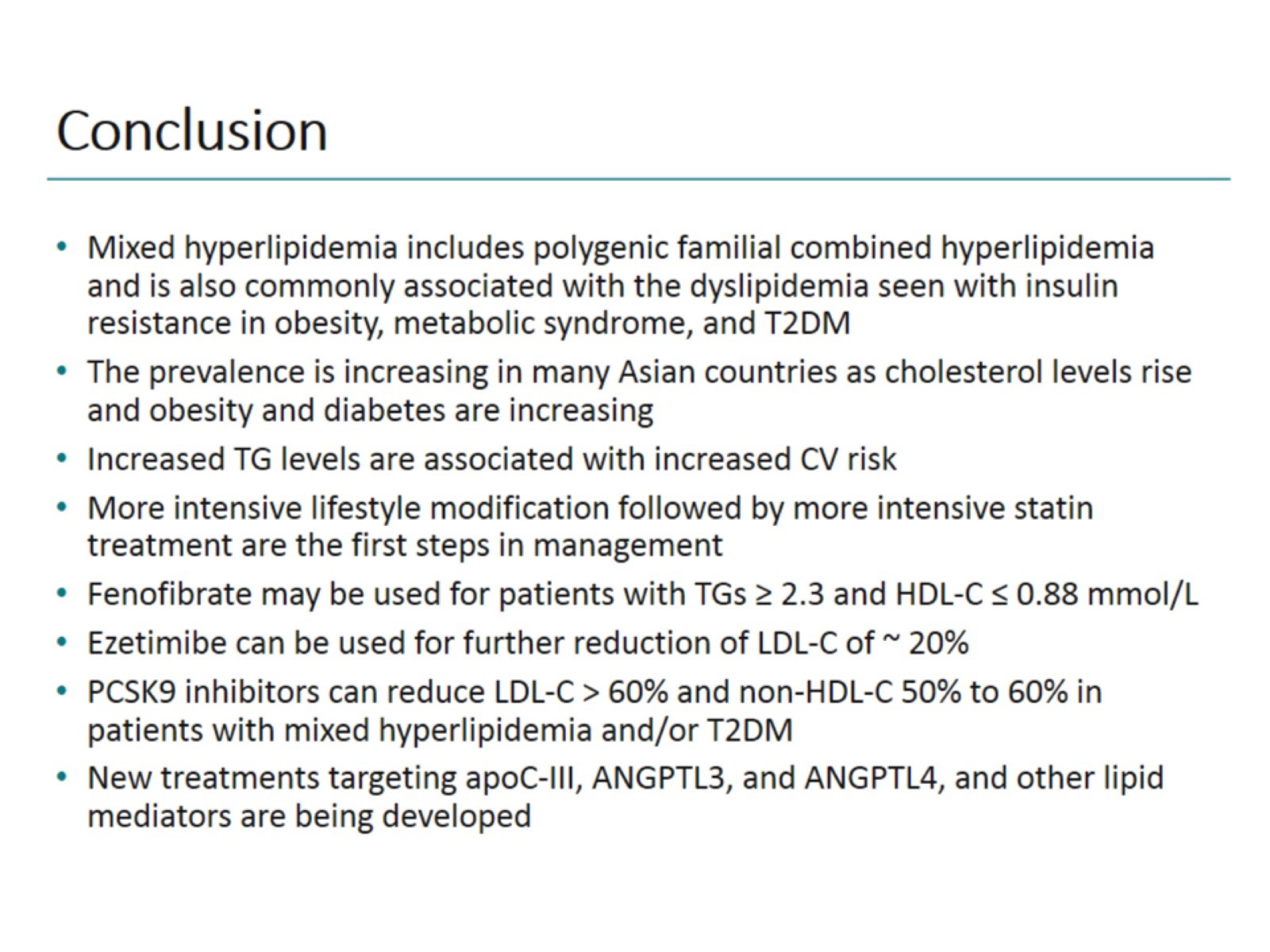 Conclusion
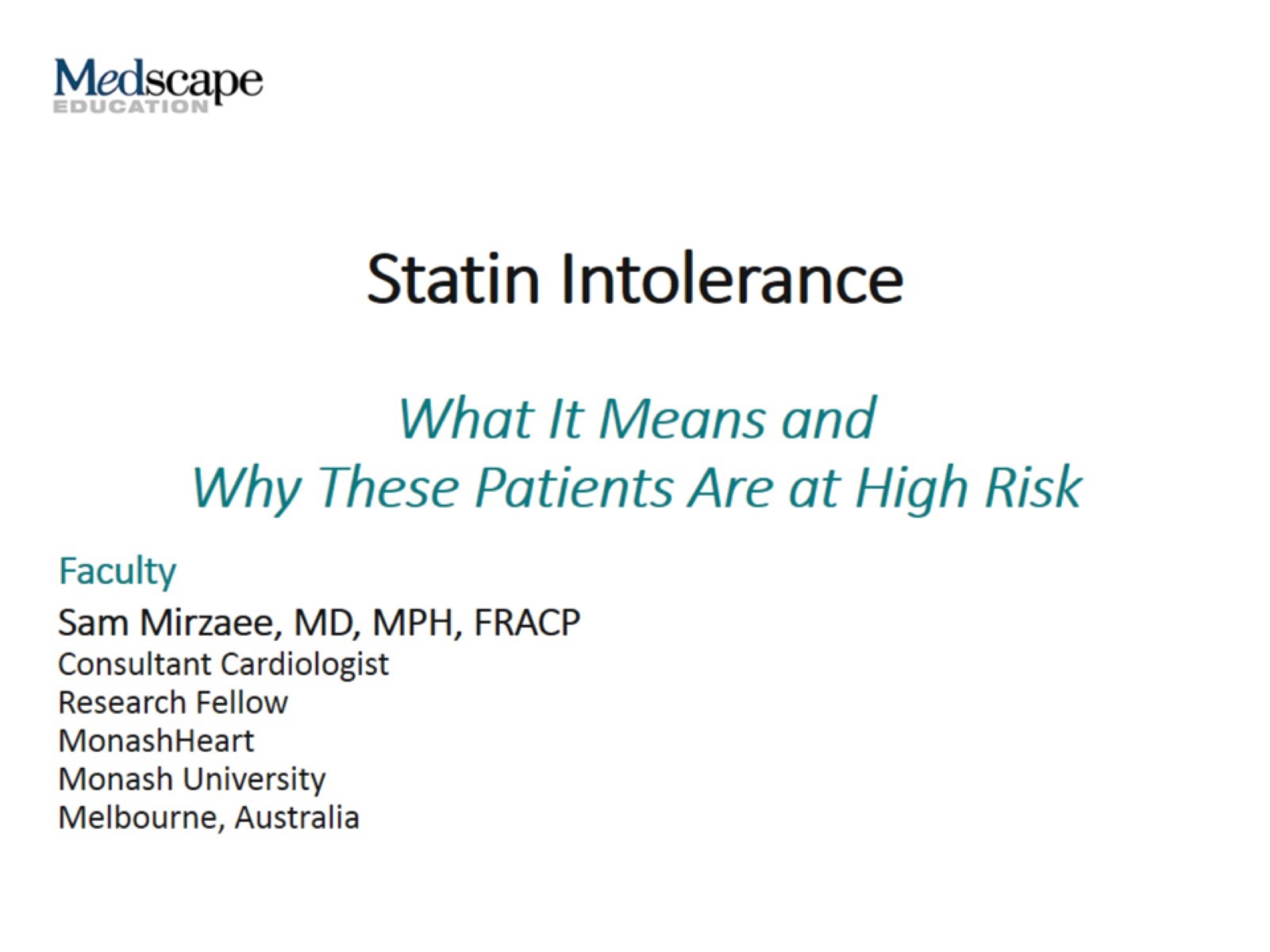 Statin Intolerance
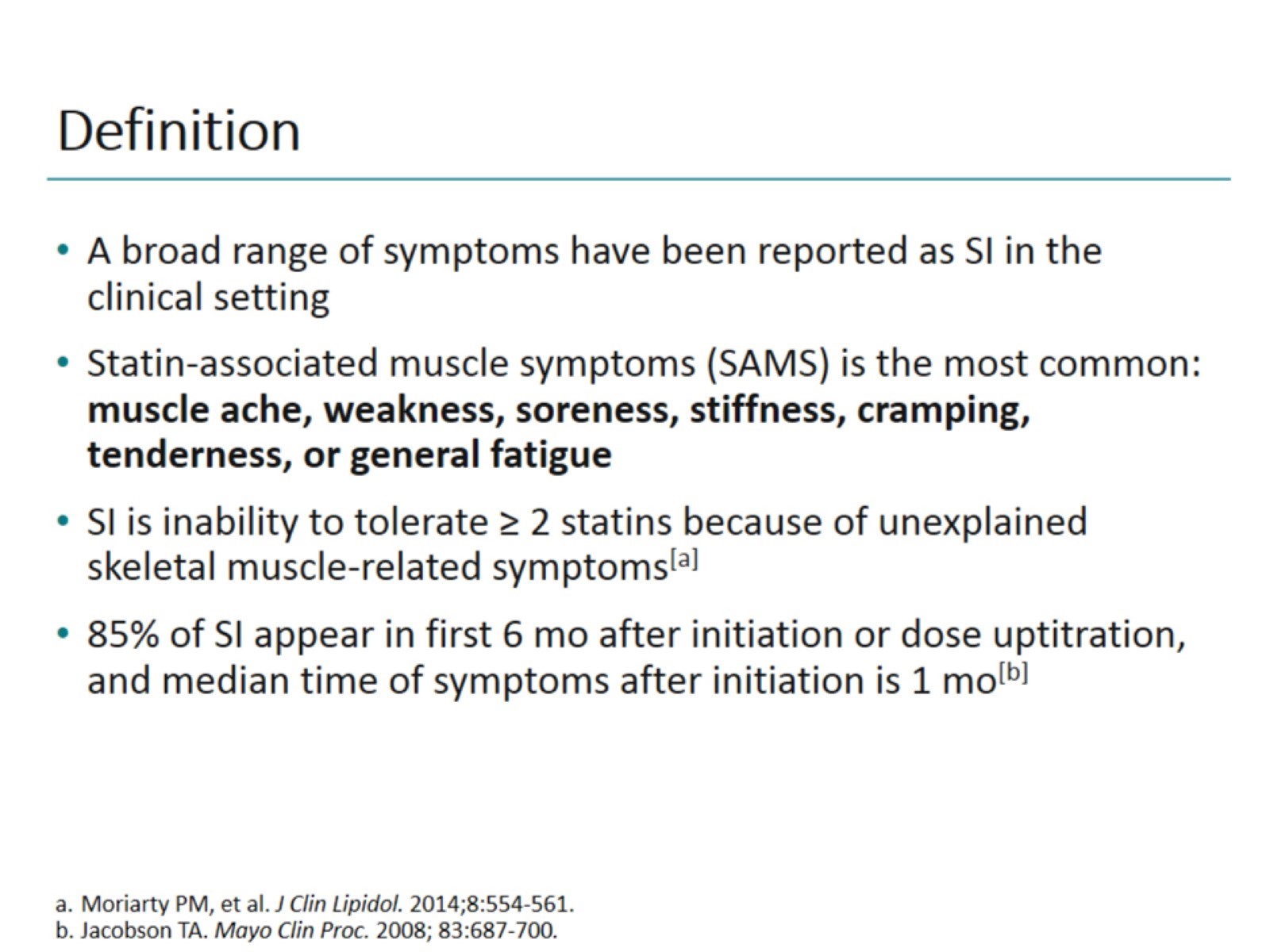 Definition
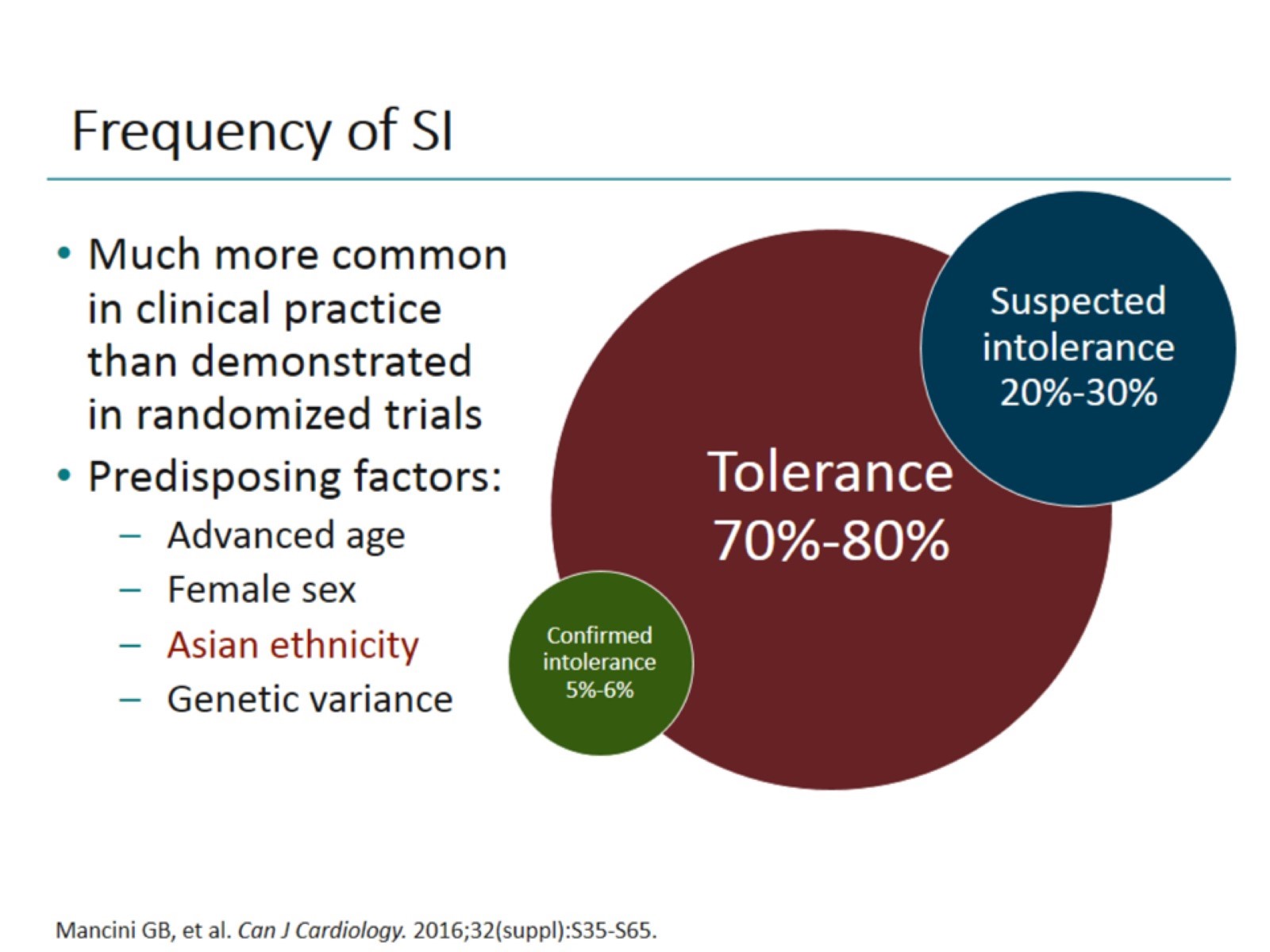 Frequency of SI
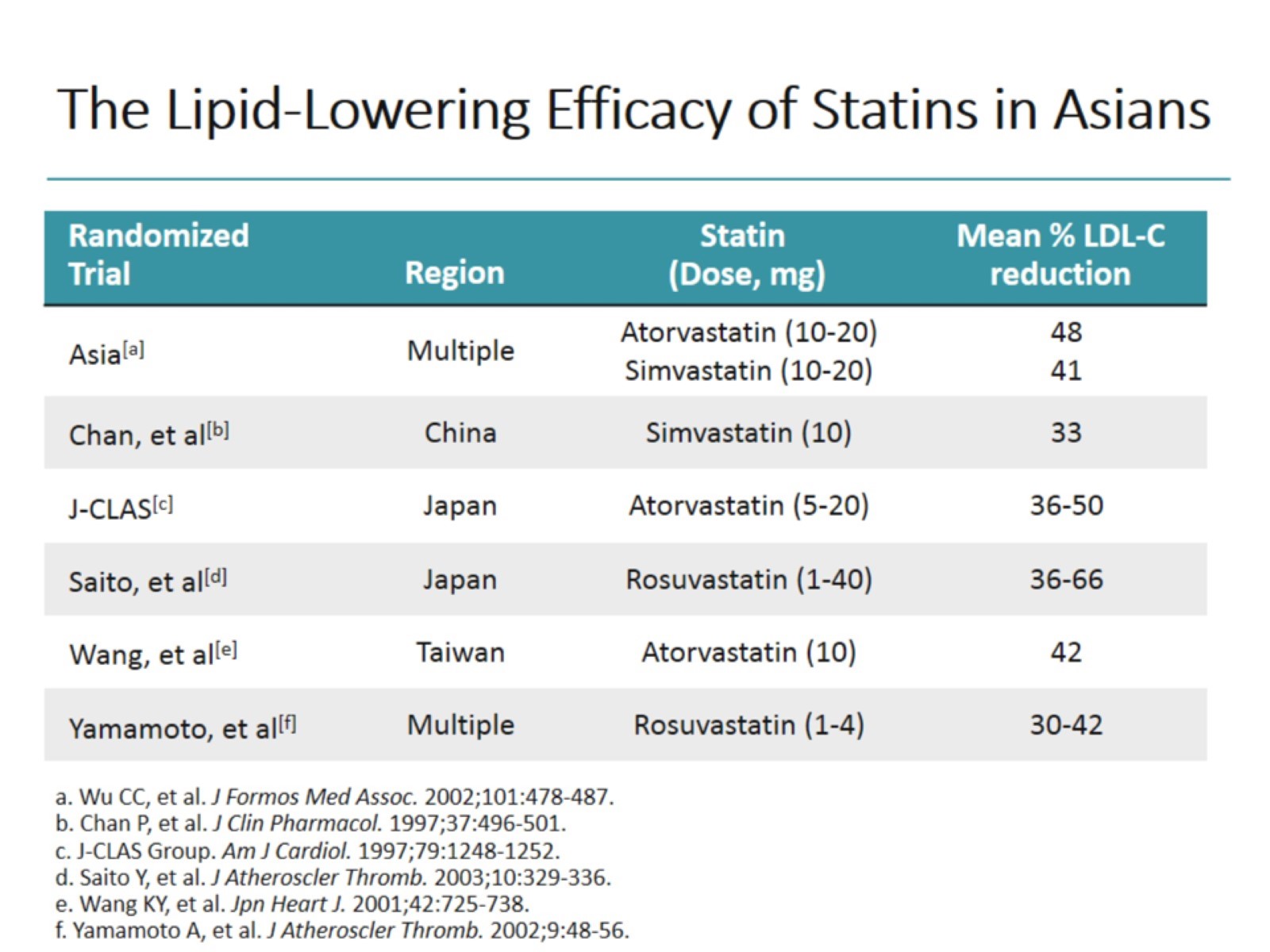 The Lipid-Lowering Efficacy of Statins in Asians
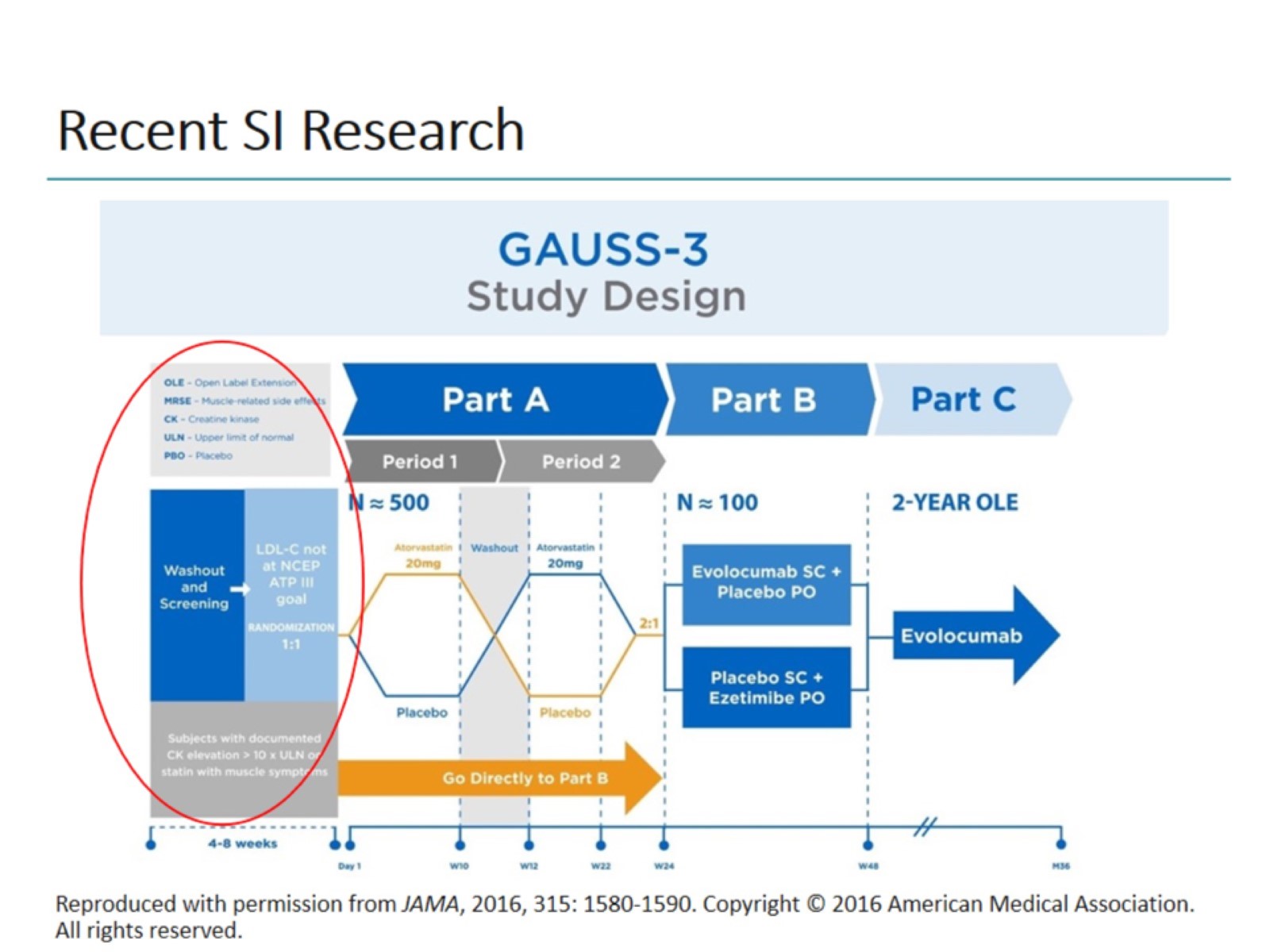 Recent SI Research
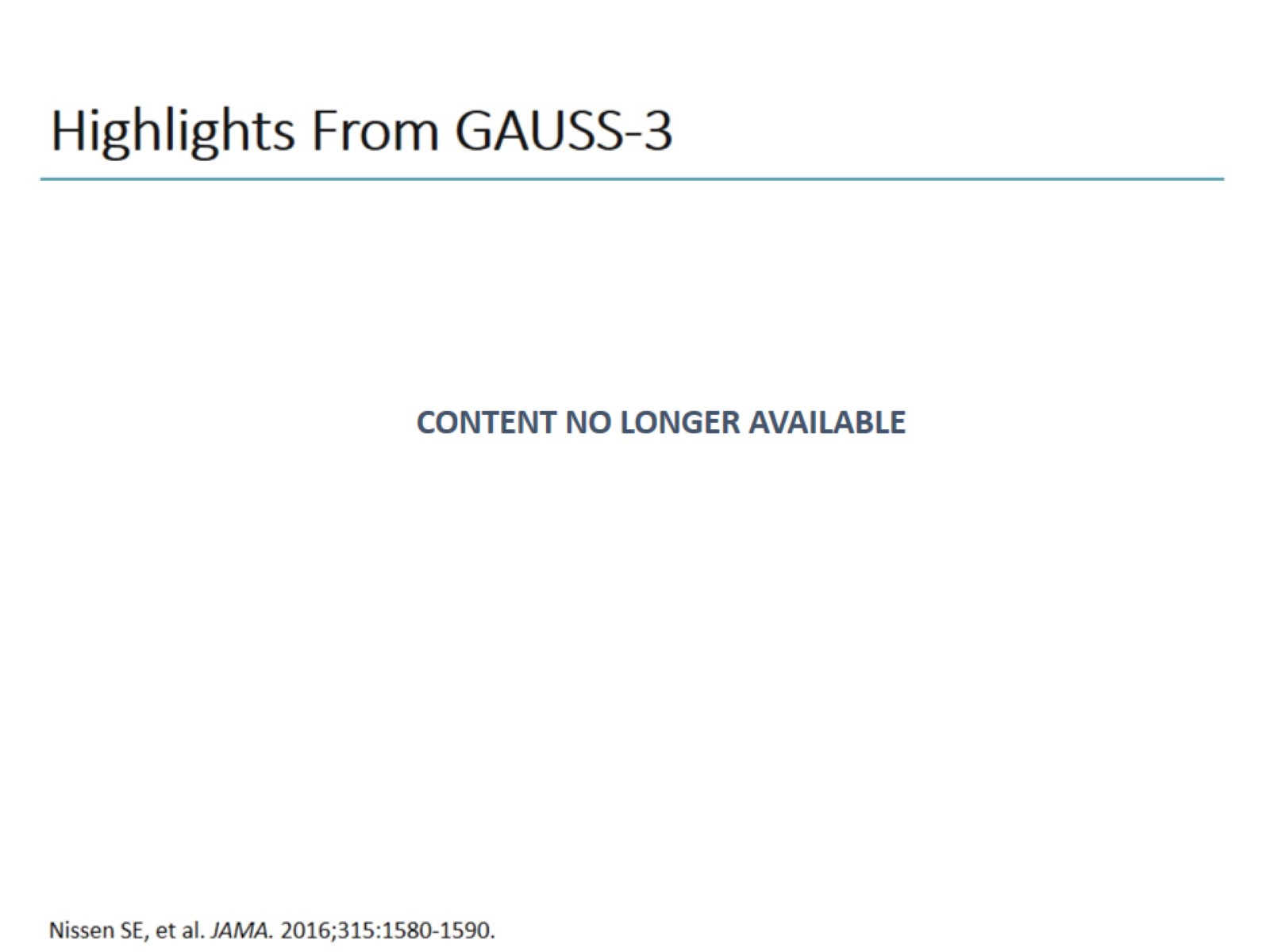 Highlights From GAUSS-3
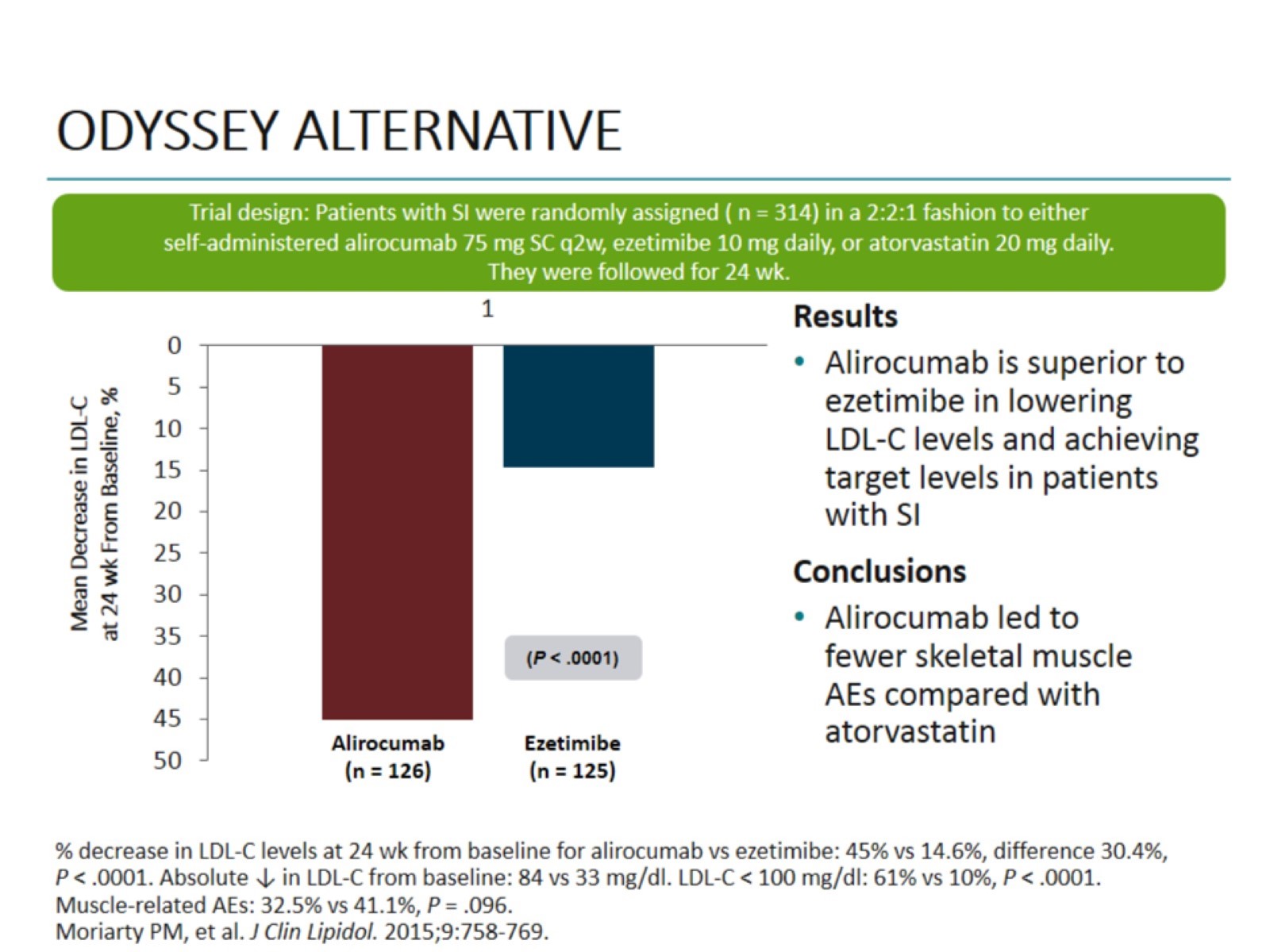 ODYSSEY ALTERNATIVE
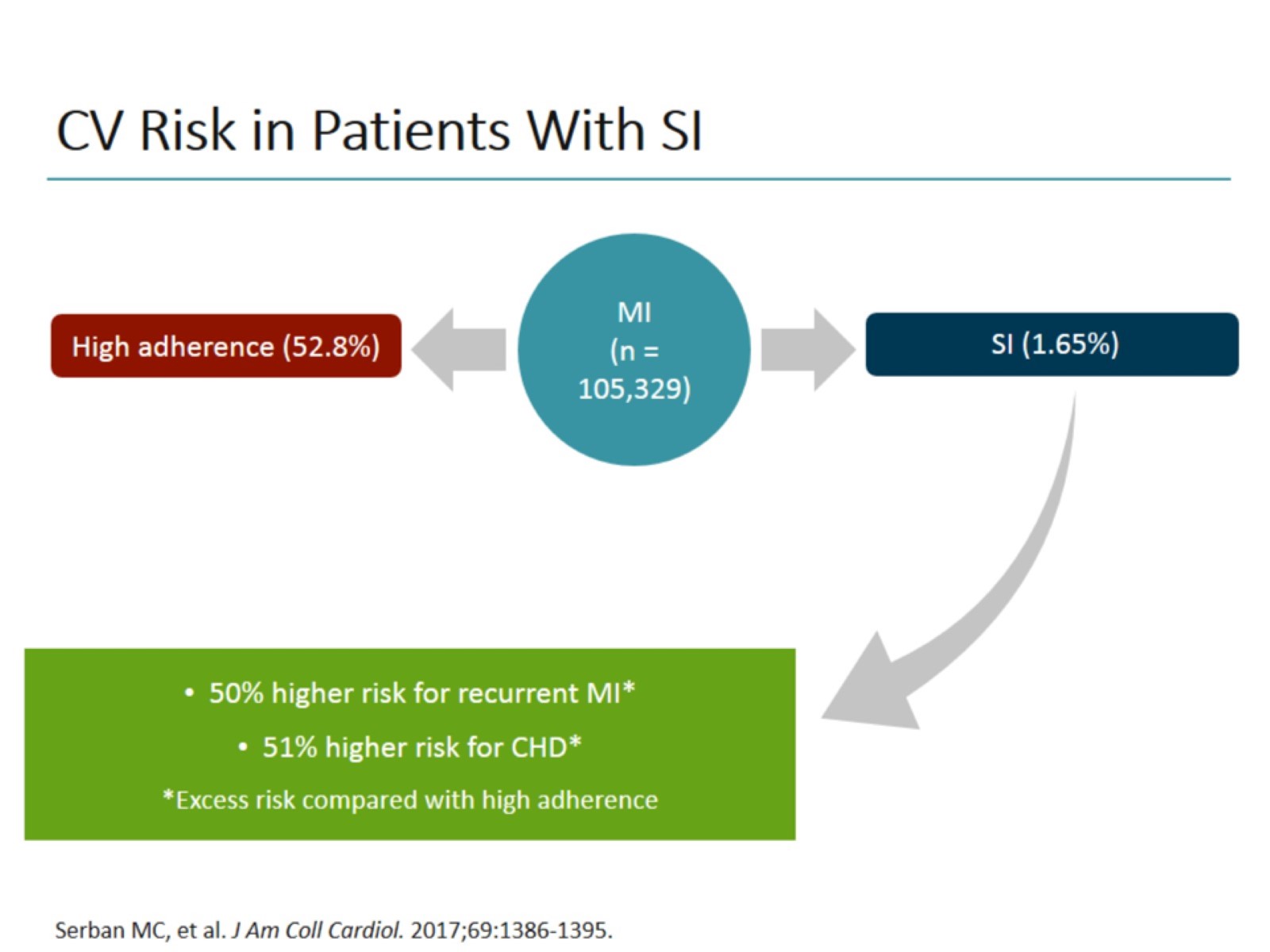 CV Risk in Patients With SI
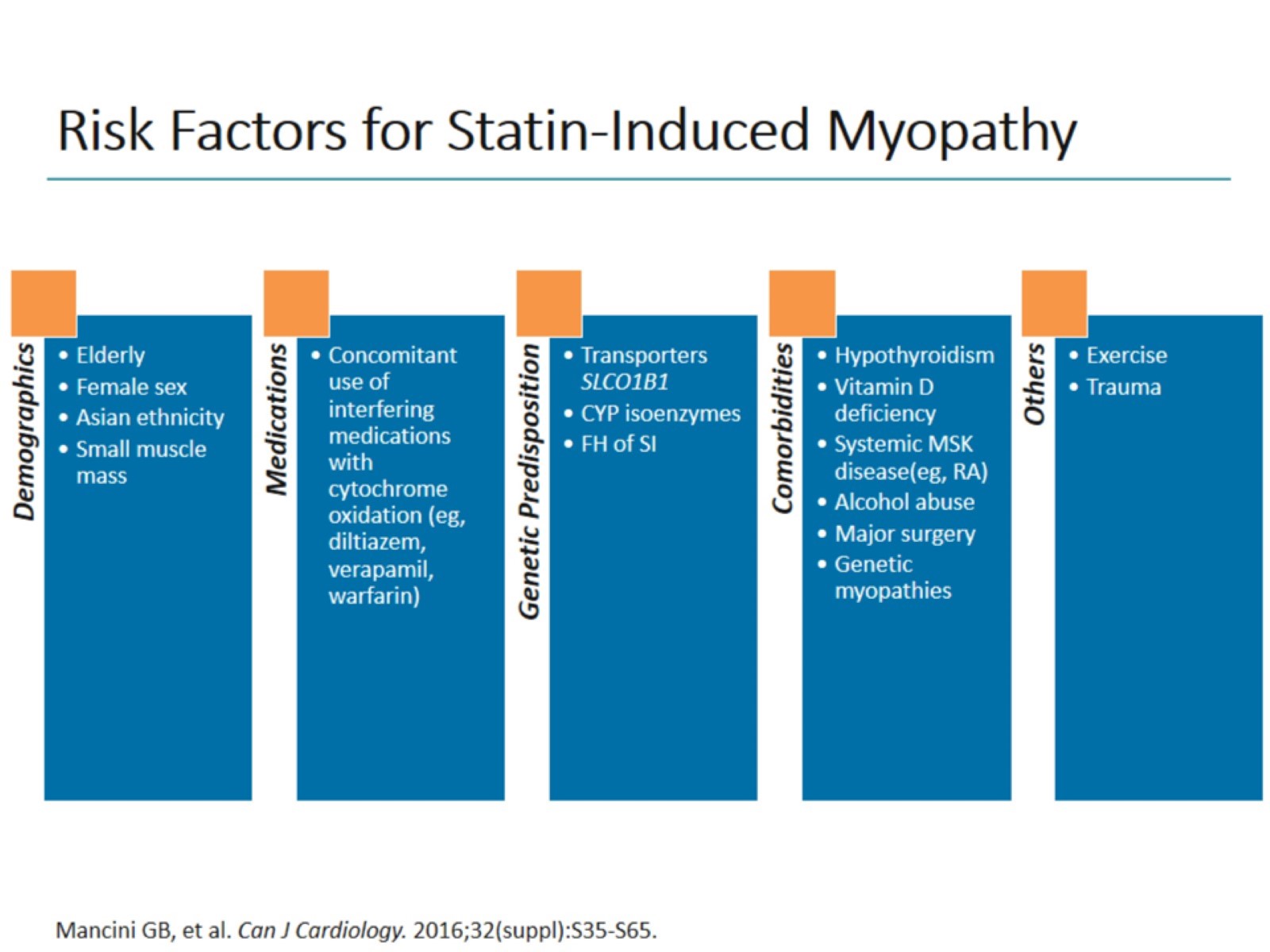 Risk Factors for Statin-Induced Myopathy
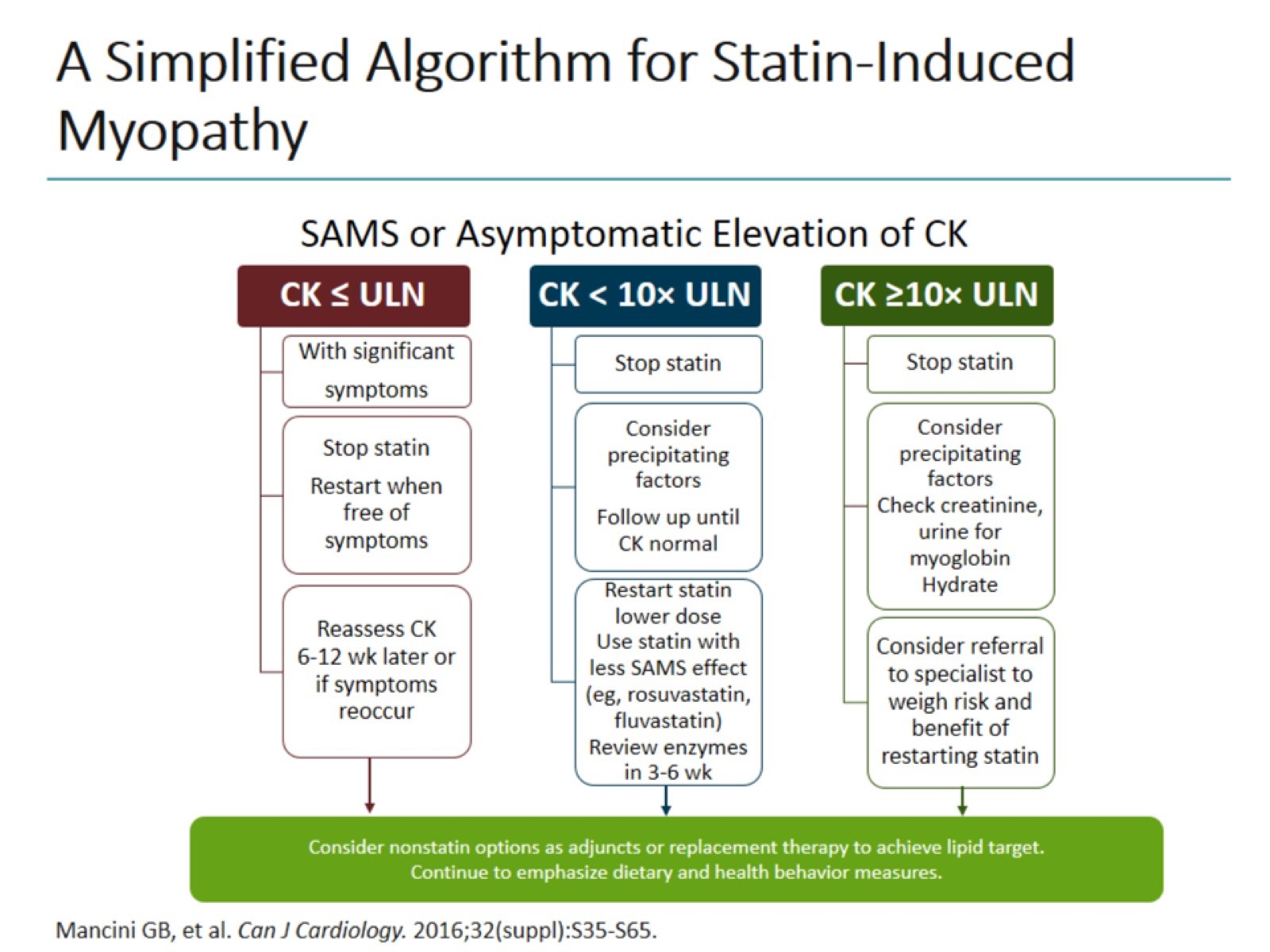 A Simplified Algorithm for Statin-Induced Myopathy
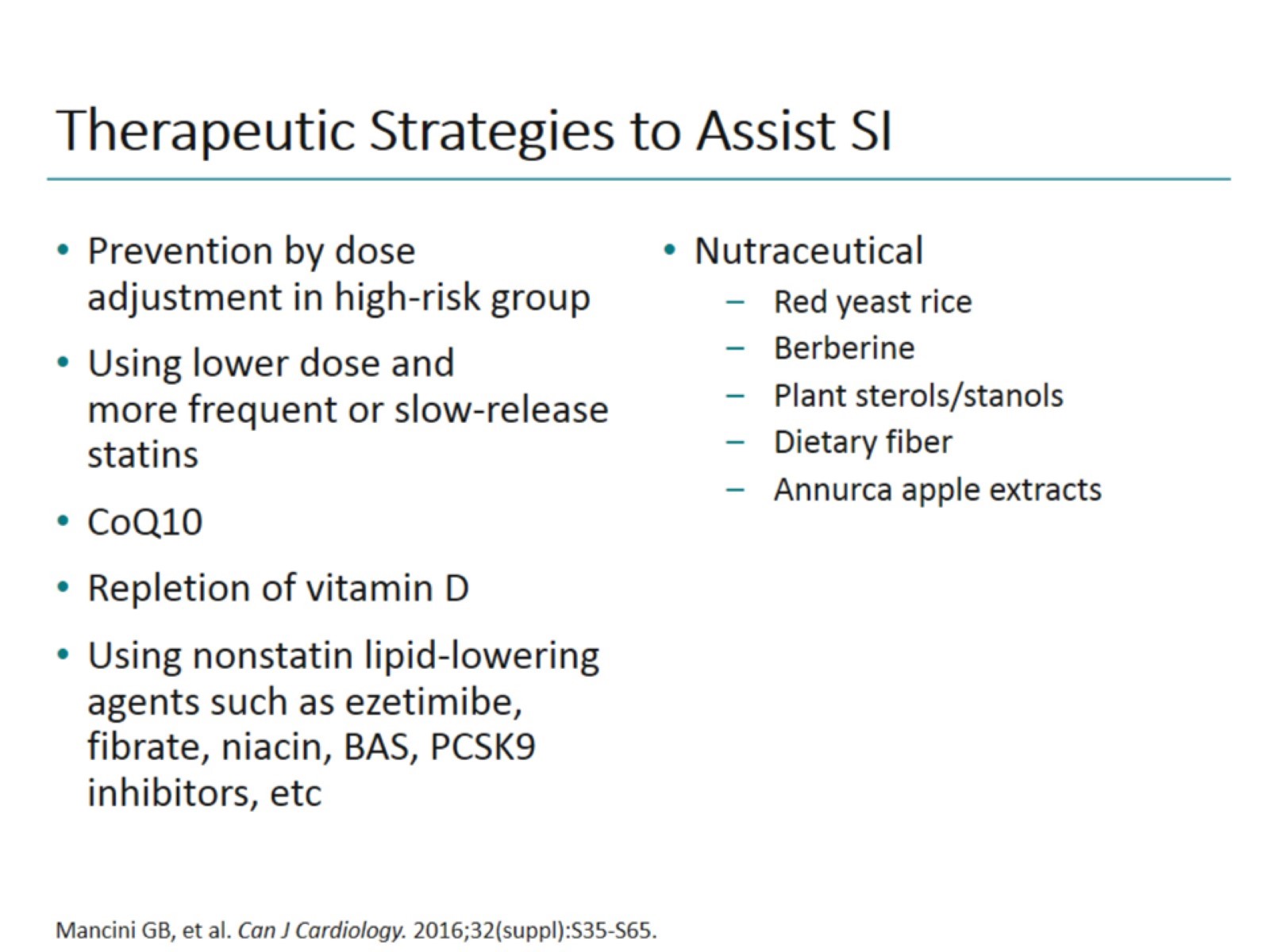 Therapeutic Strategies to Assist SI
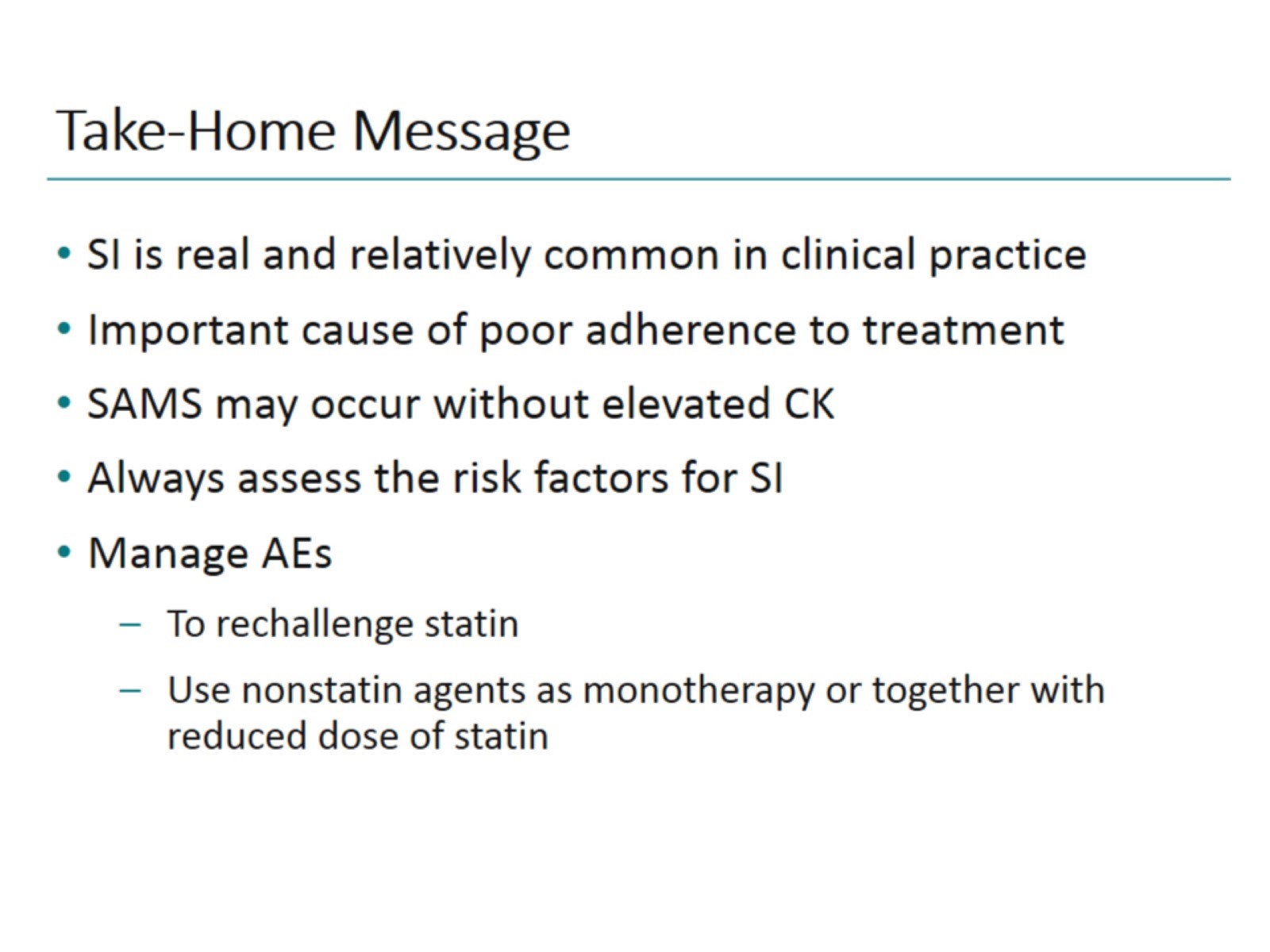 Take-Home Message
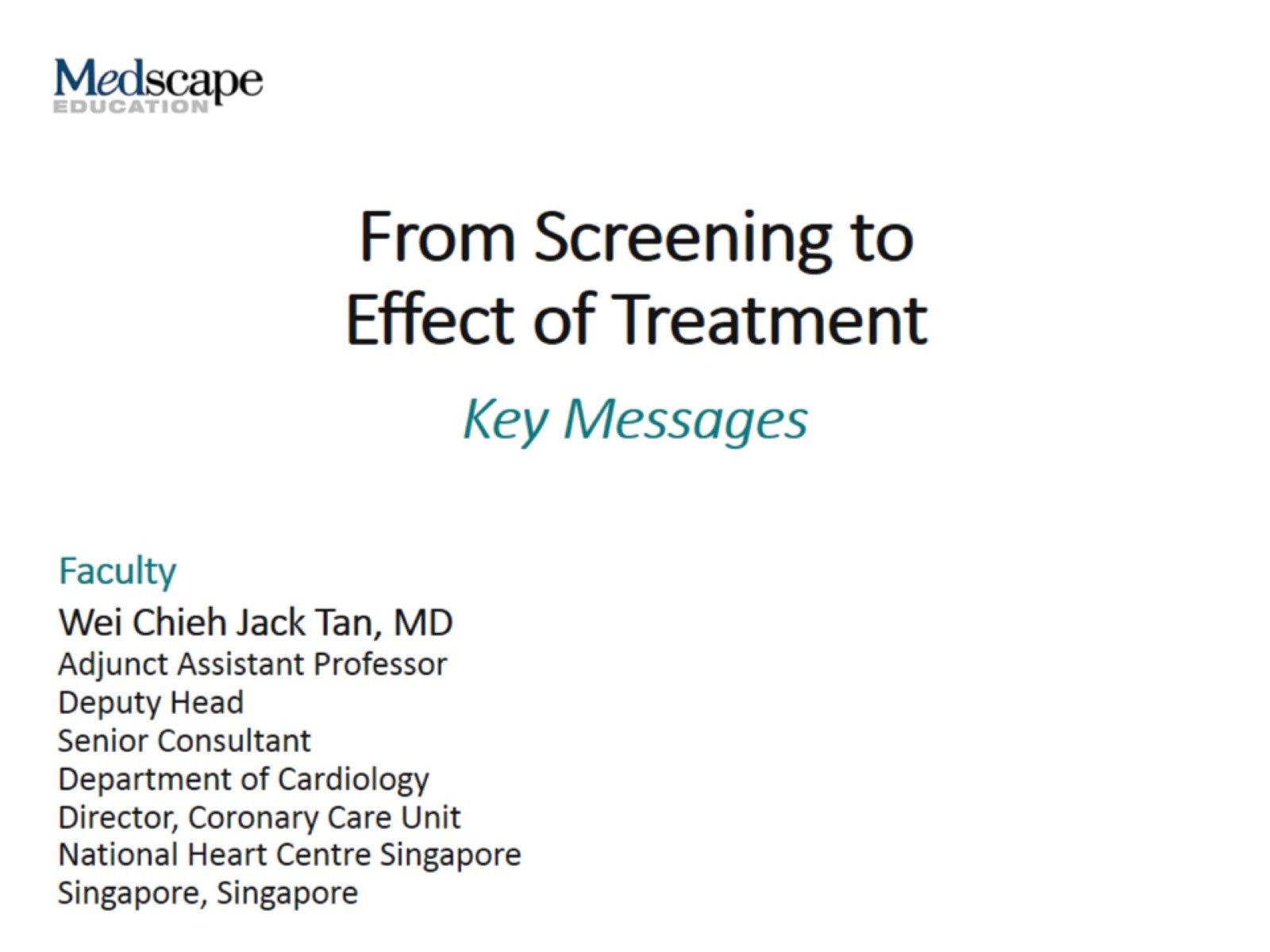 From Screening to Effect of Treatment
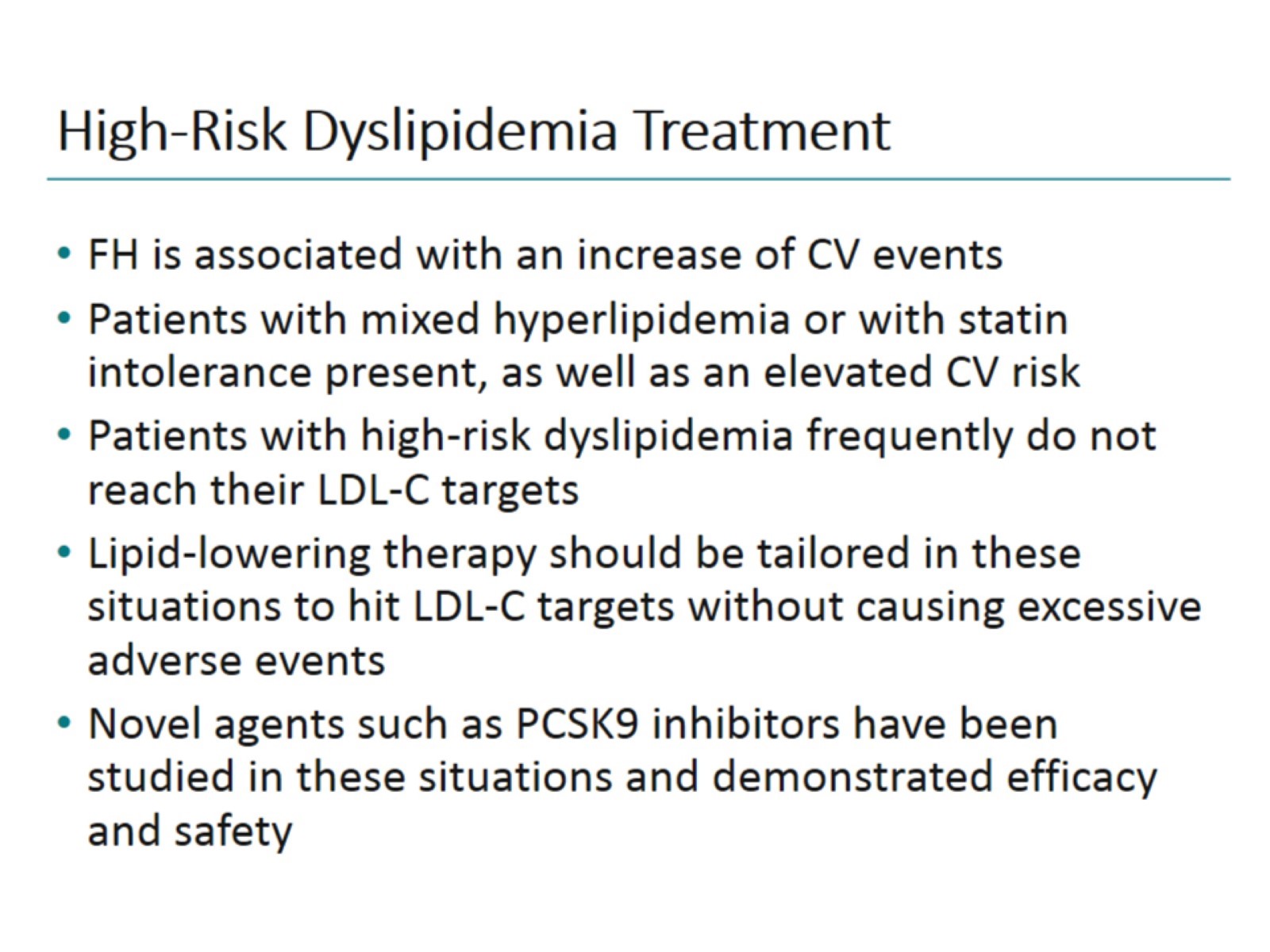 High-Risk Dyslipidemia Treatment
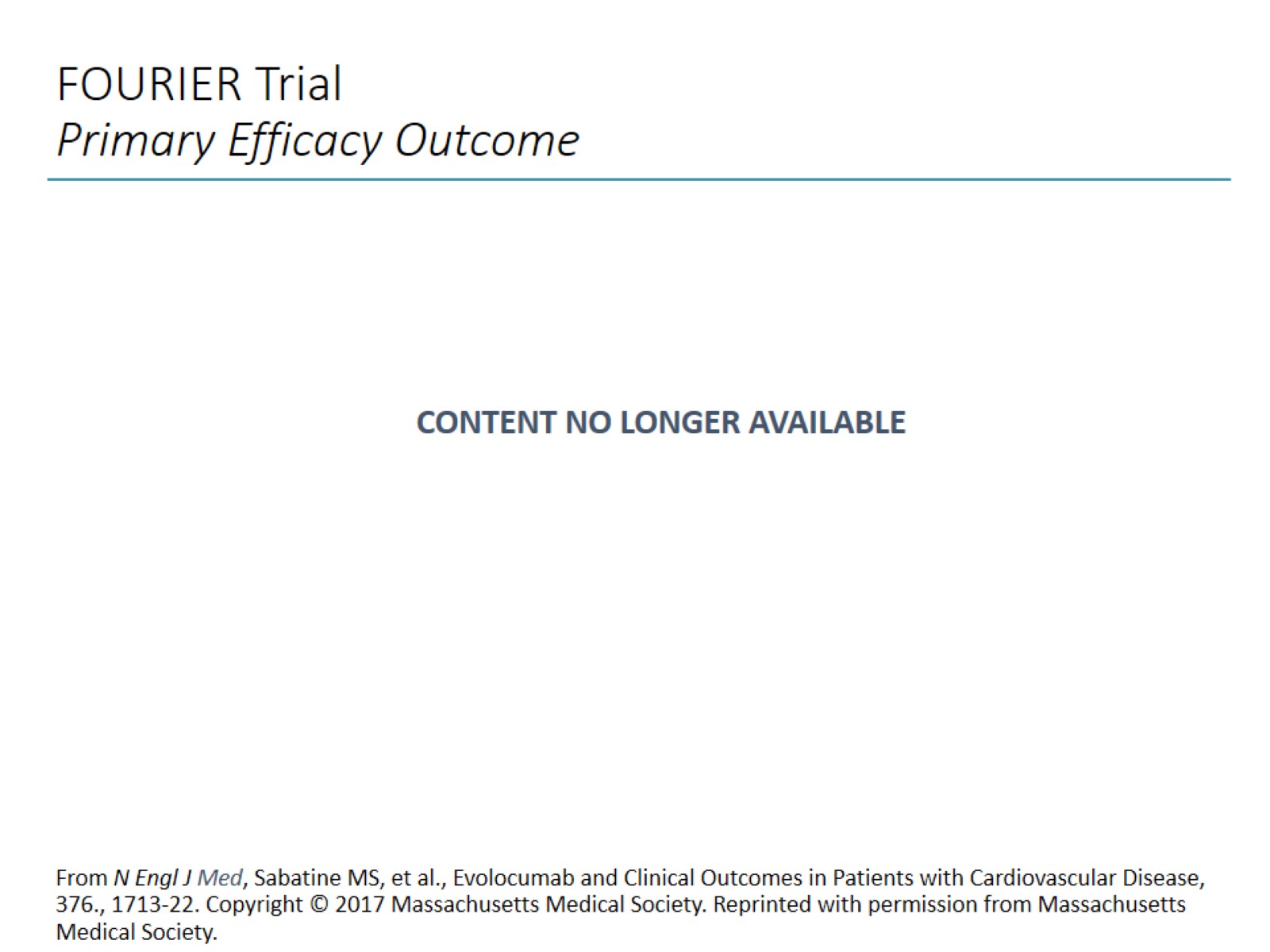 FOURIER TrialPrimary Efficacy Outcome
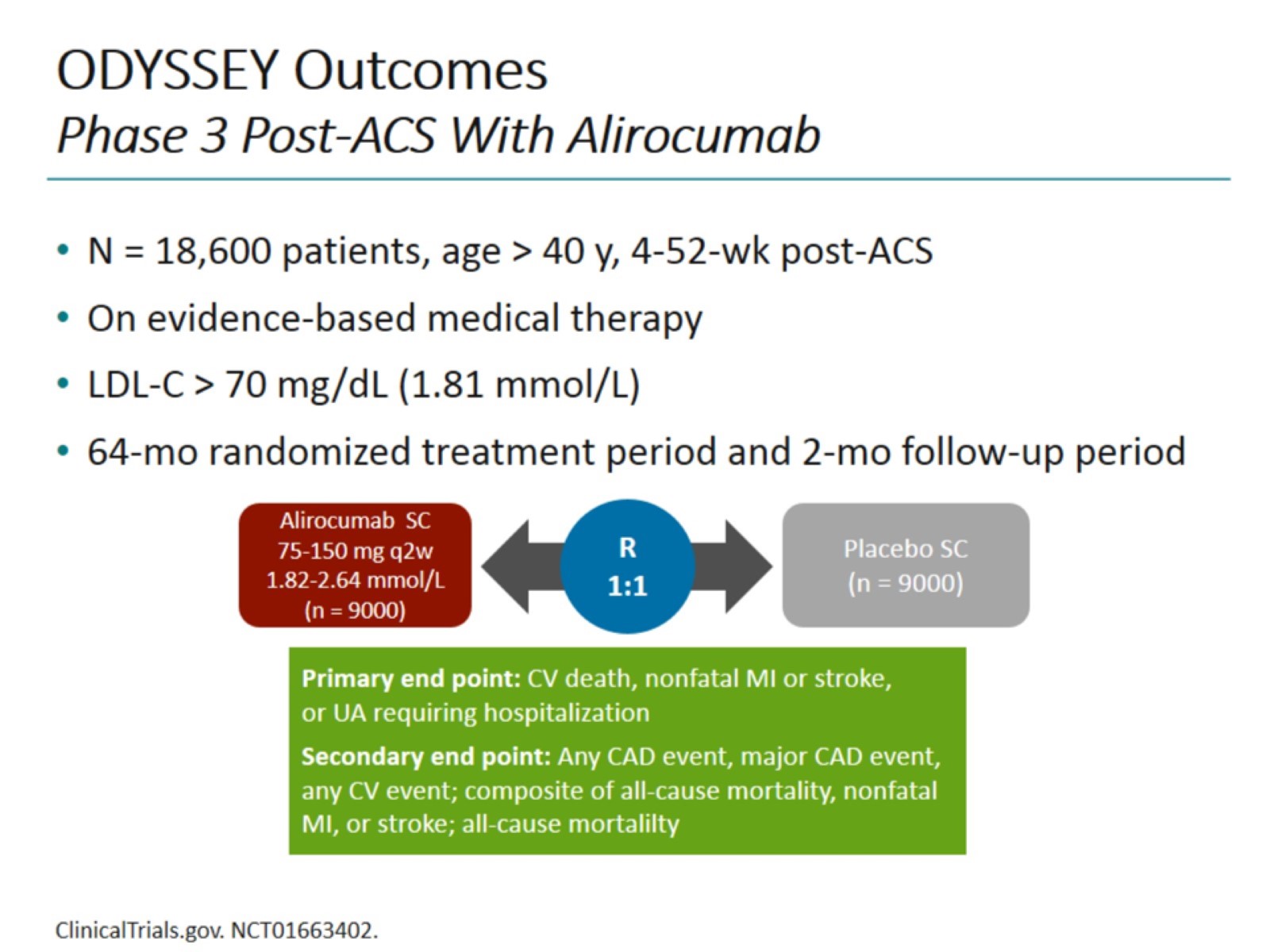 ODYSSEY OutcomesPhase 3 Post-ACS With Alirocumab
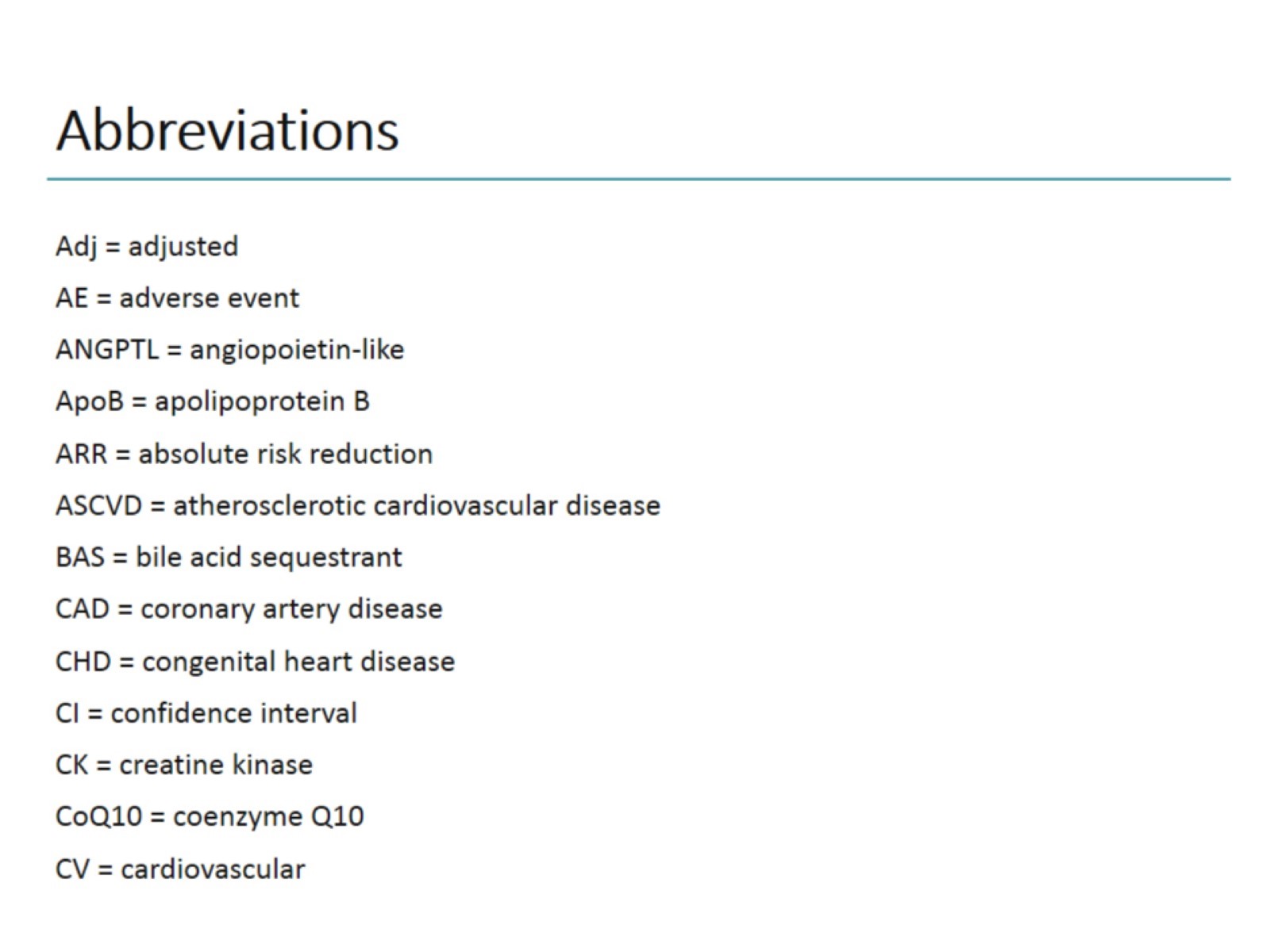 Abbreviations
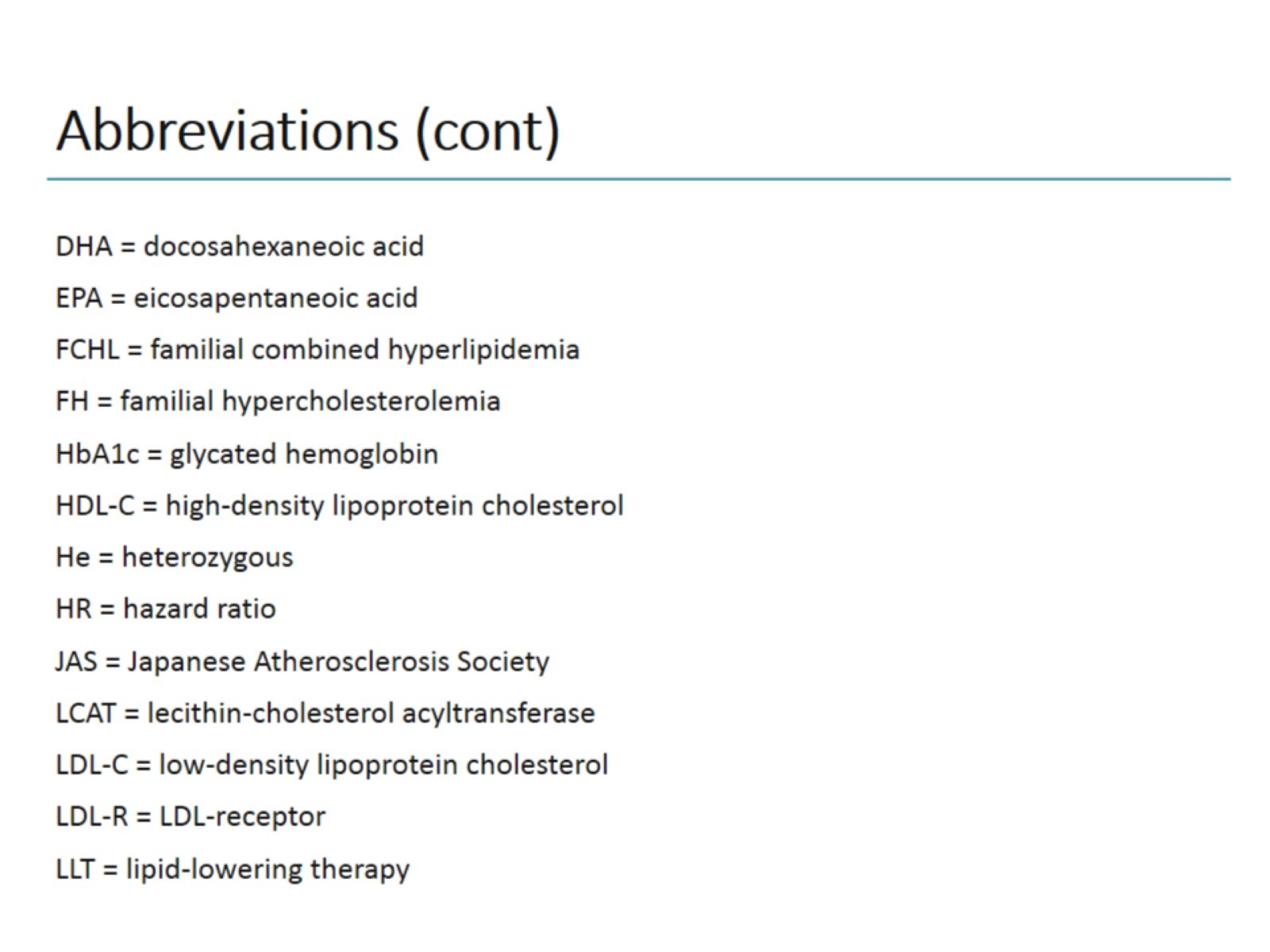 Abbreviations (cont)
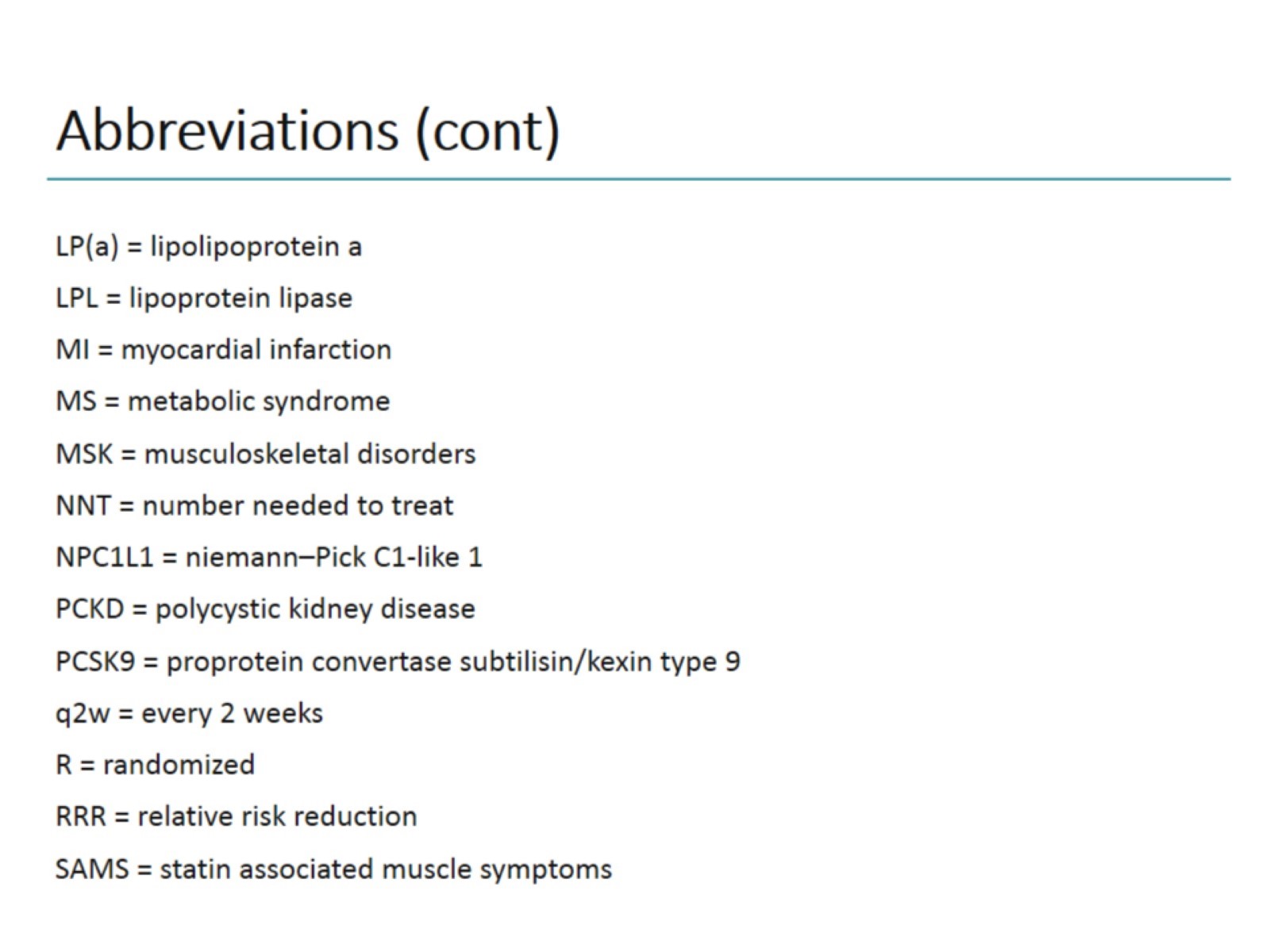 Abbreviations (cont)
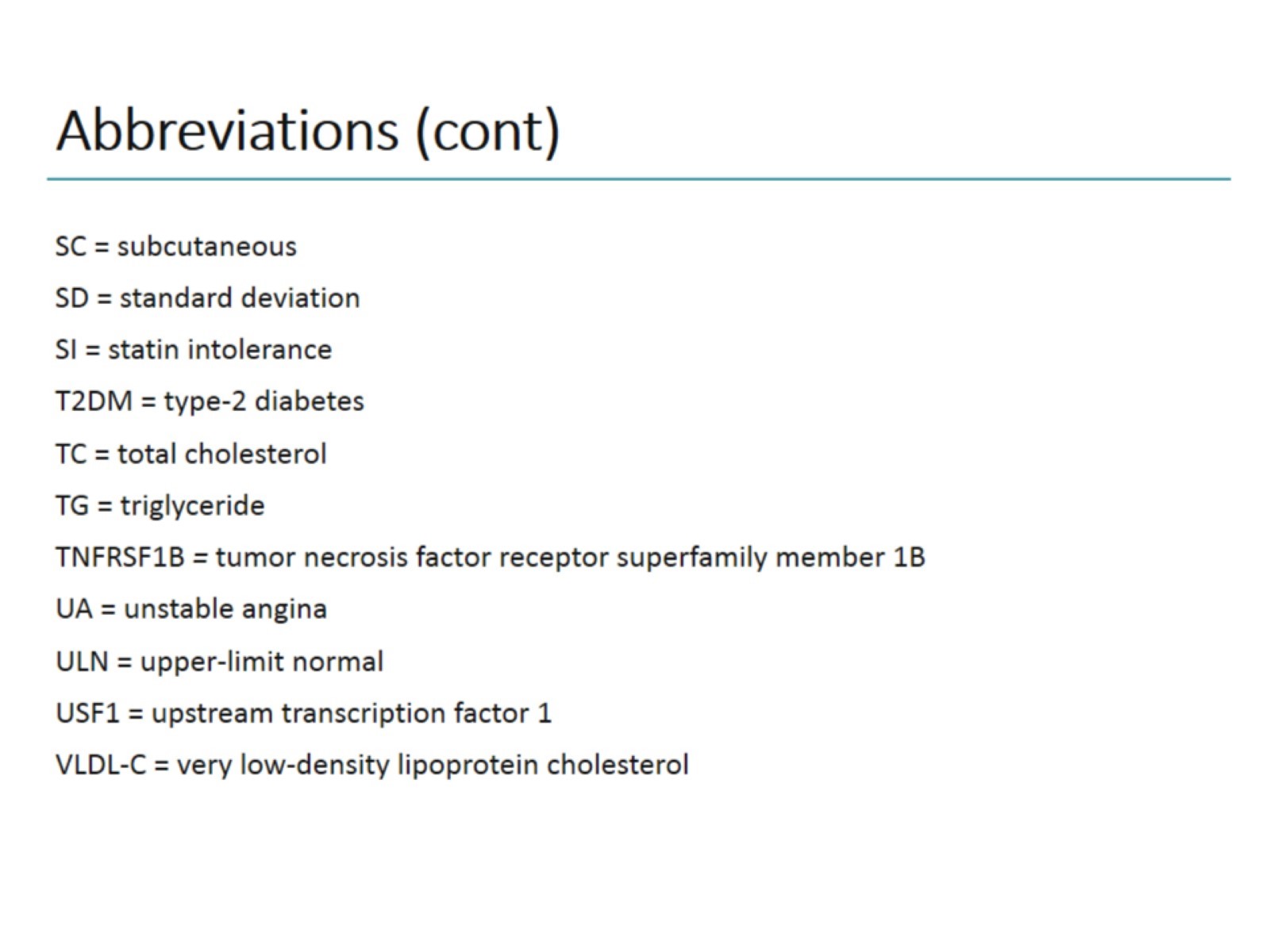 Abbreviations (cont)